مساعد مادة التحليل العدديnumerical analysis
اعداد
أ.م. كمال اسماعيل غفور
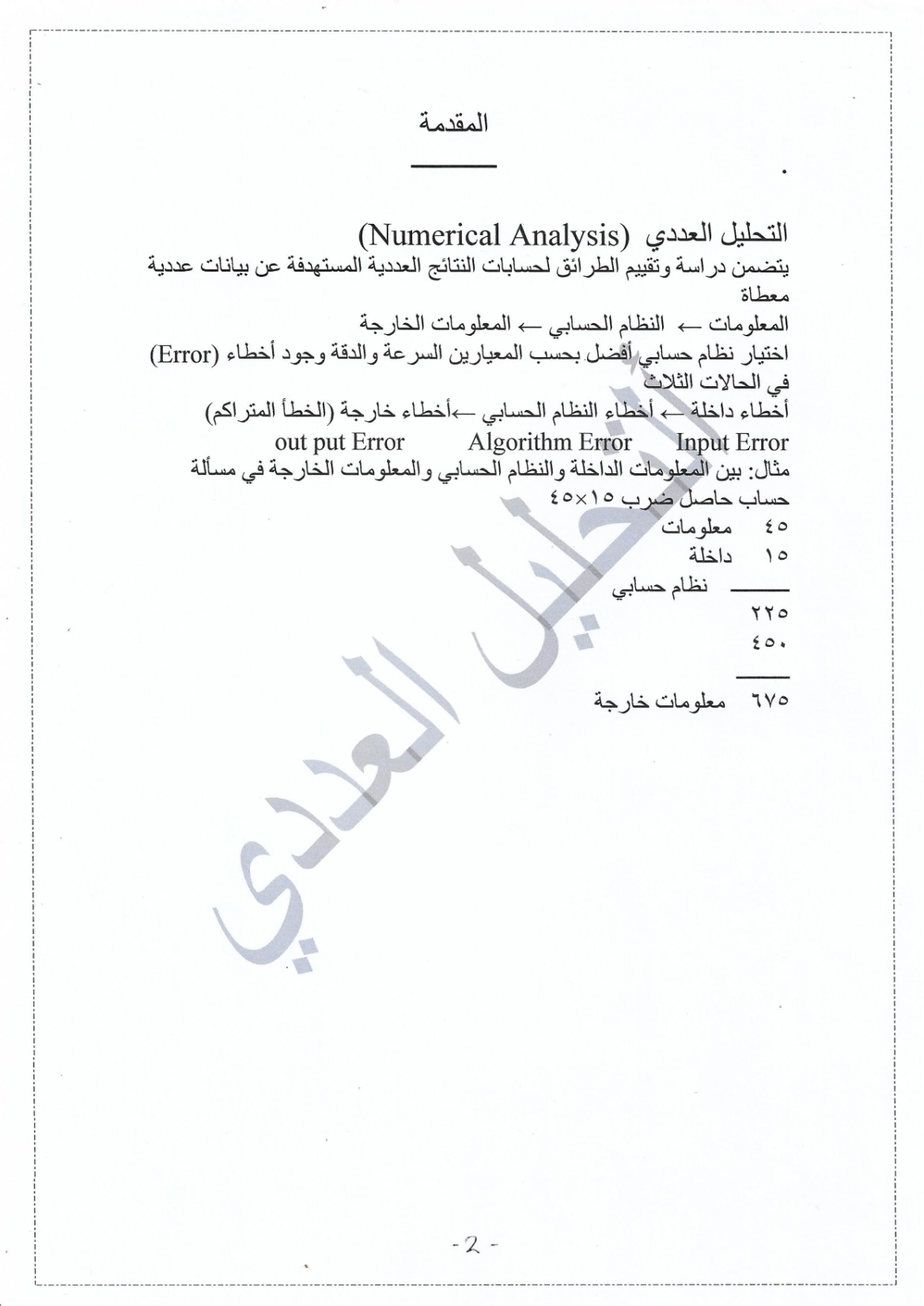 الفصل الاولتحليل الاخطاء
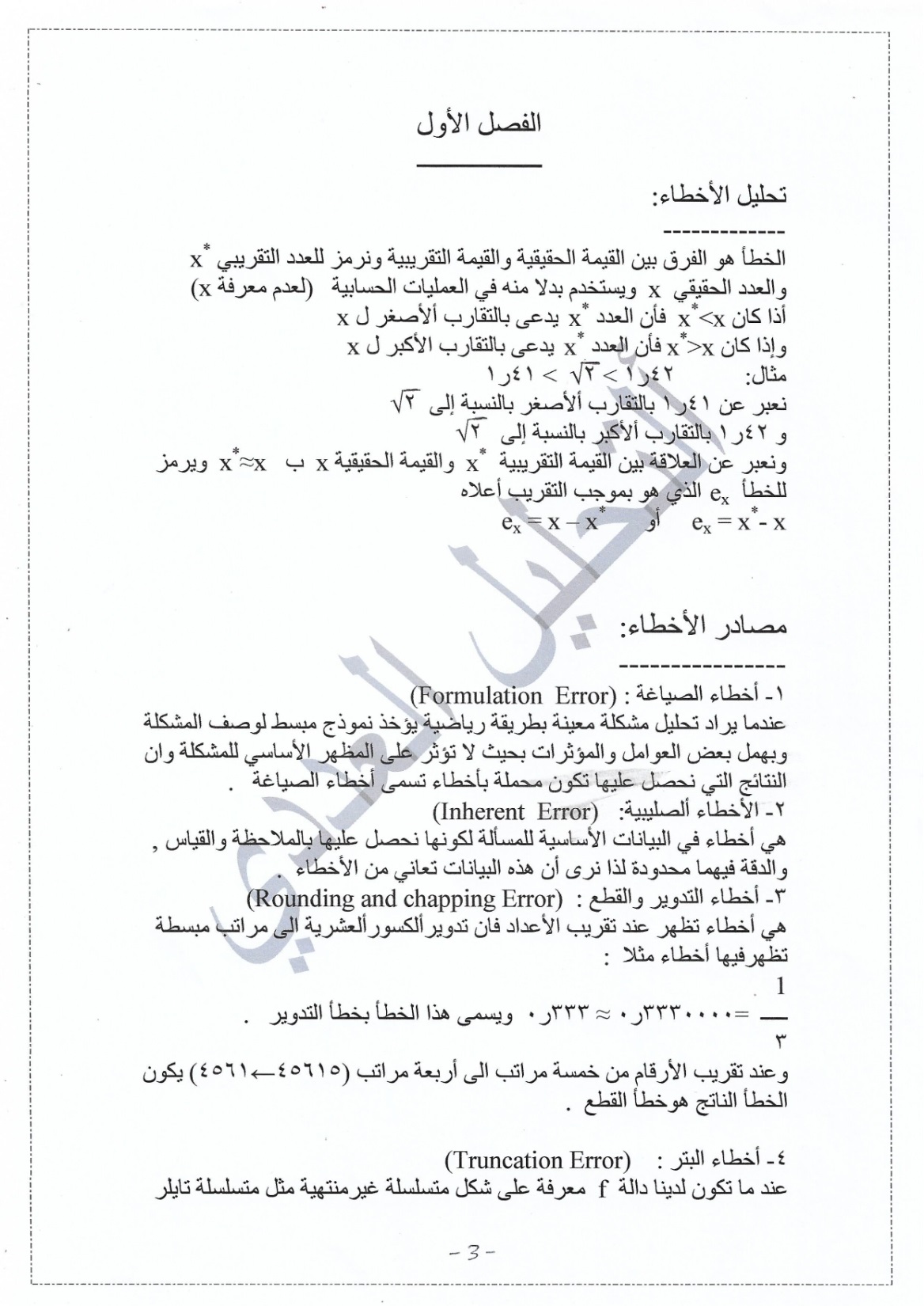 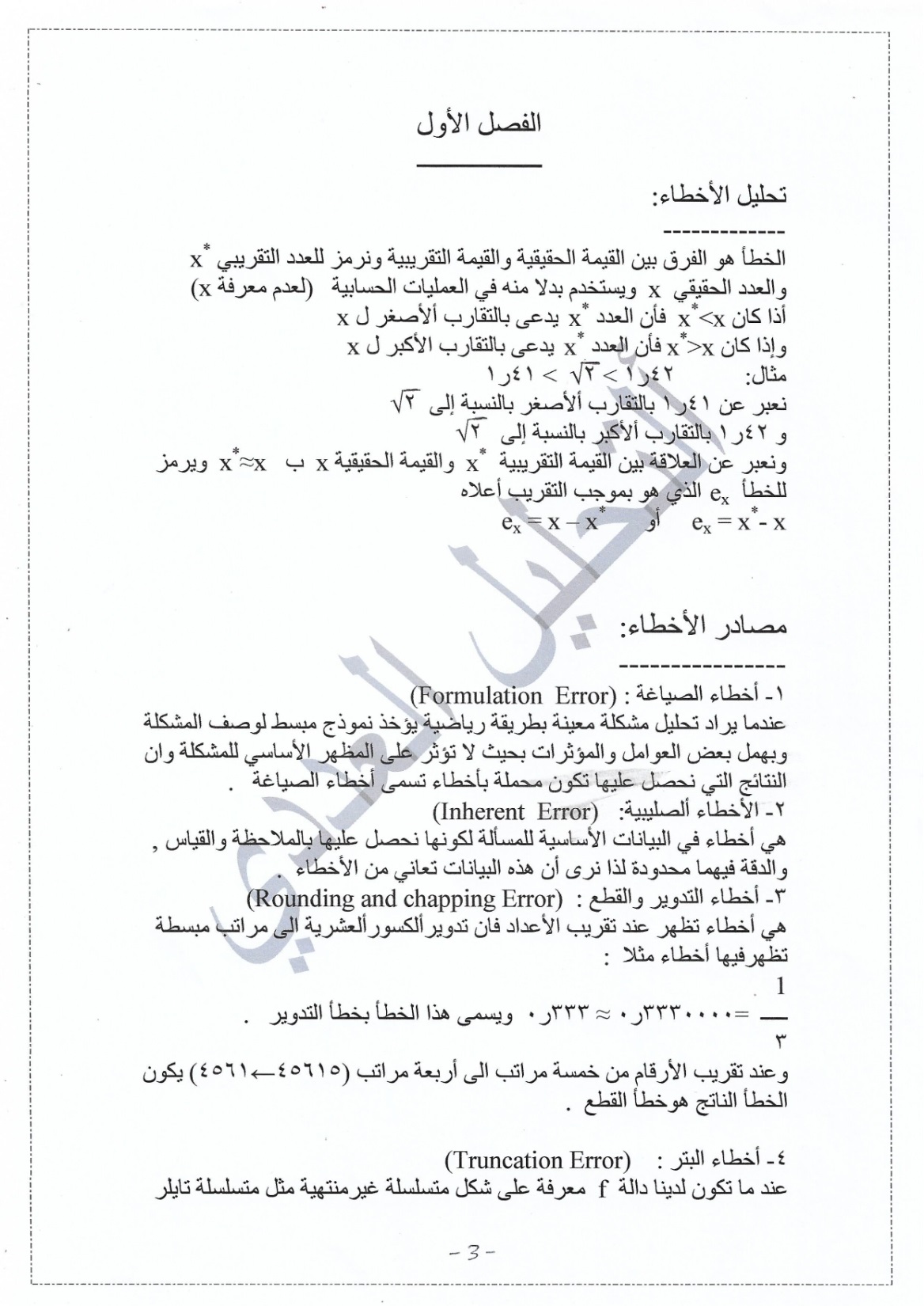 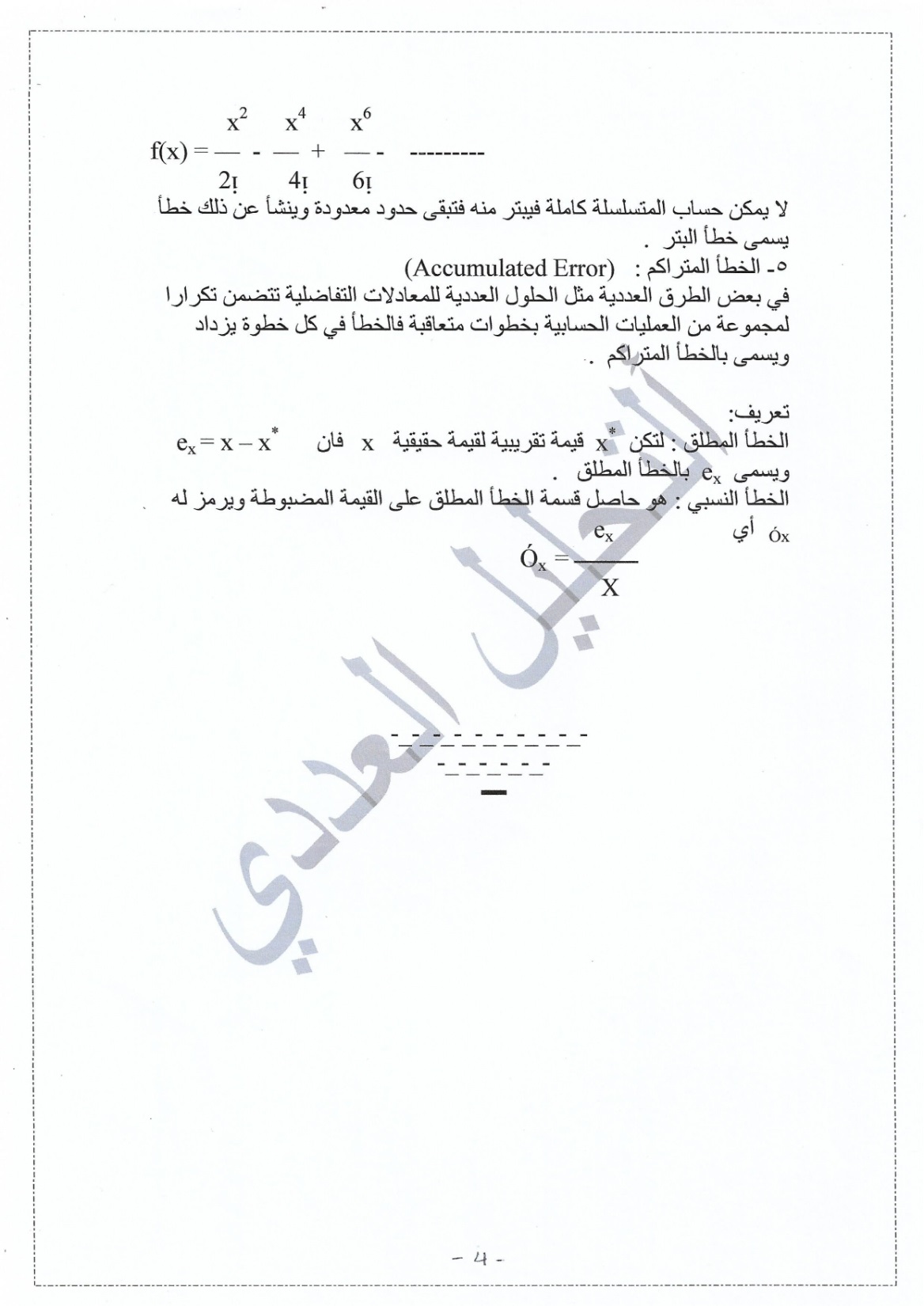 الفصل الثانيحلول المعادلات غير الخطية
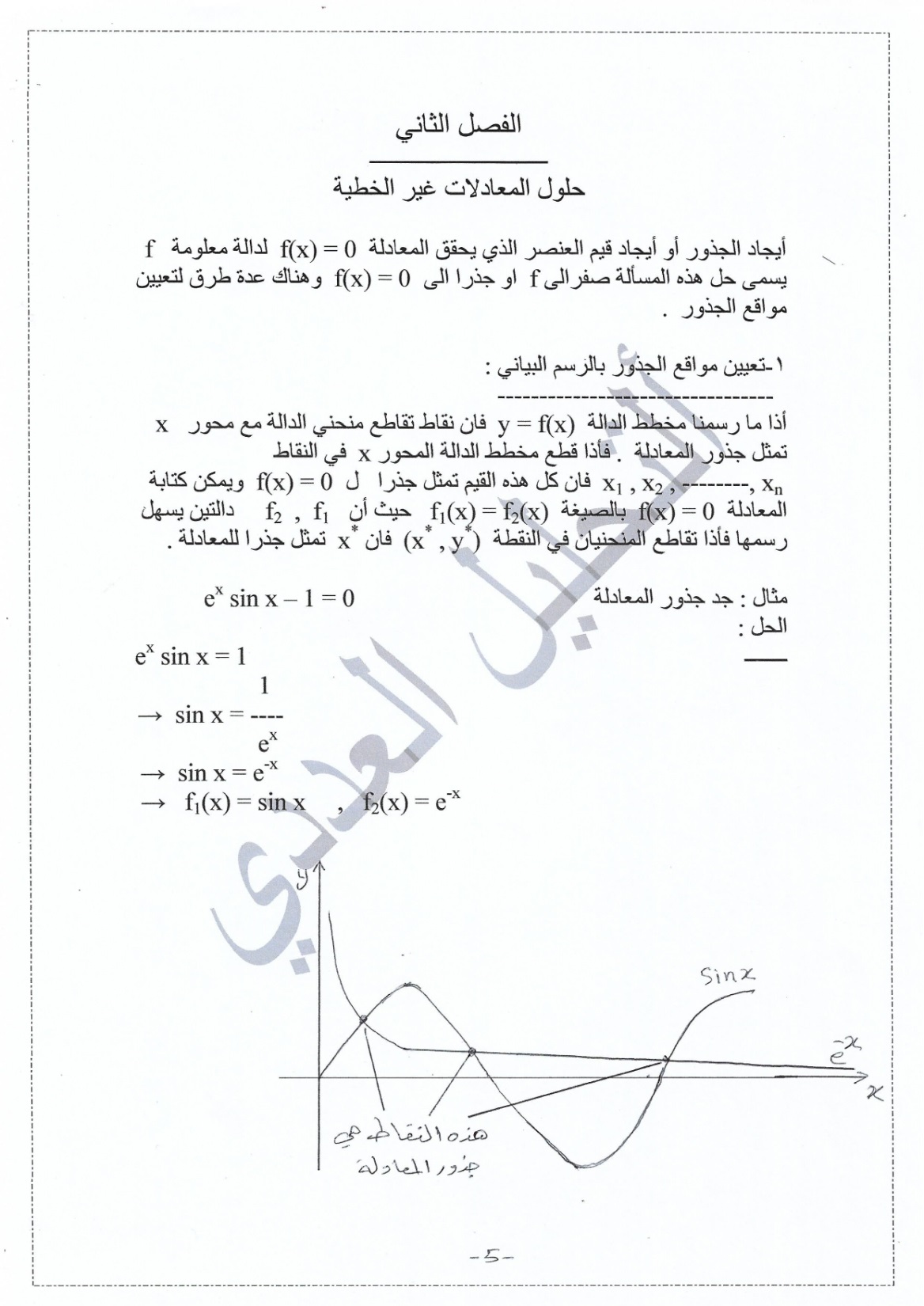 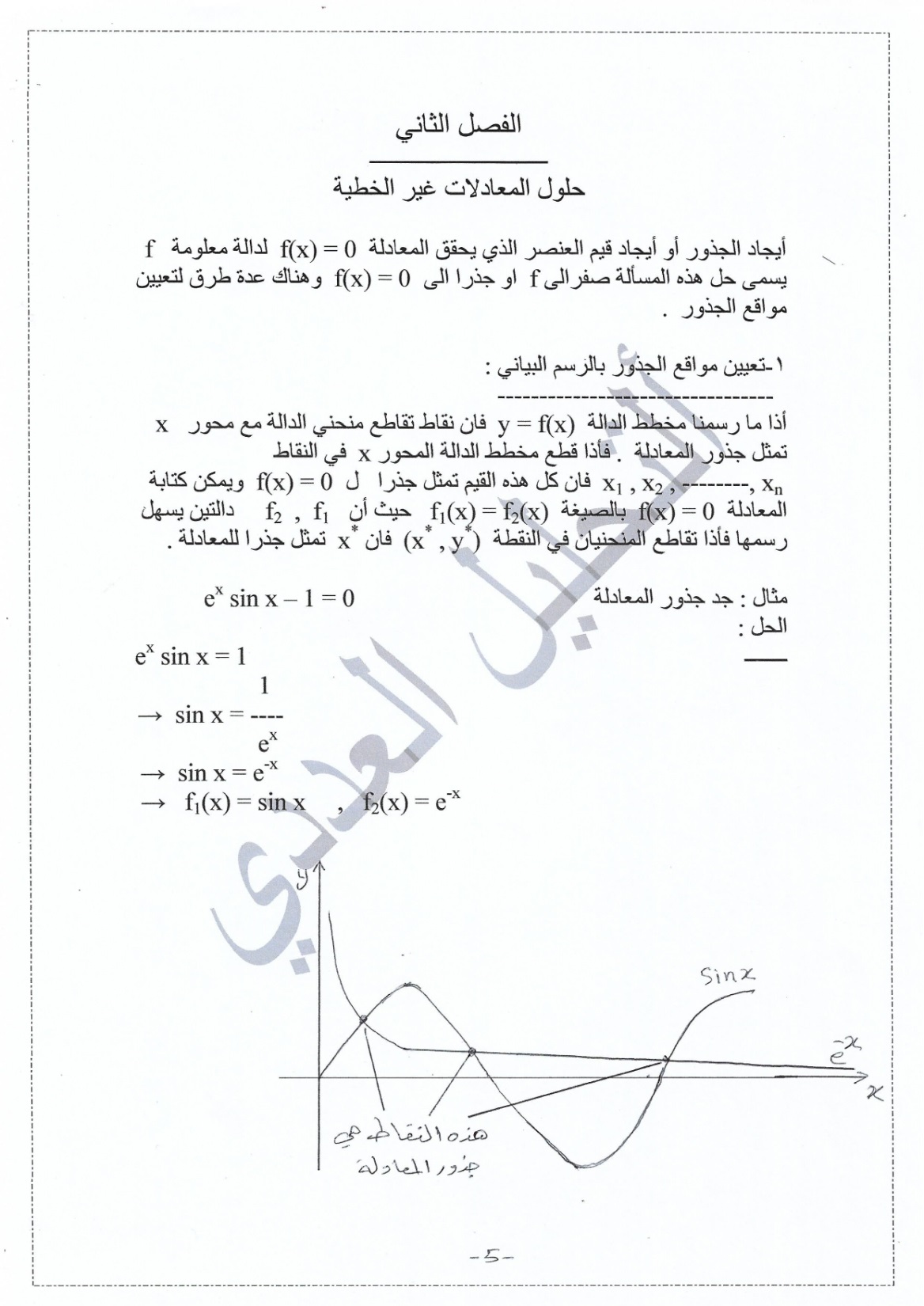 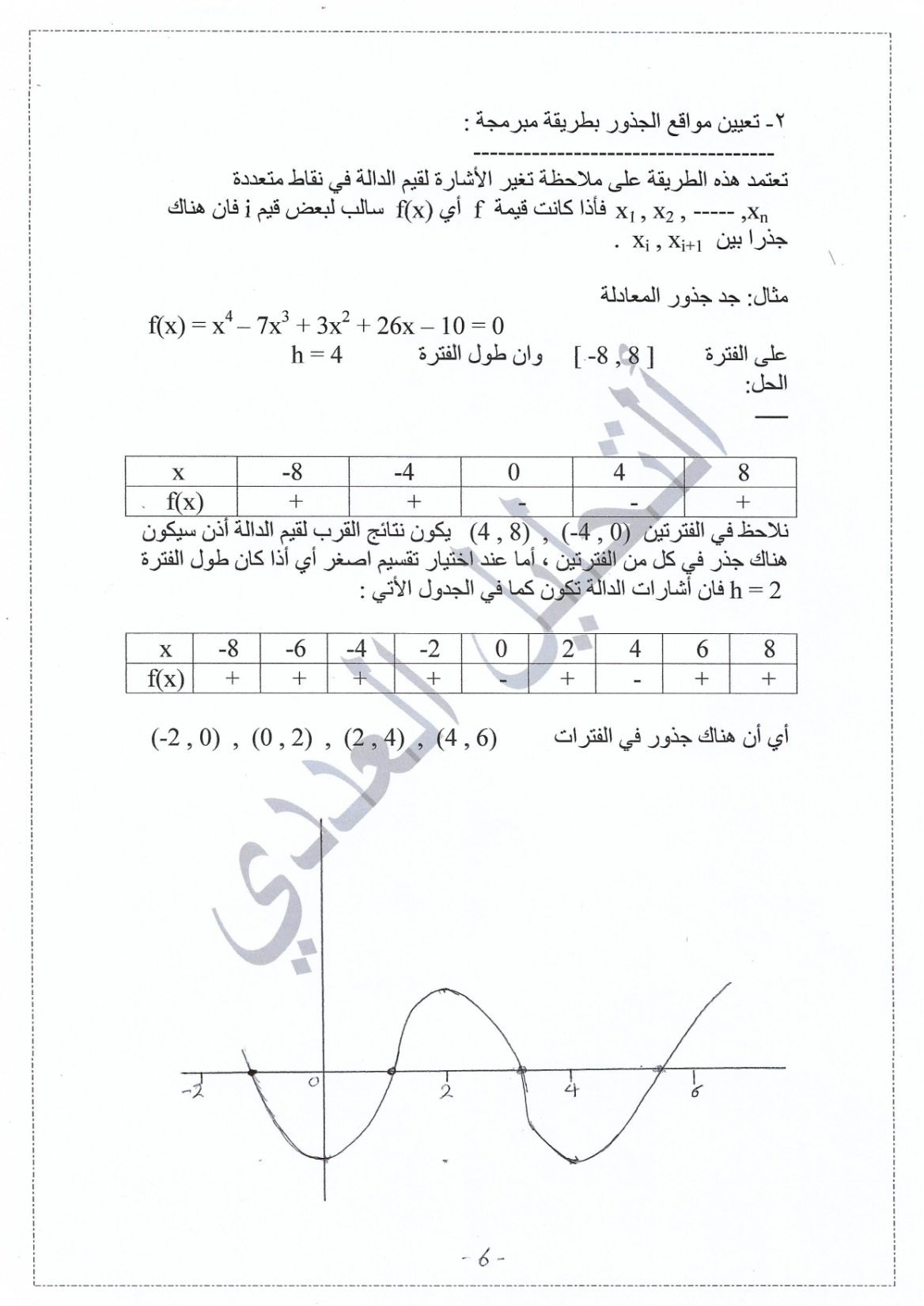 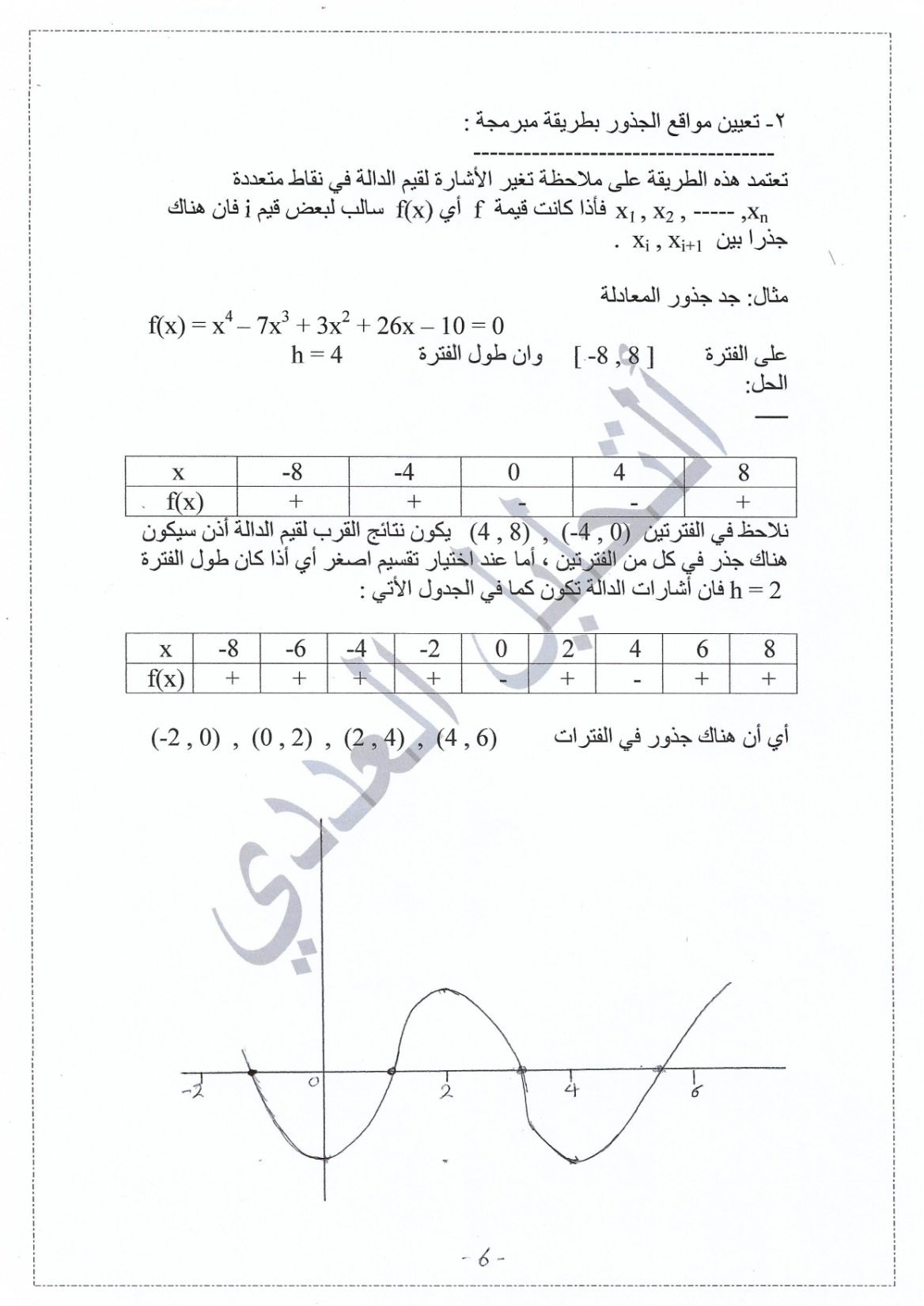 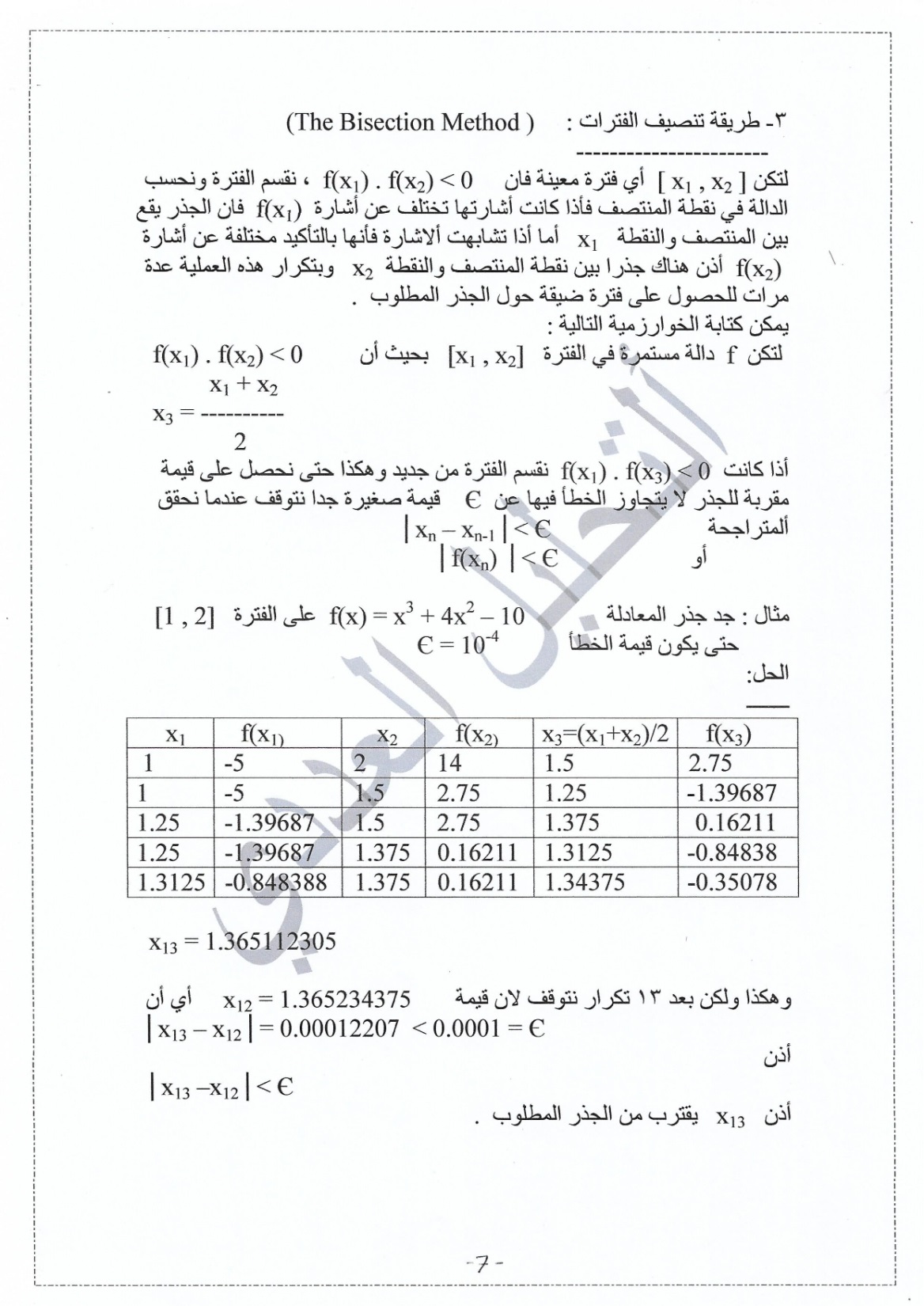 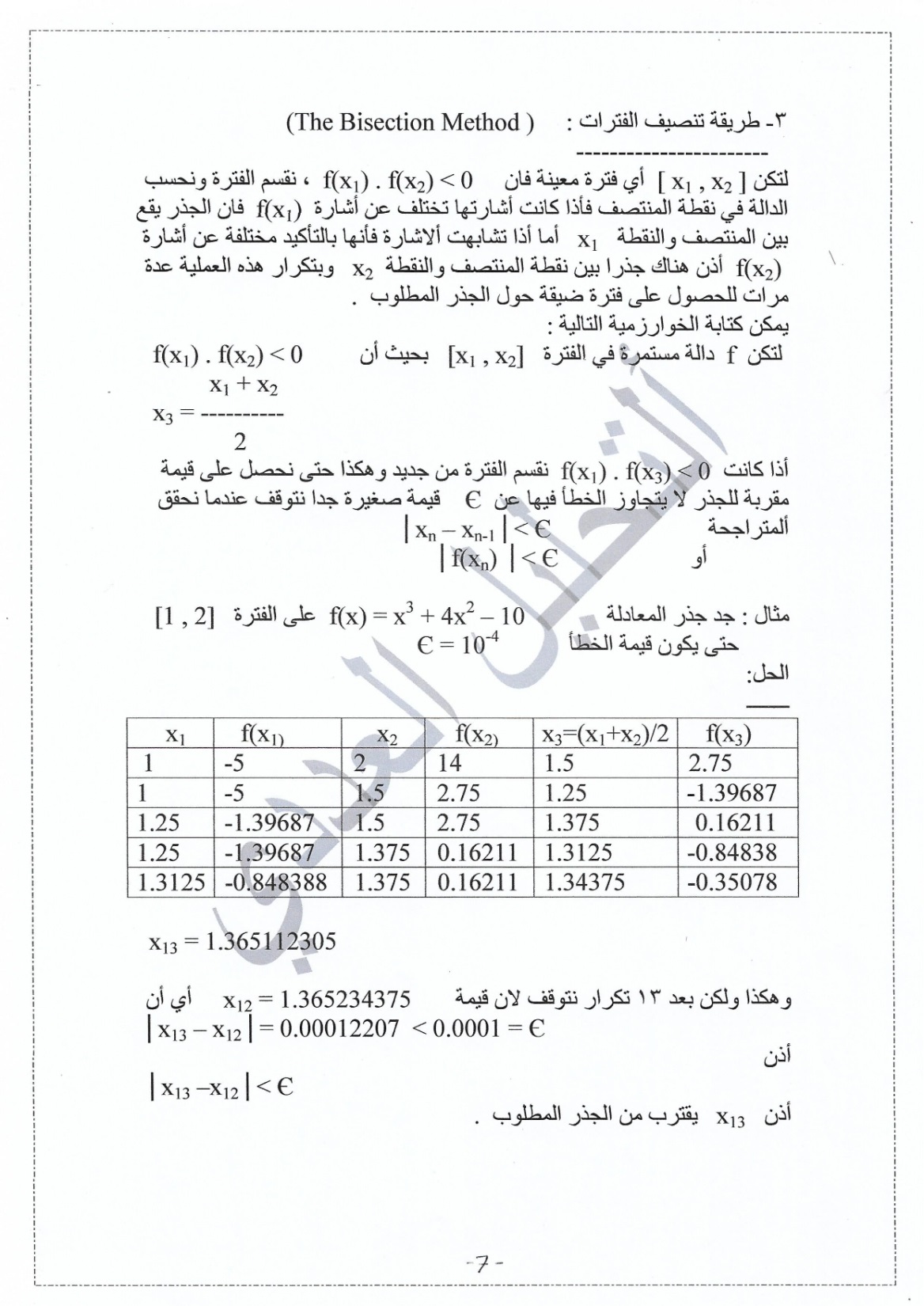 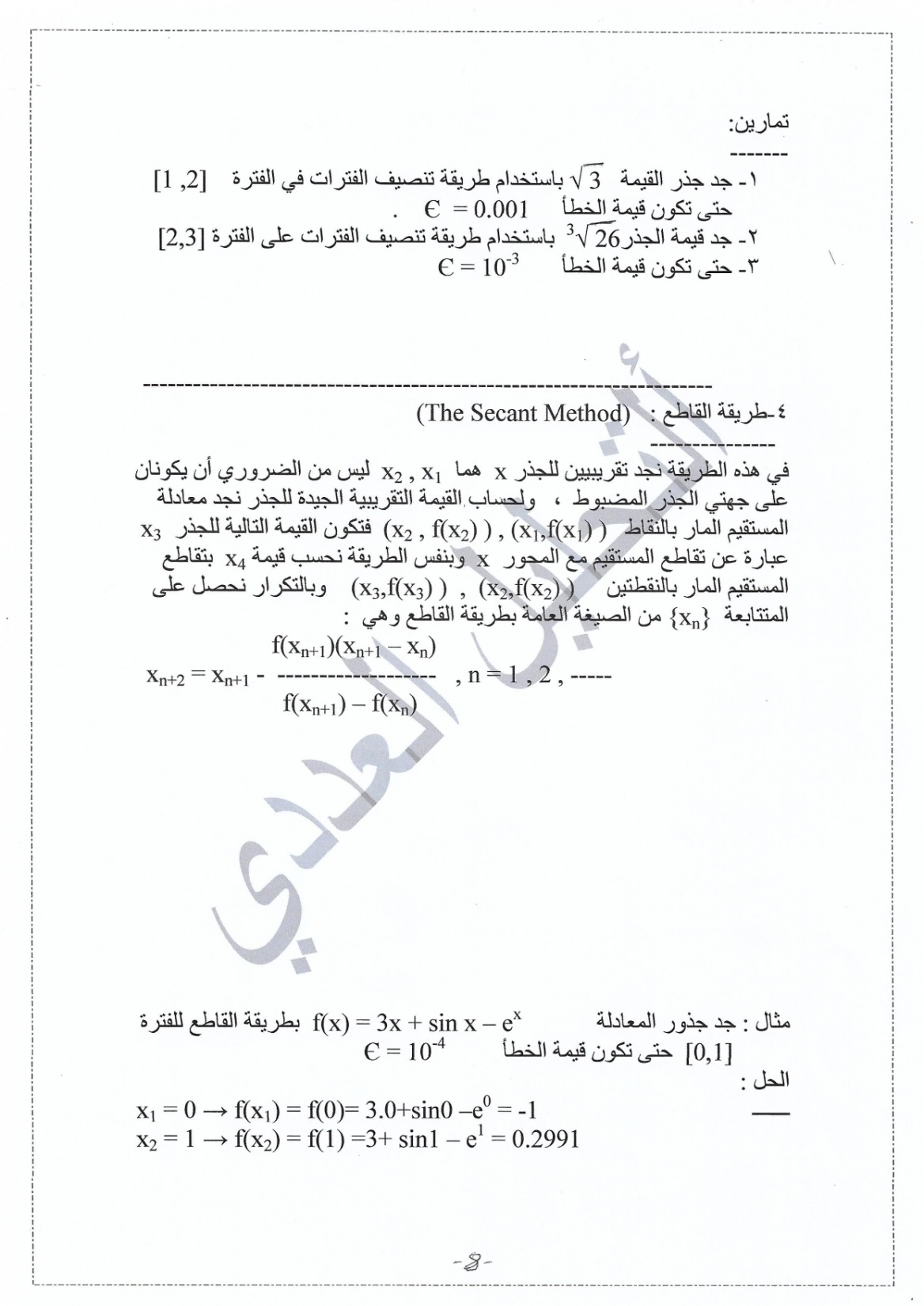 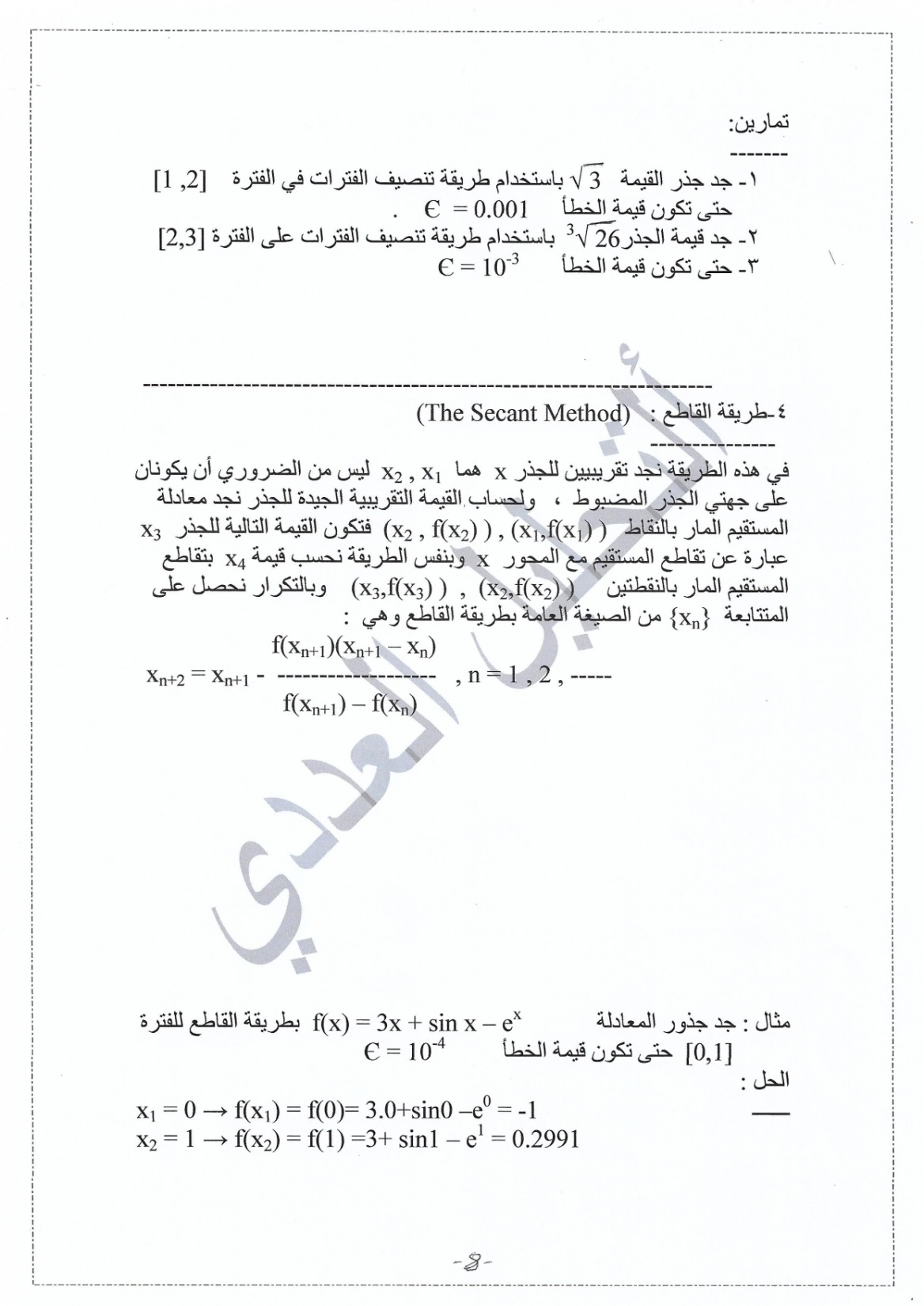 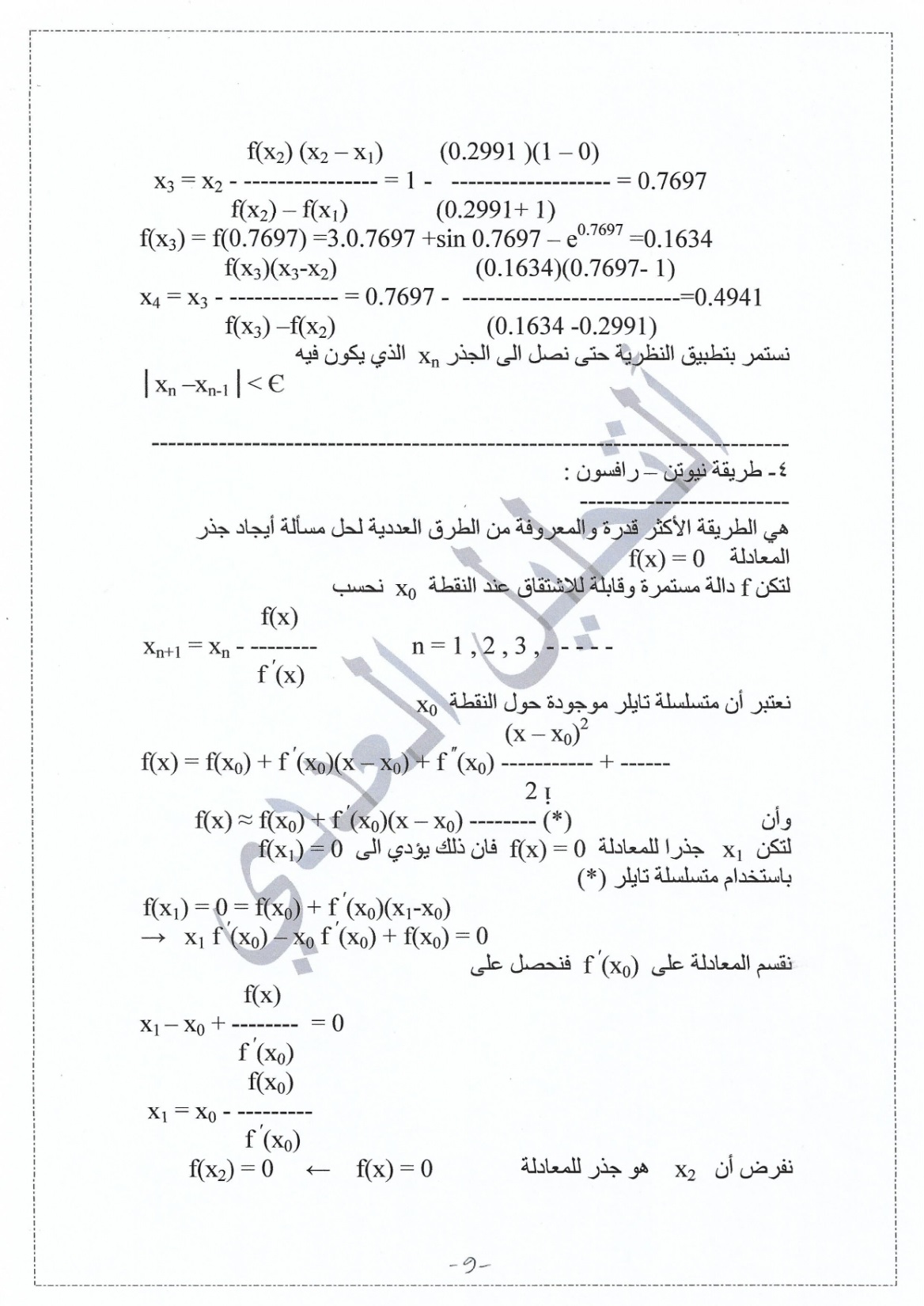 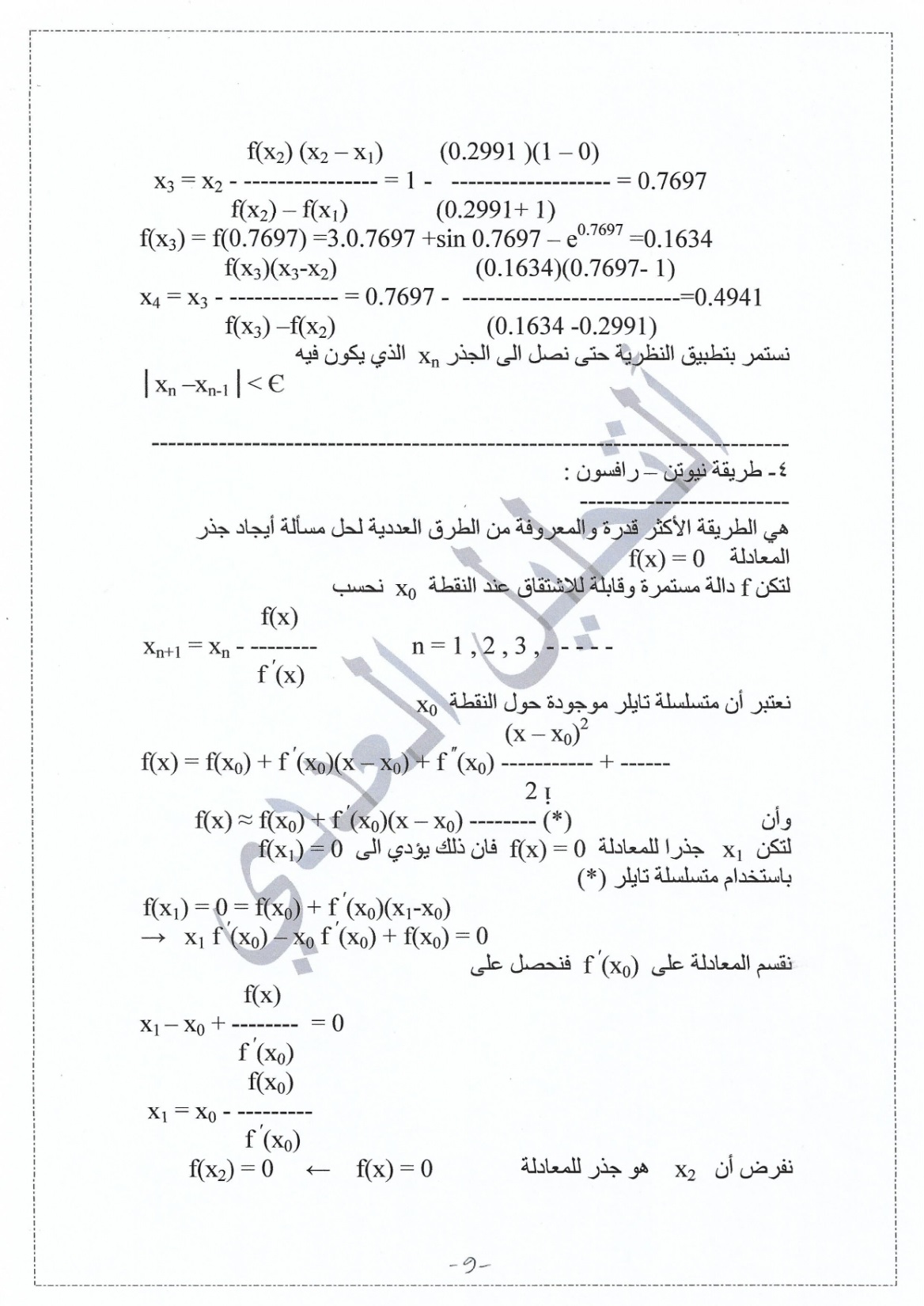 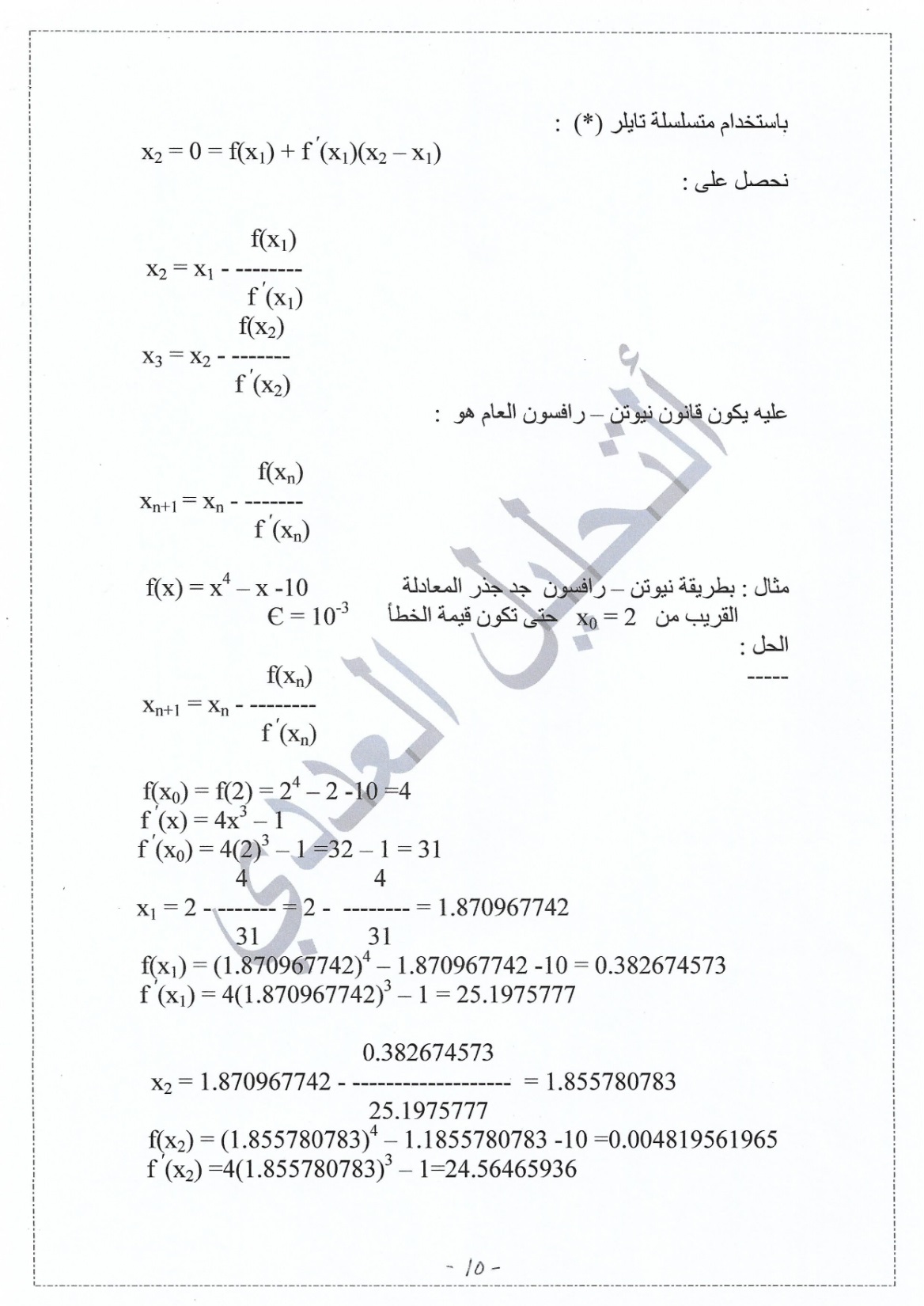 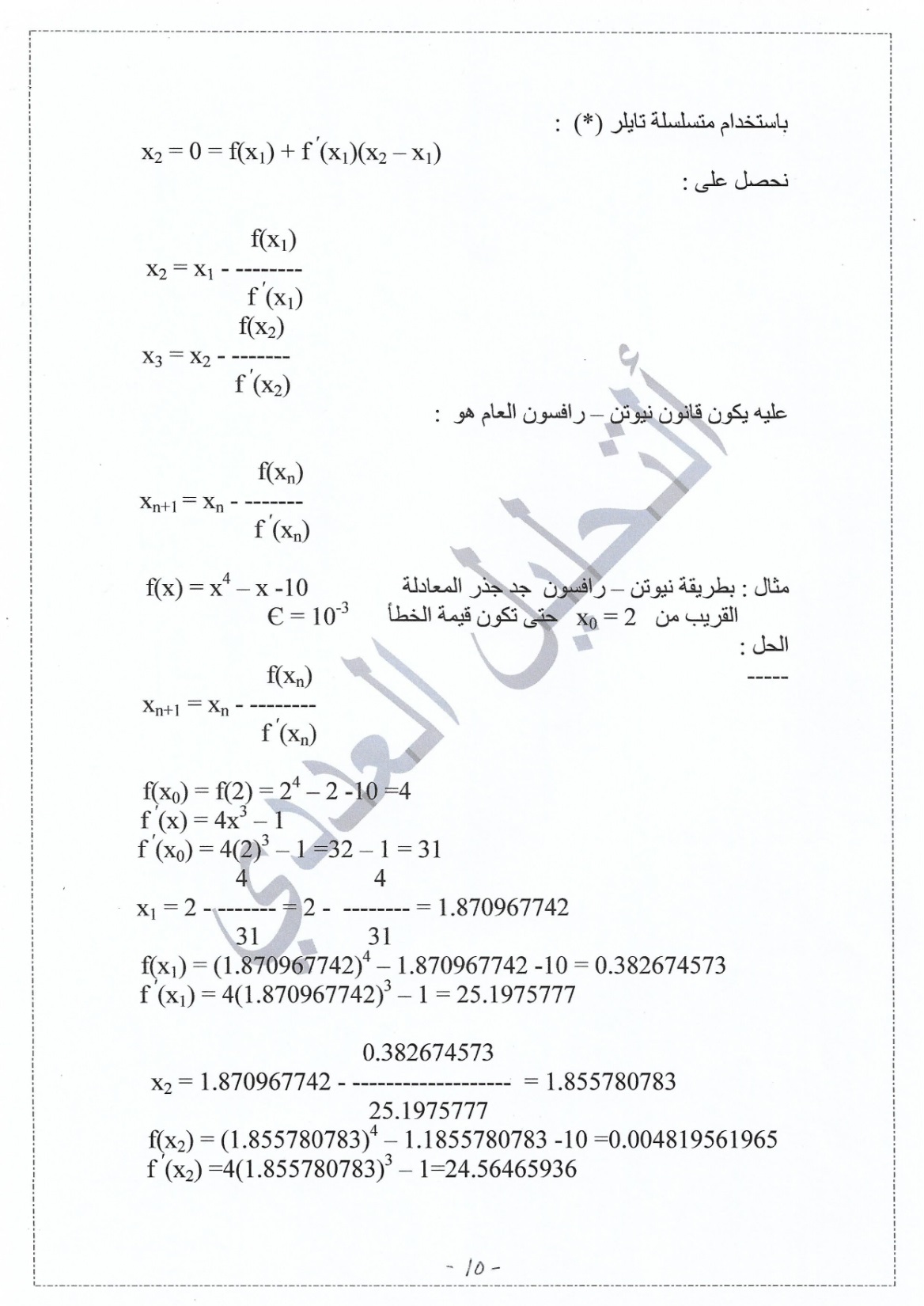 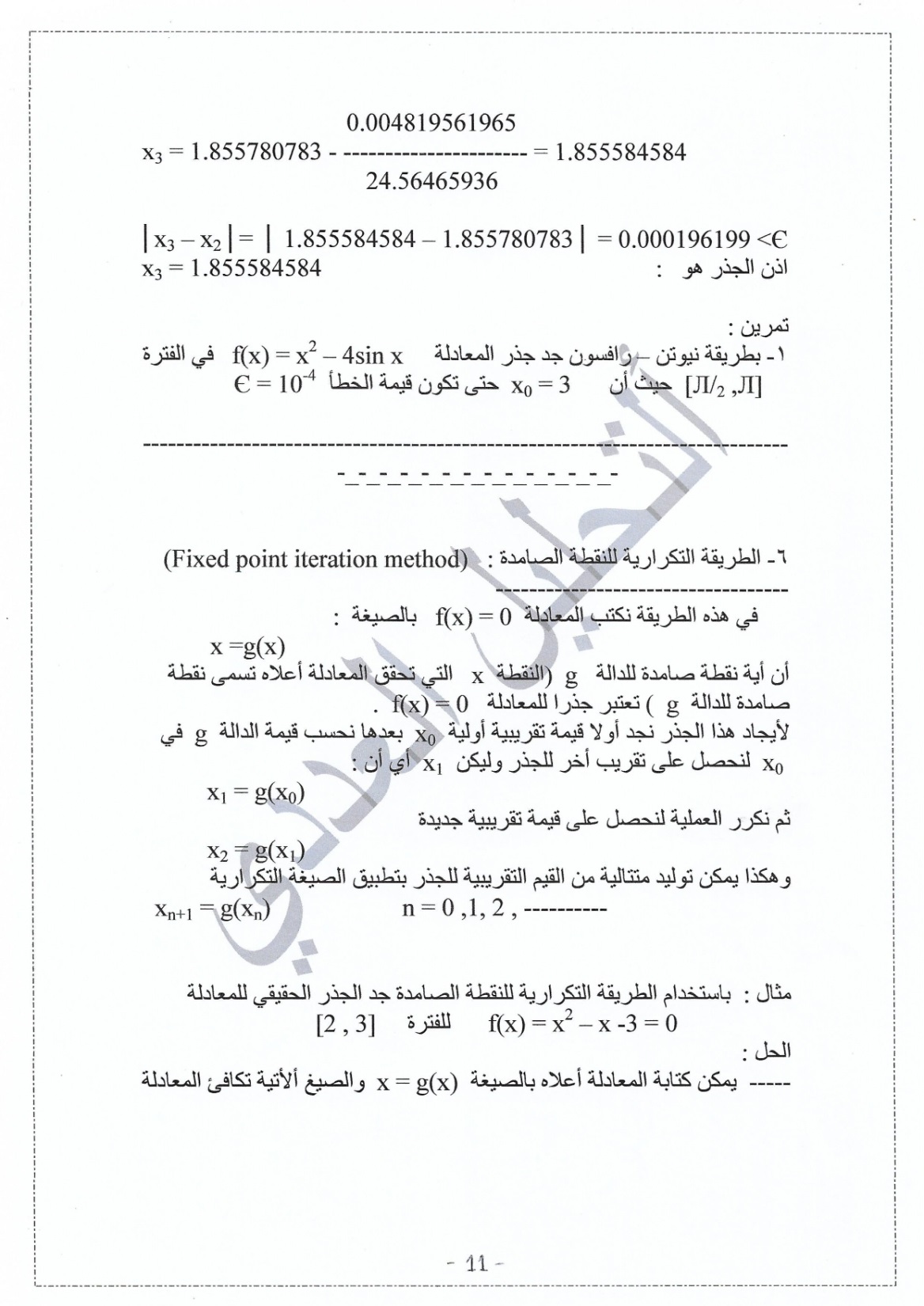 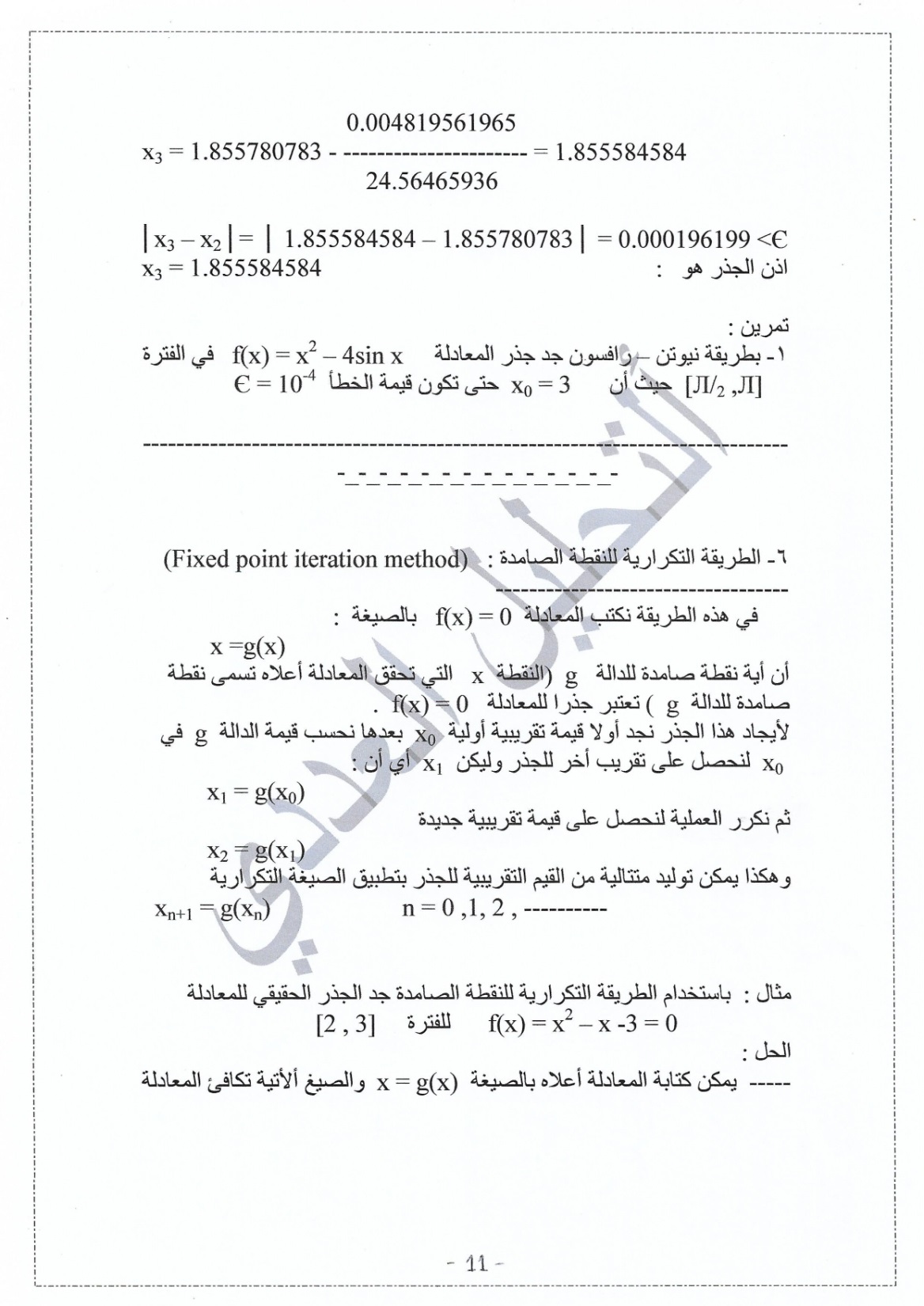 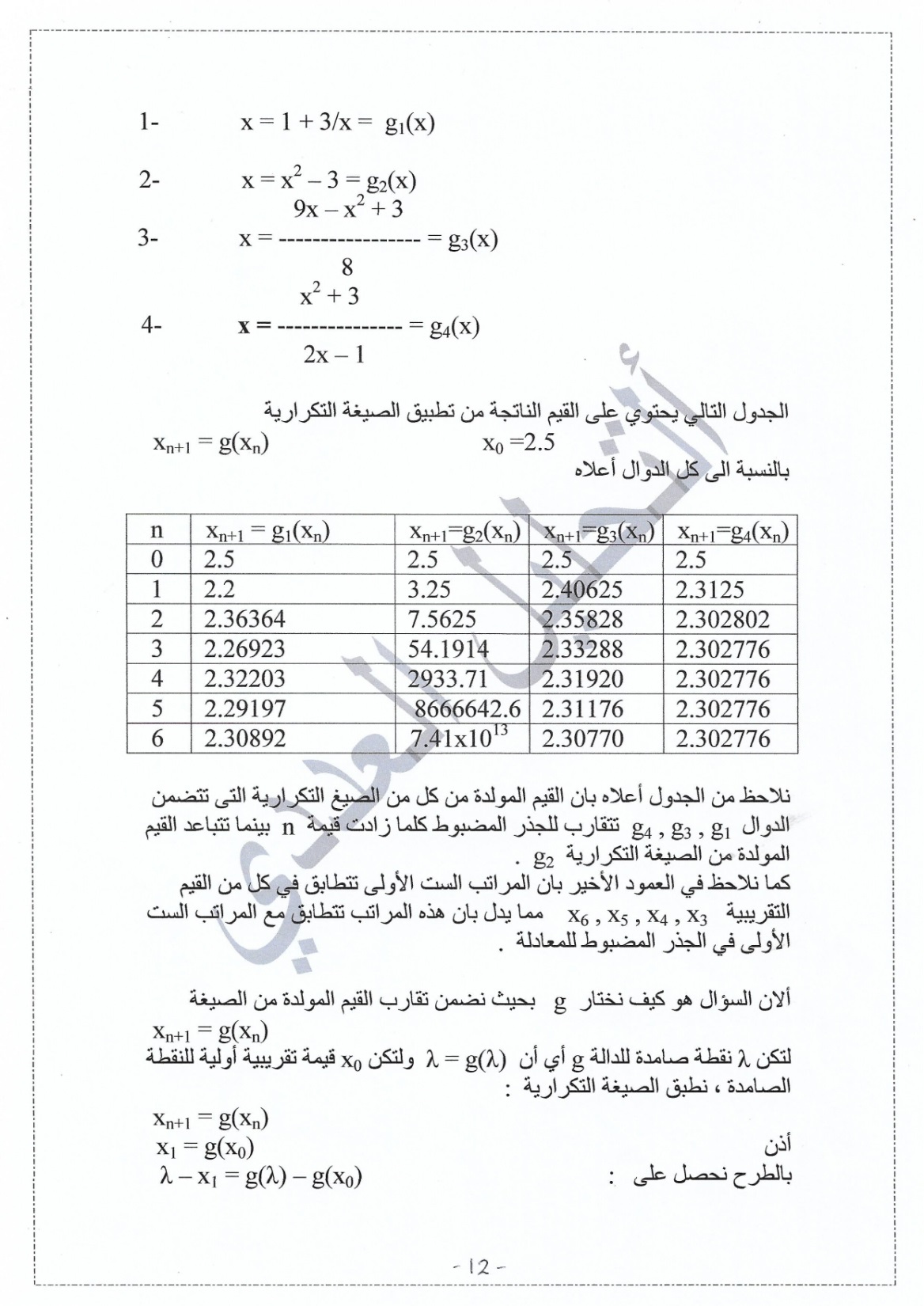 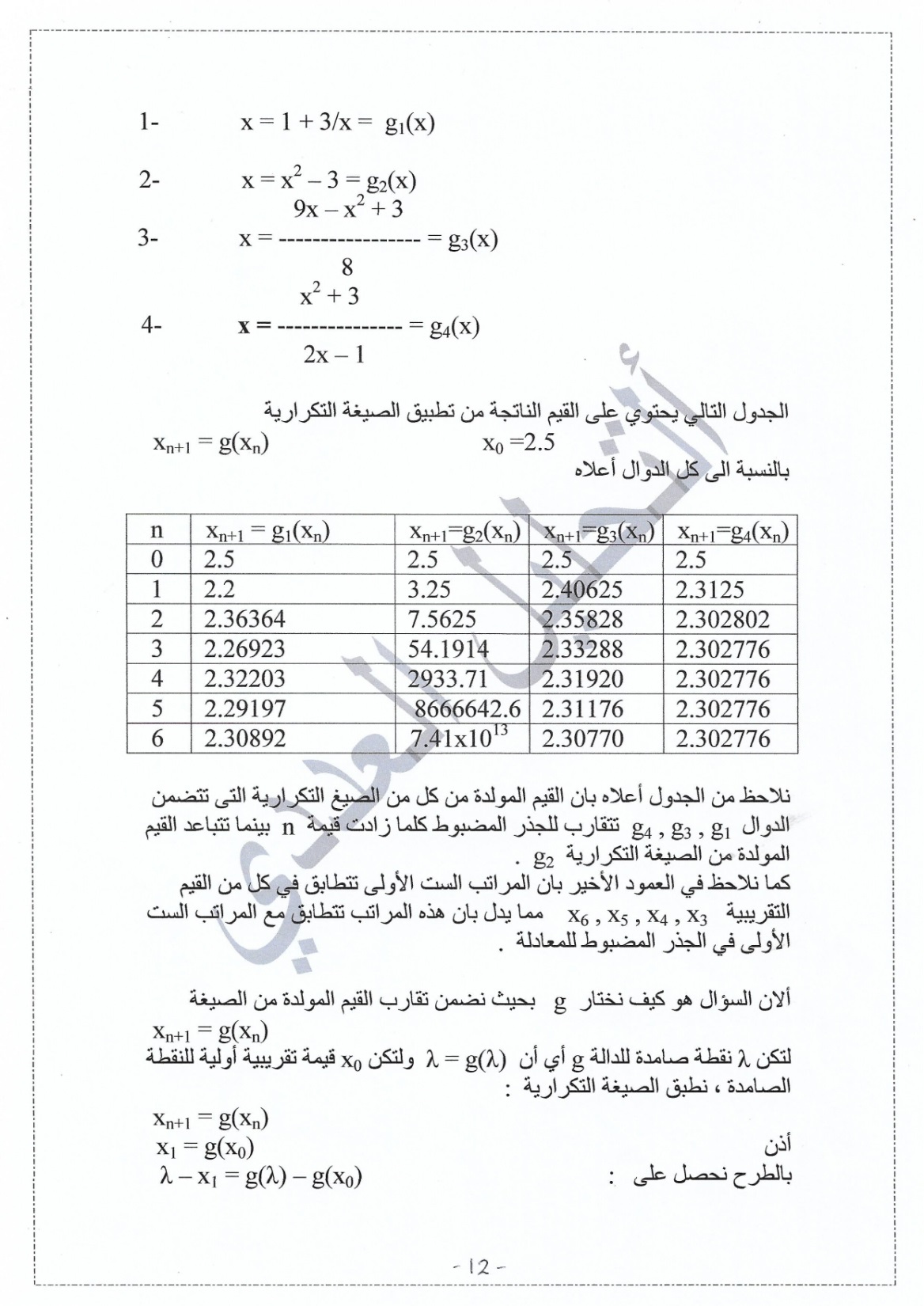 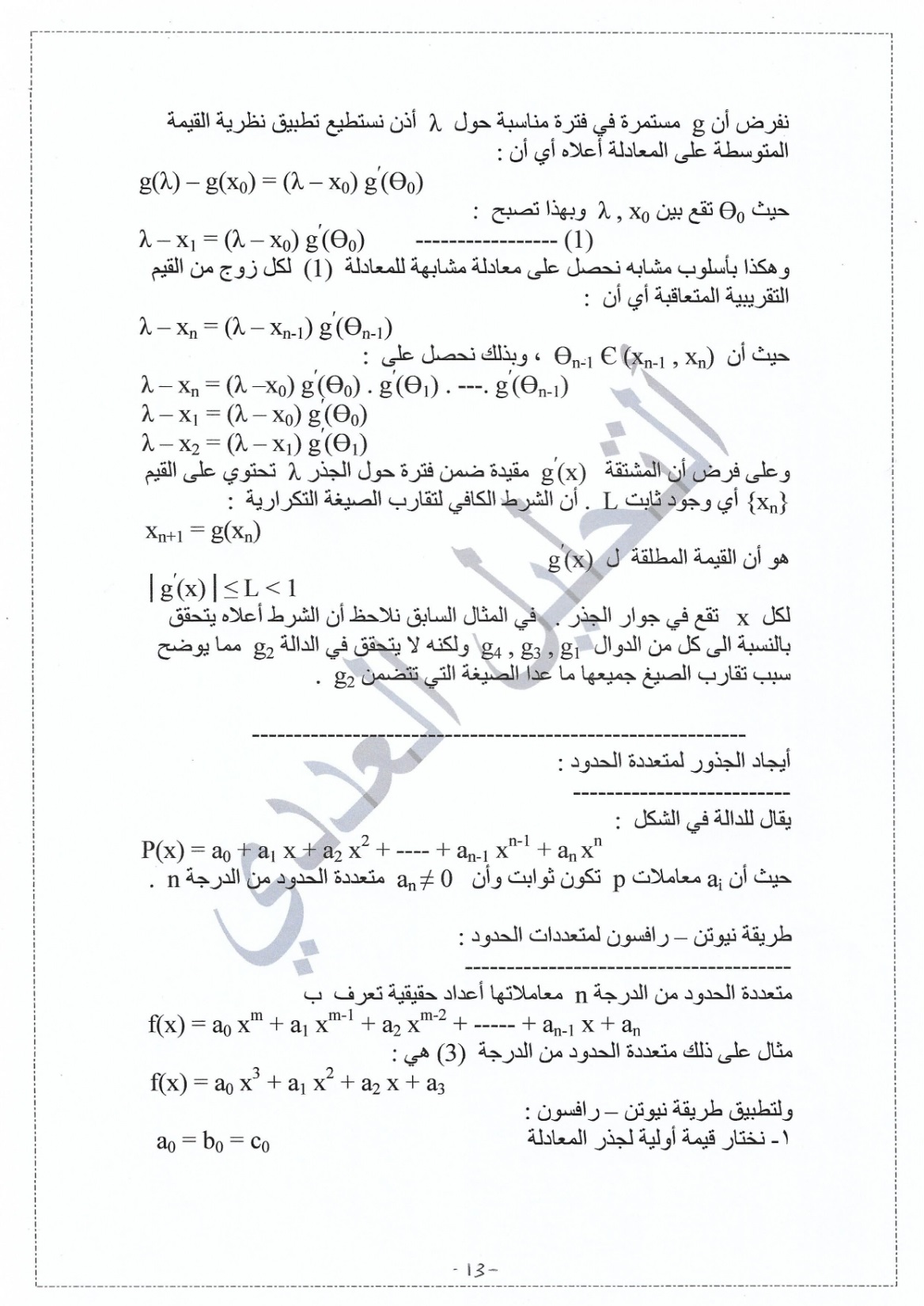 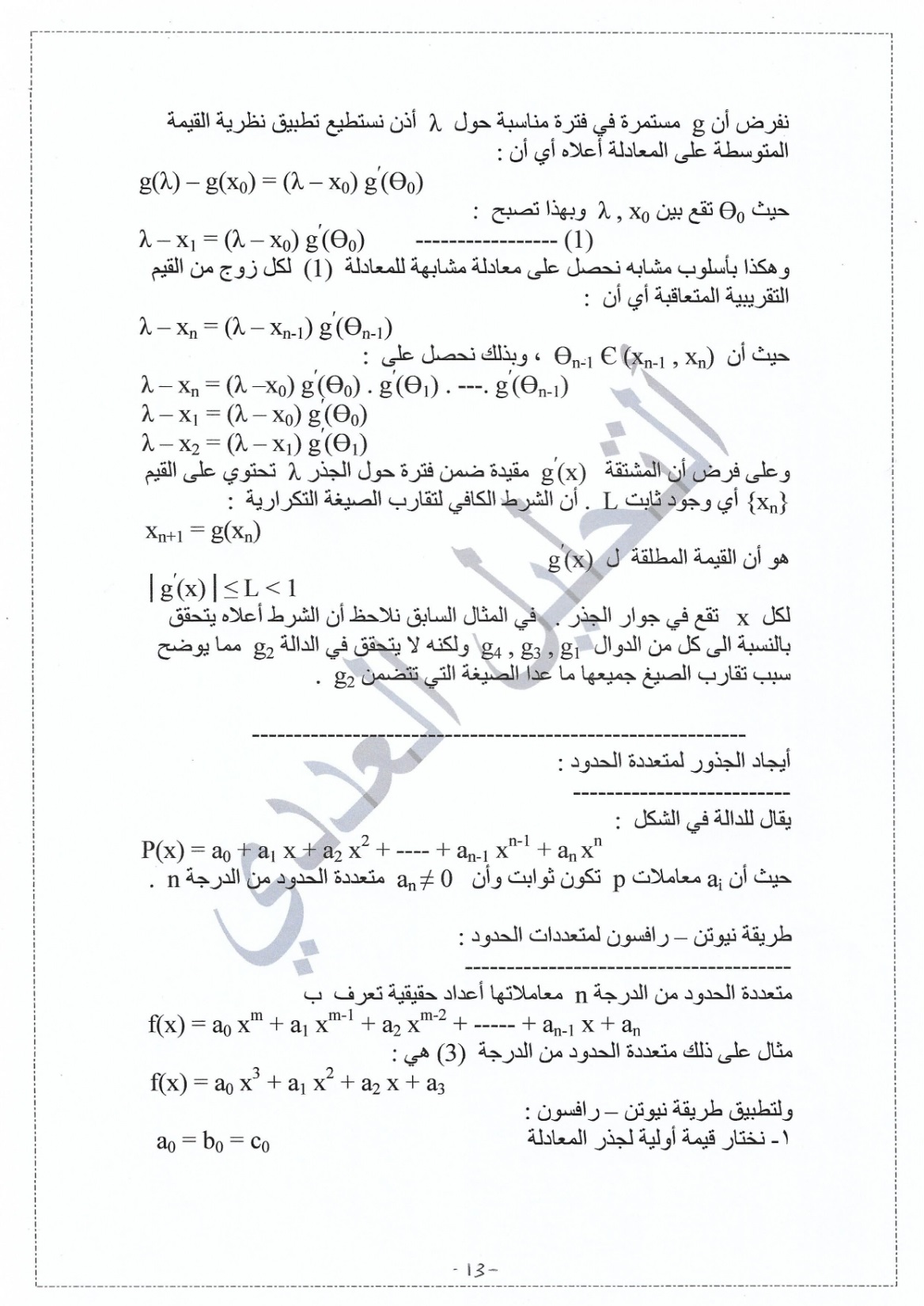 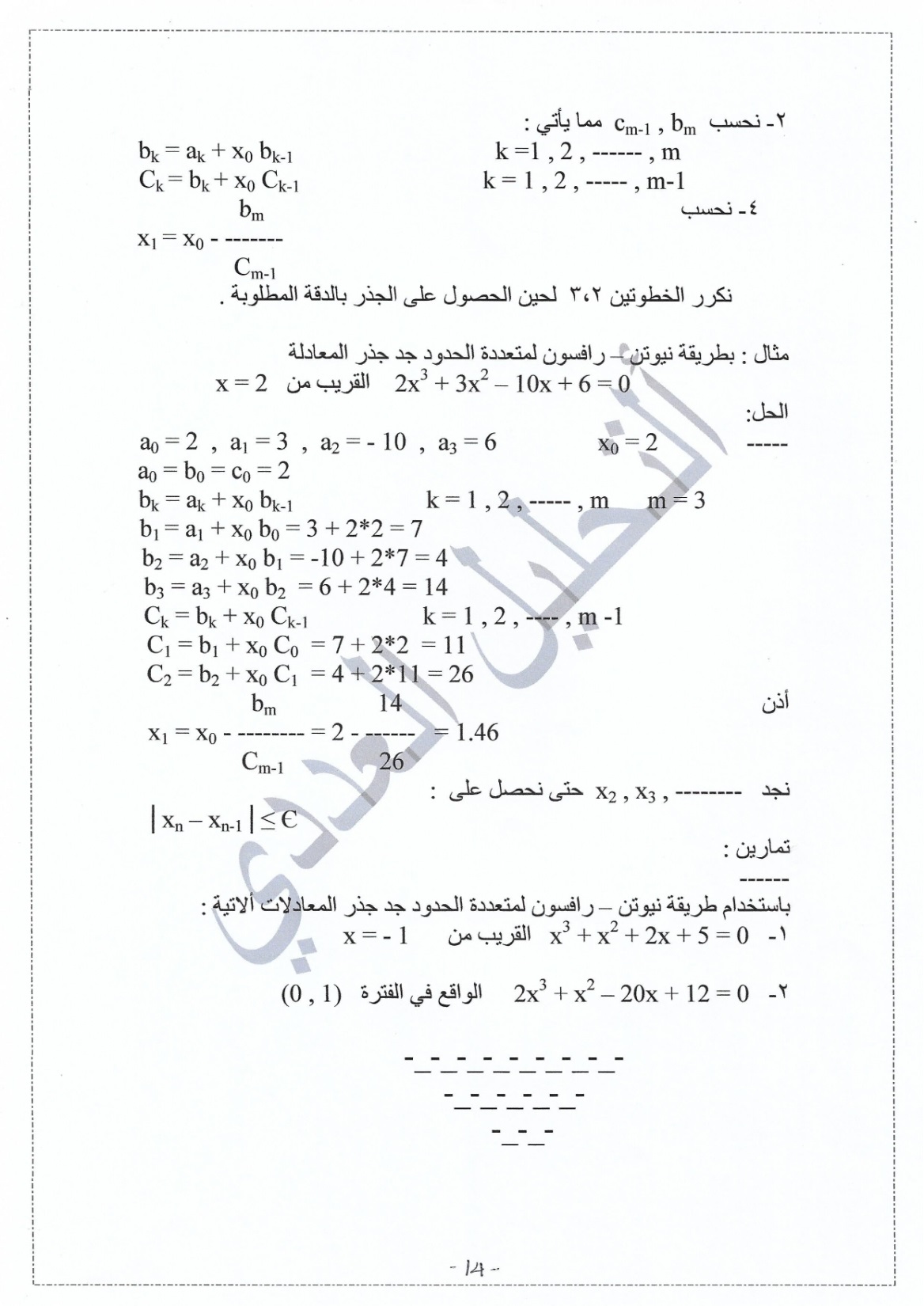 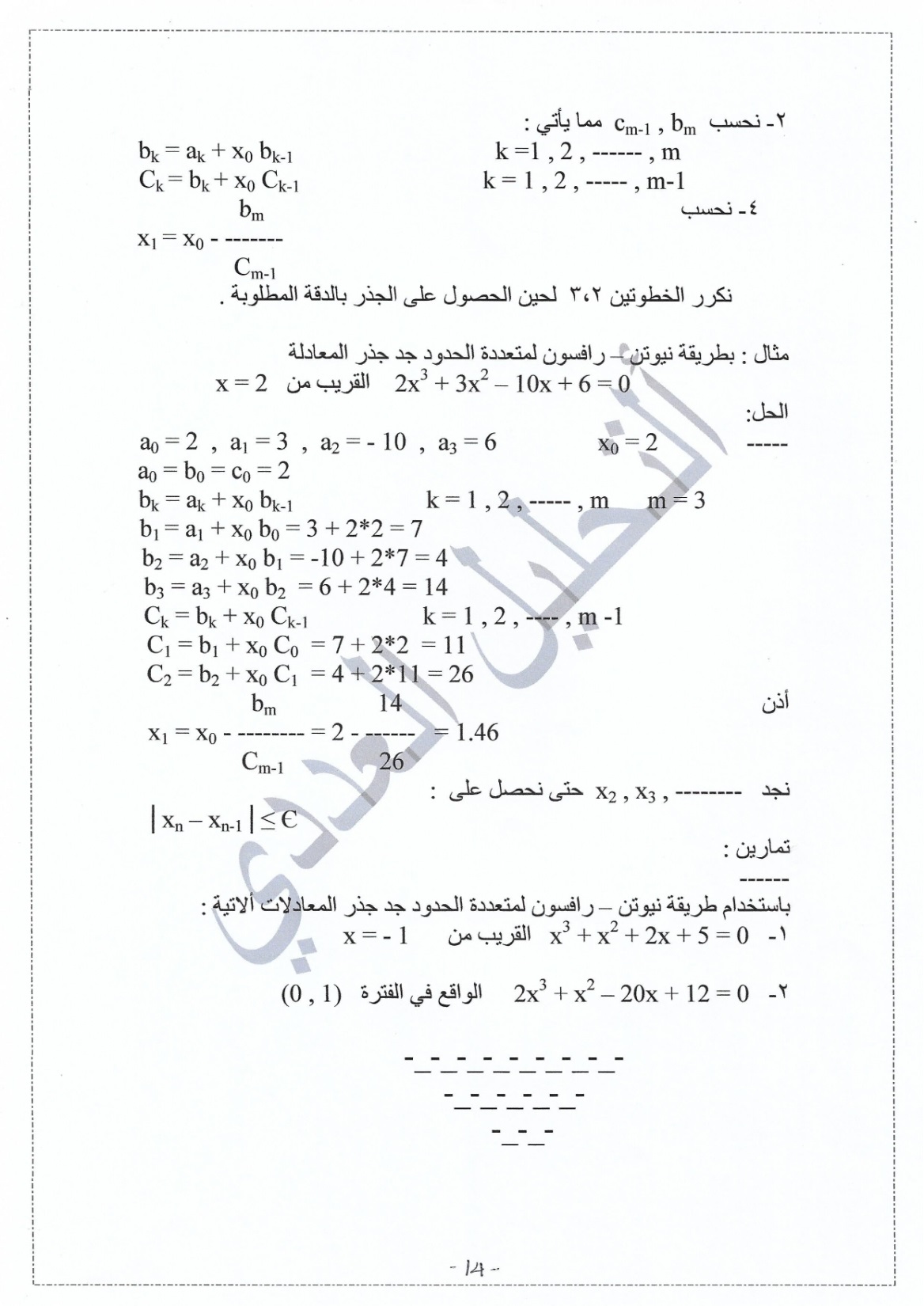 الفصل الثالثحلول المنظومة الخطية
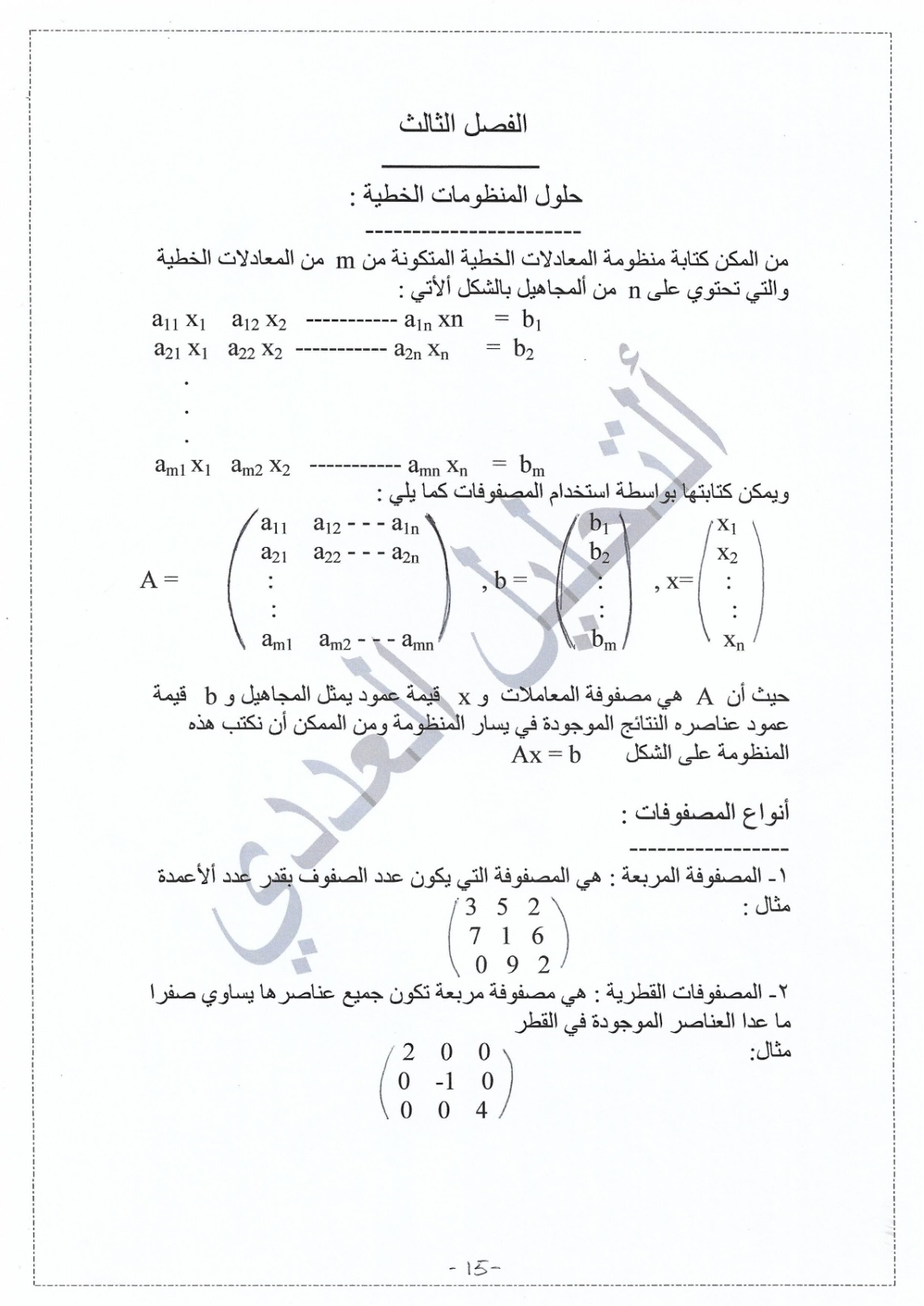 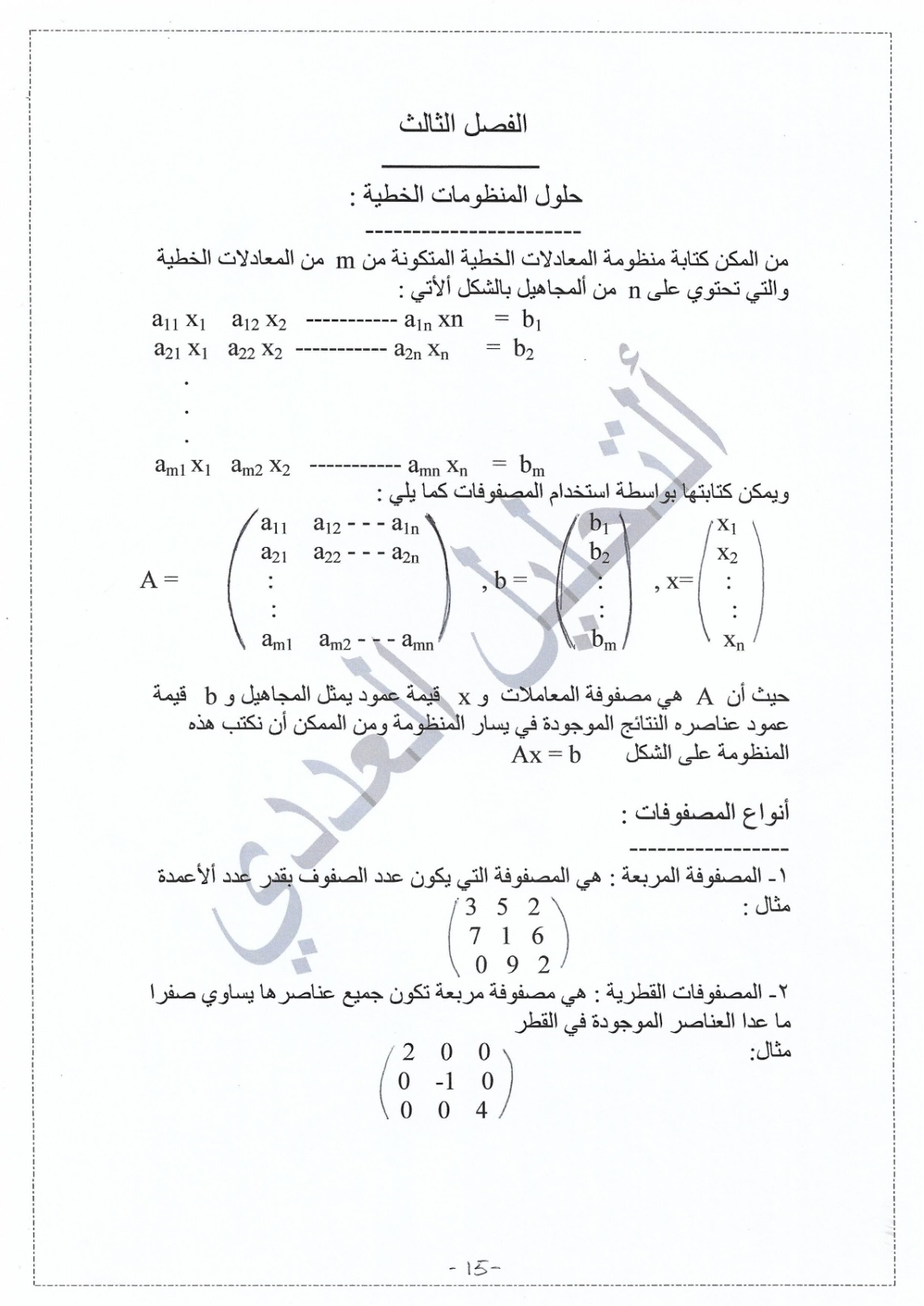 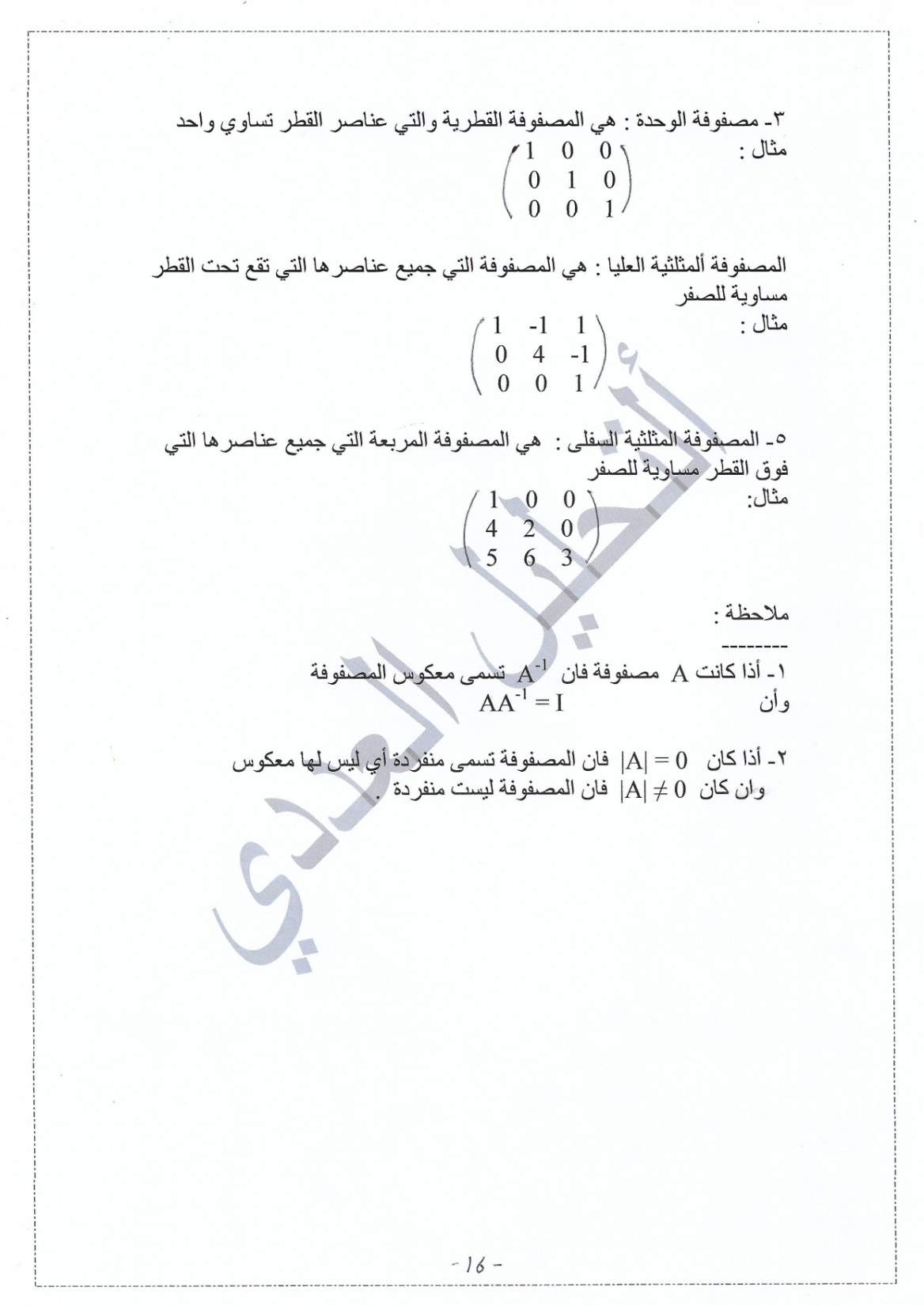 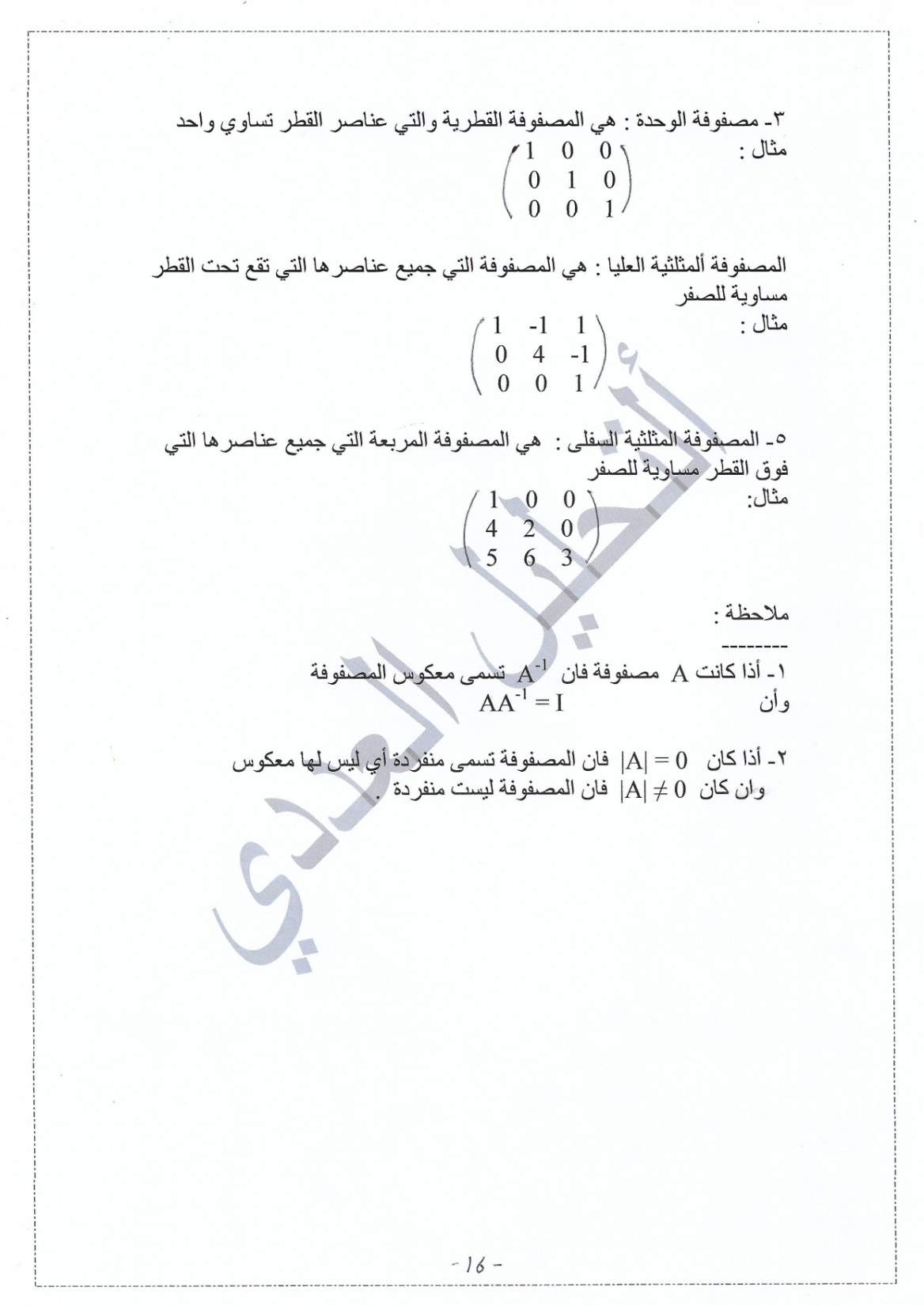 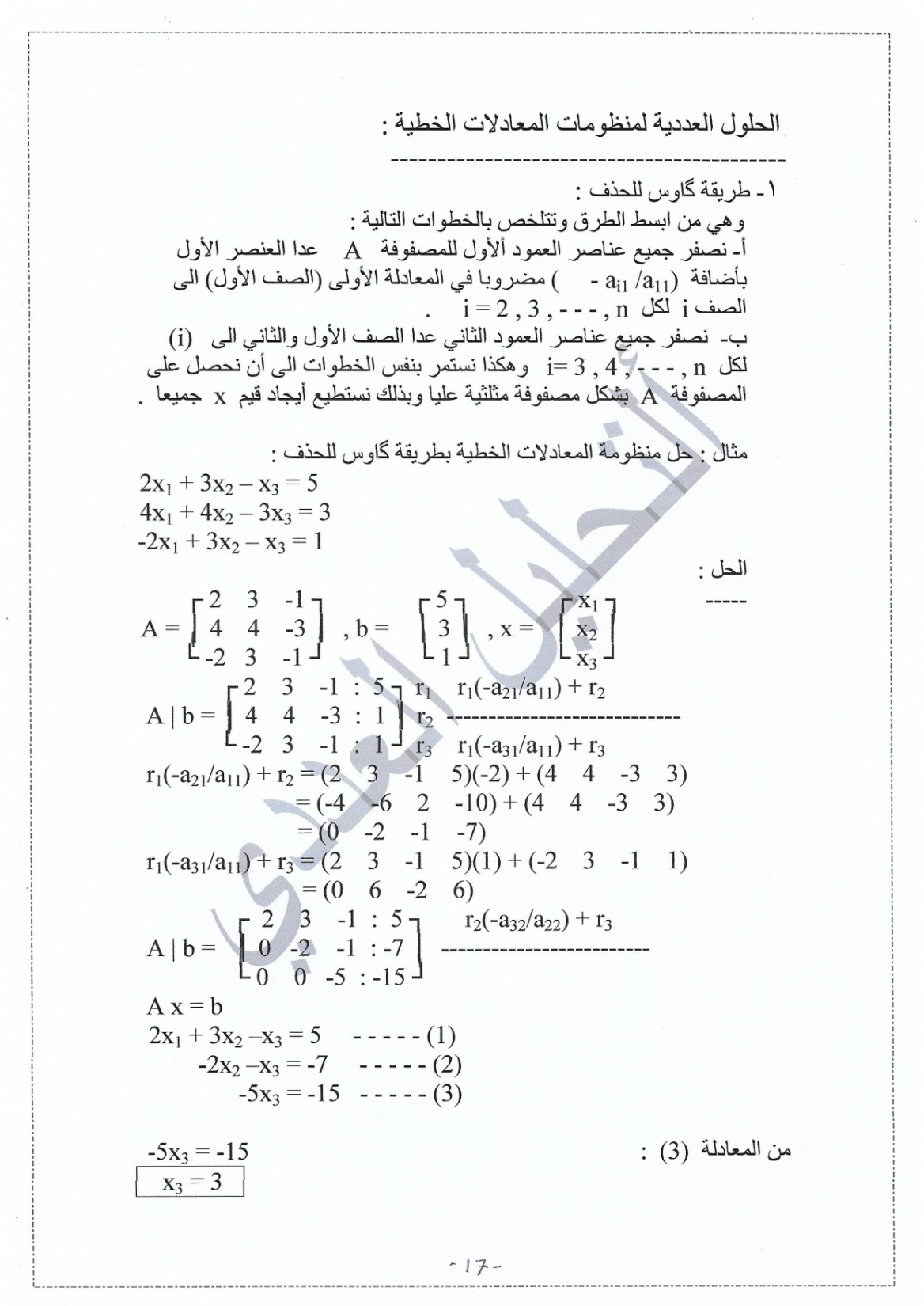 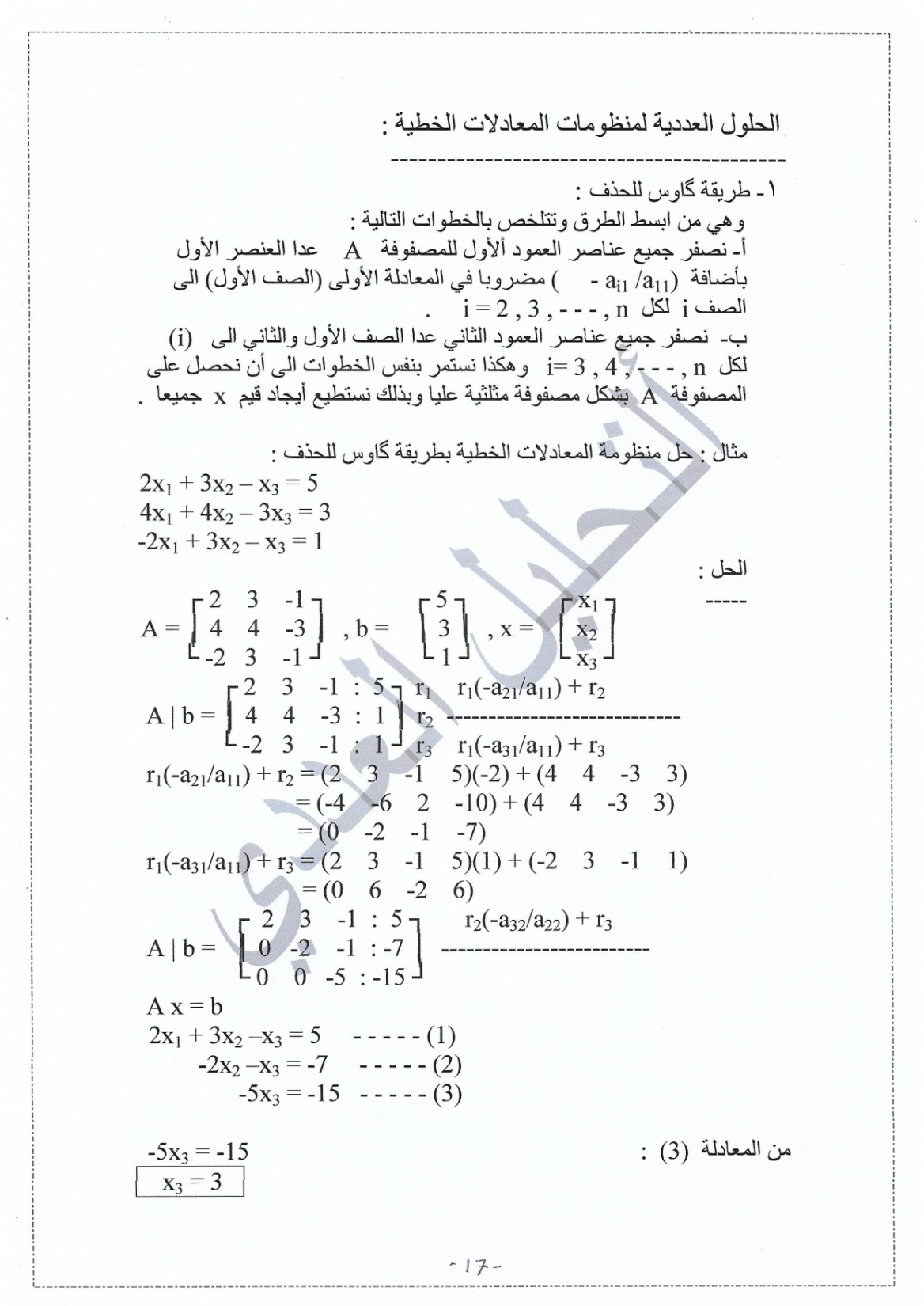 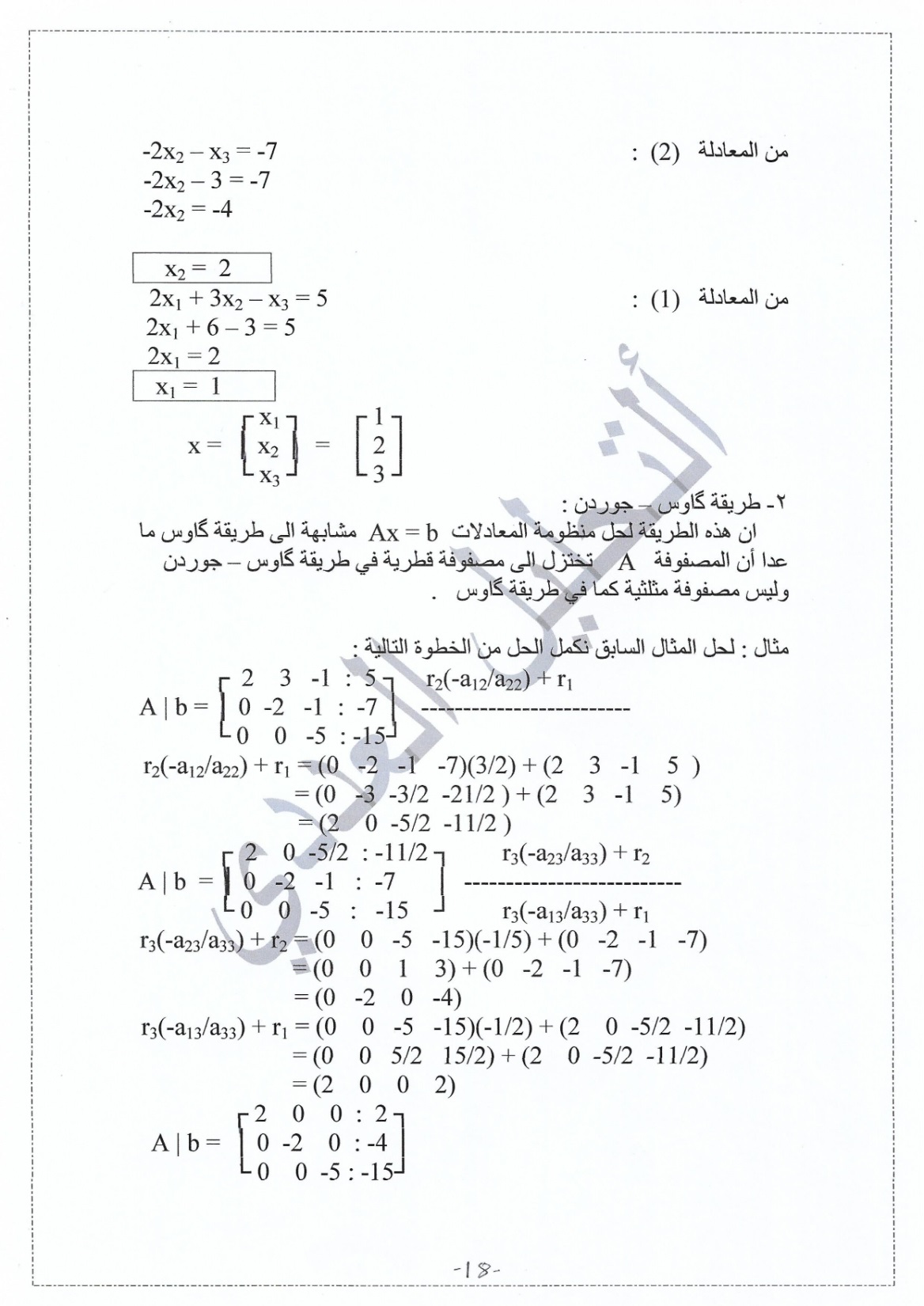 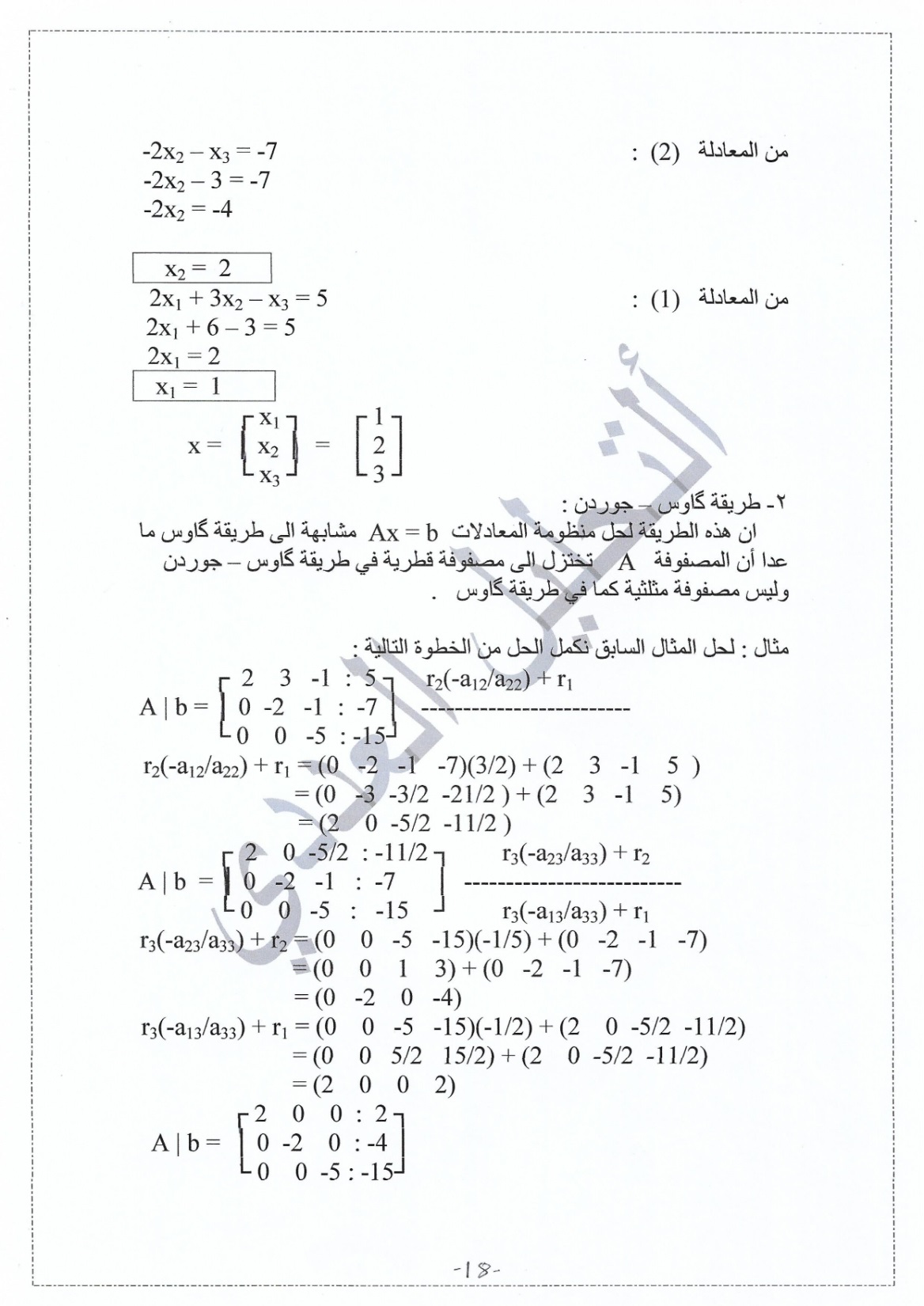 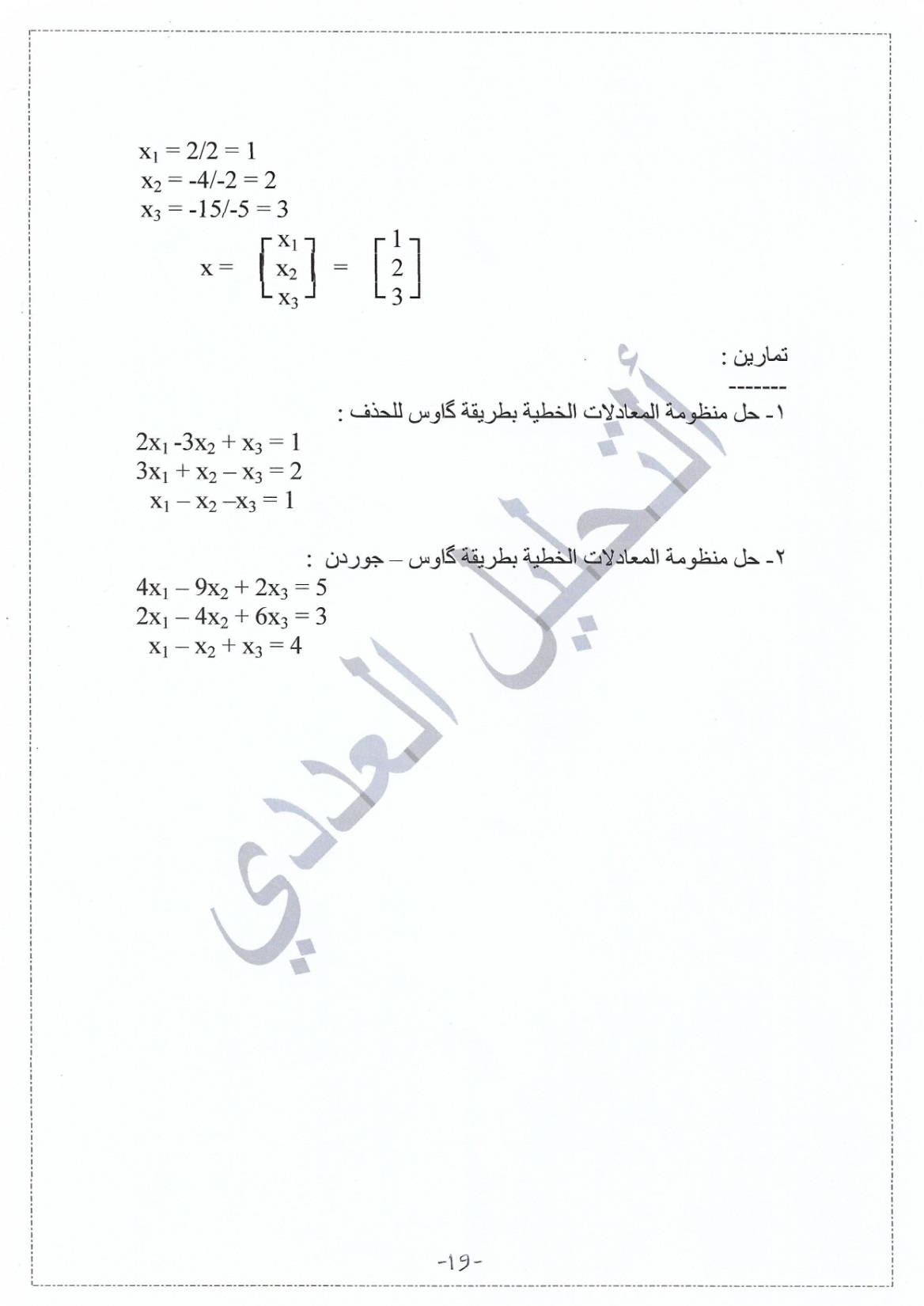 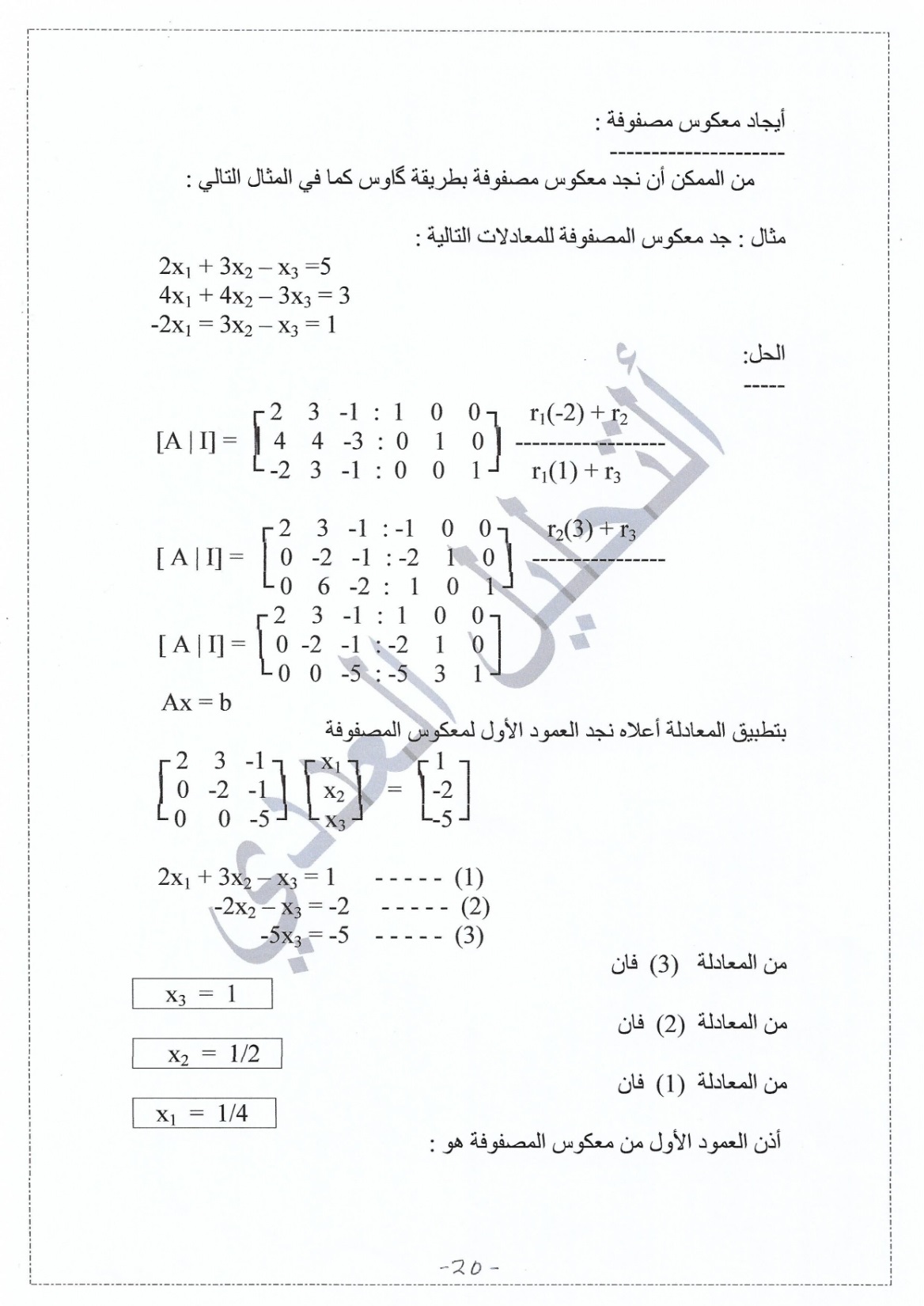 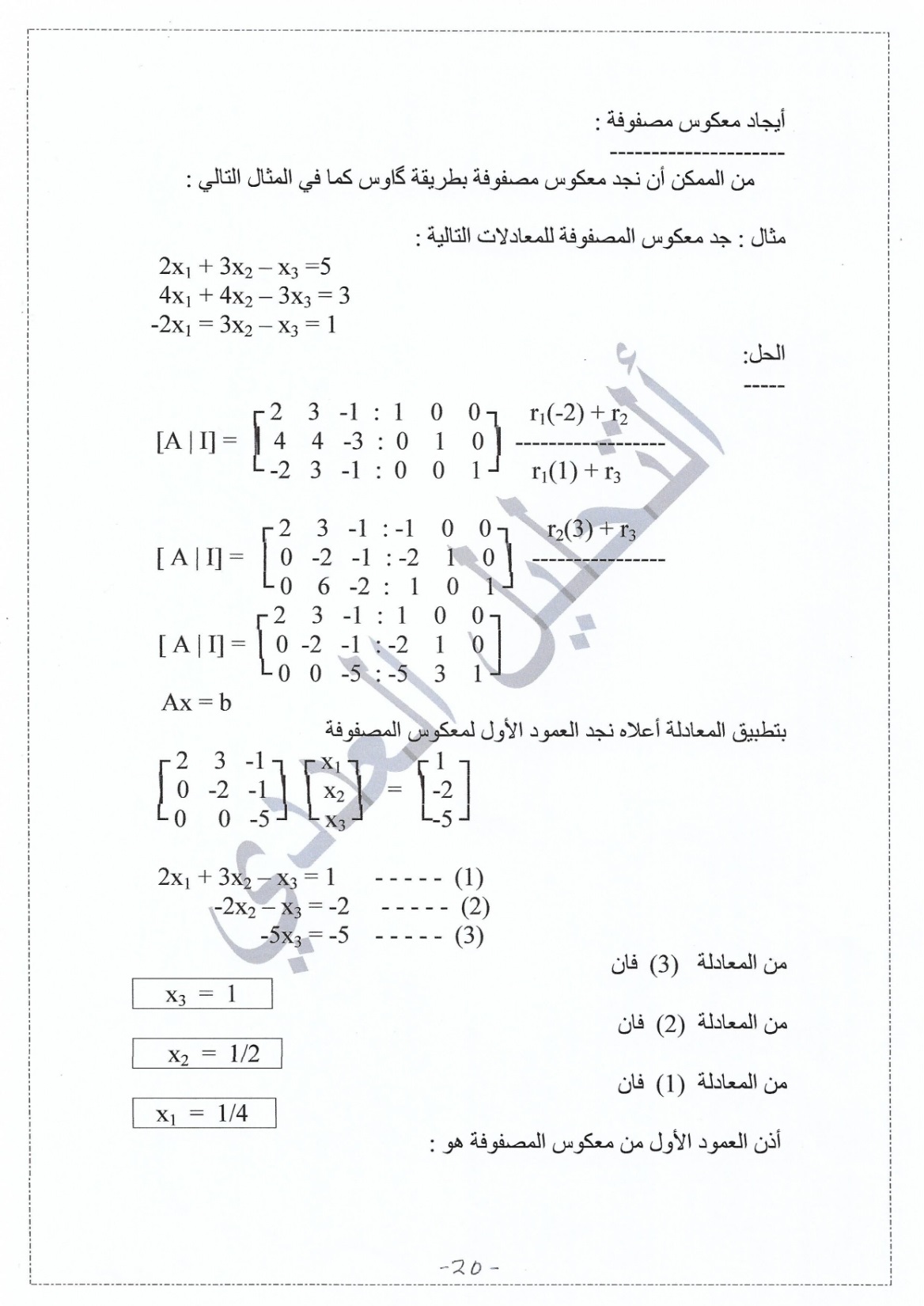 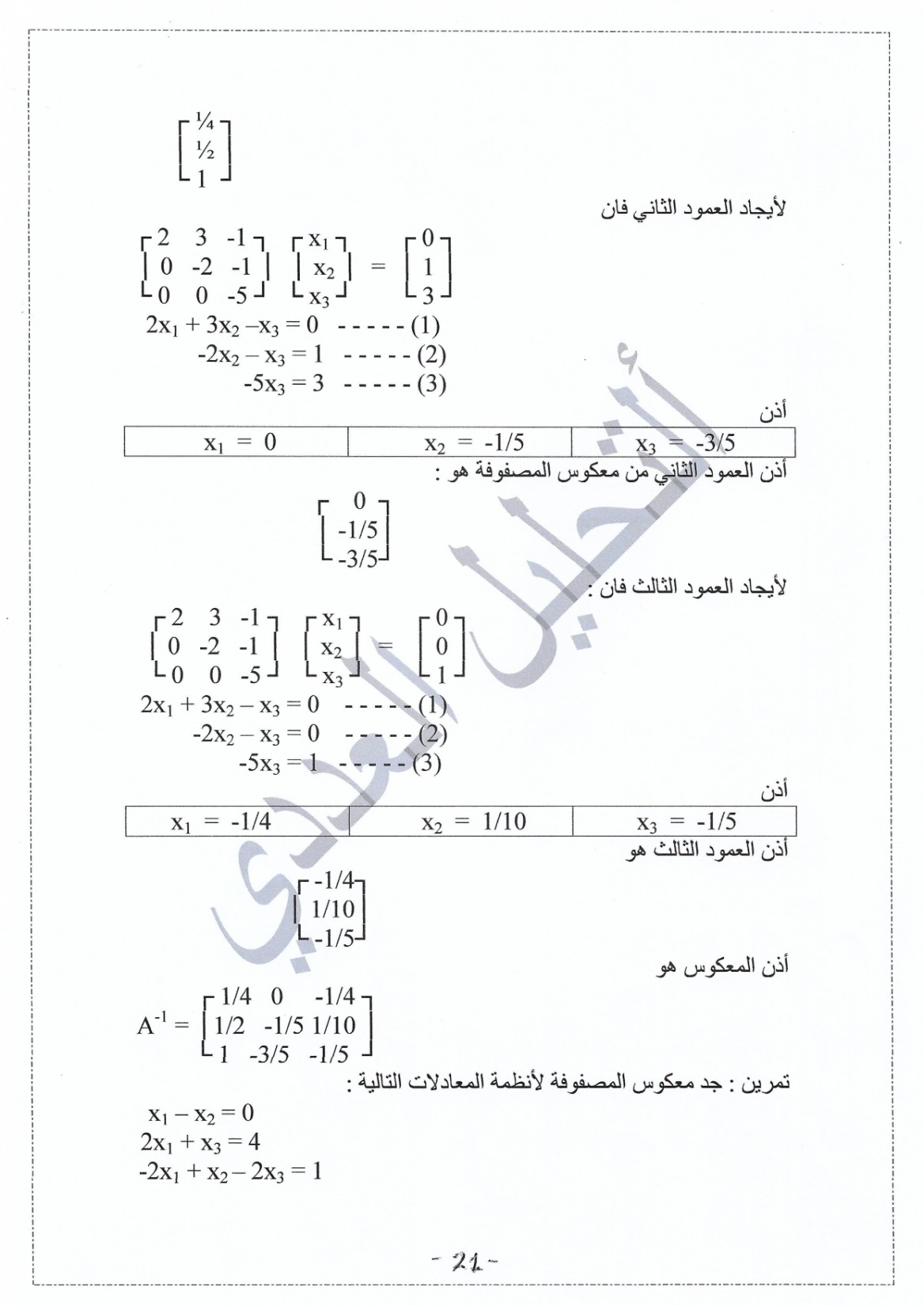 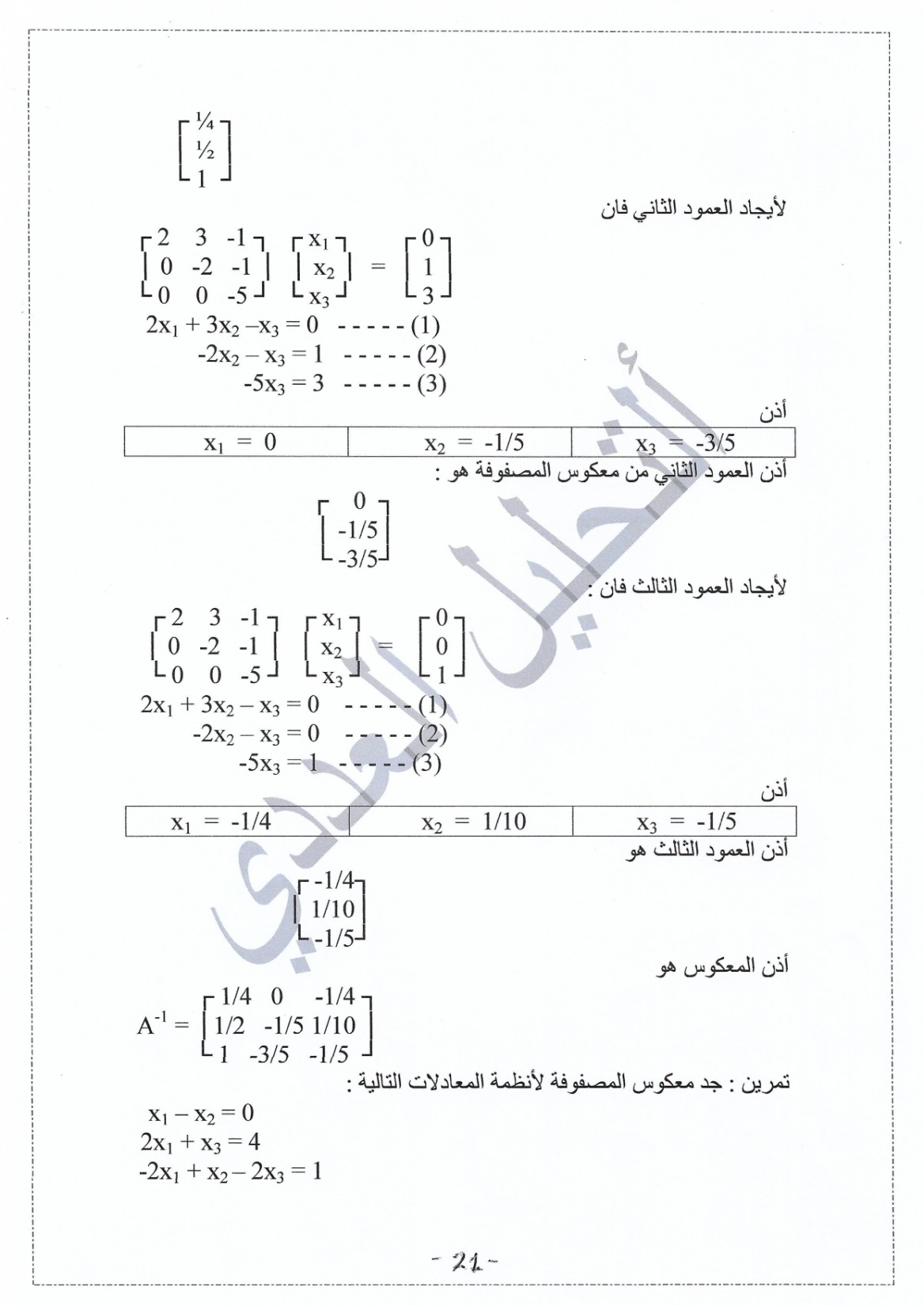 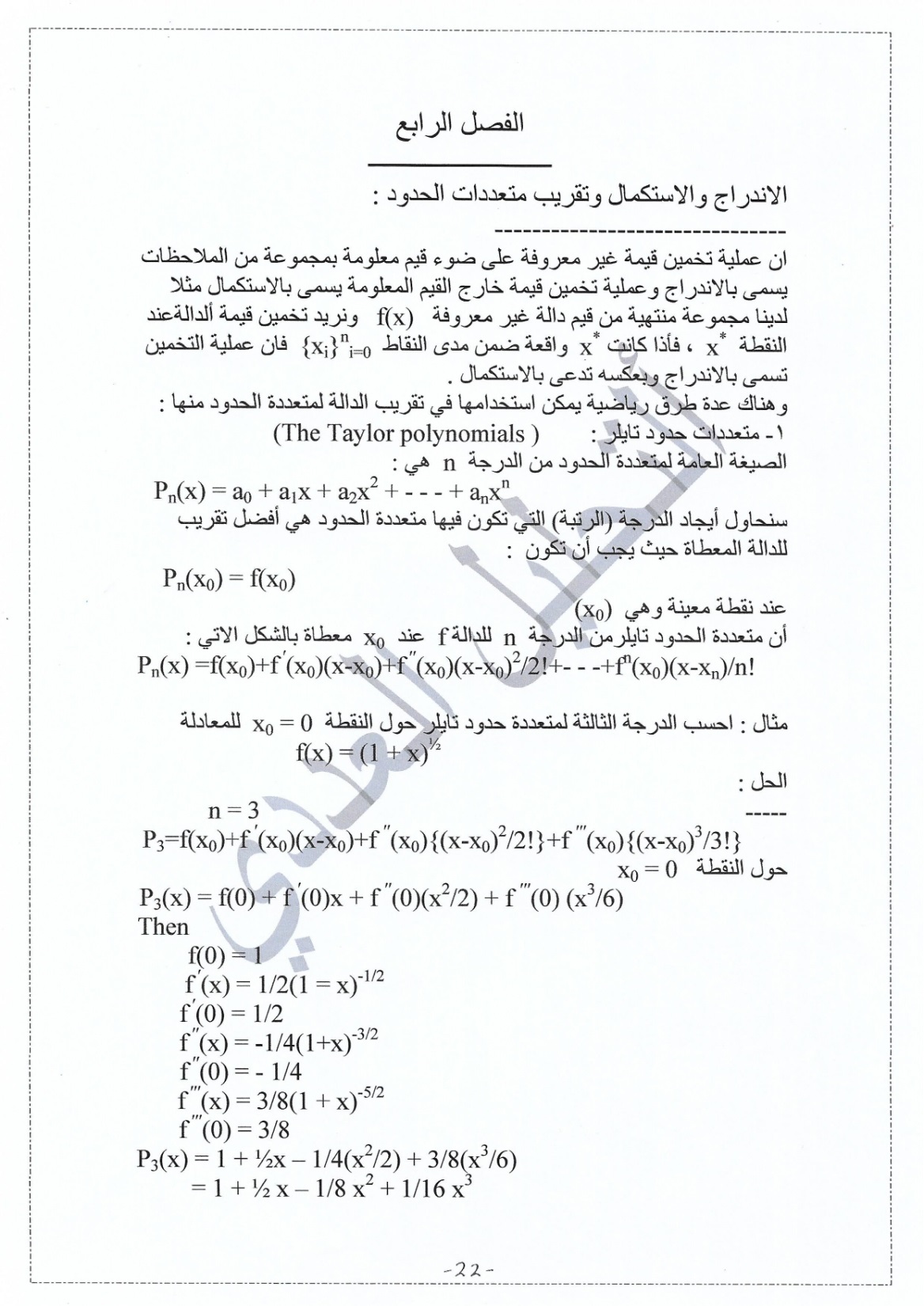 الفصل الرابعالاندراج والاستكمال وتقريب متعددات الحدود
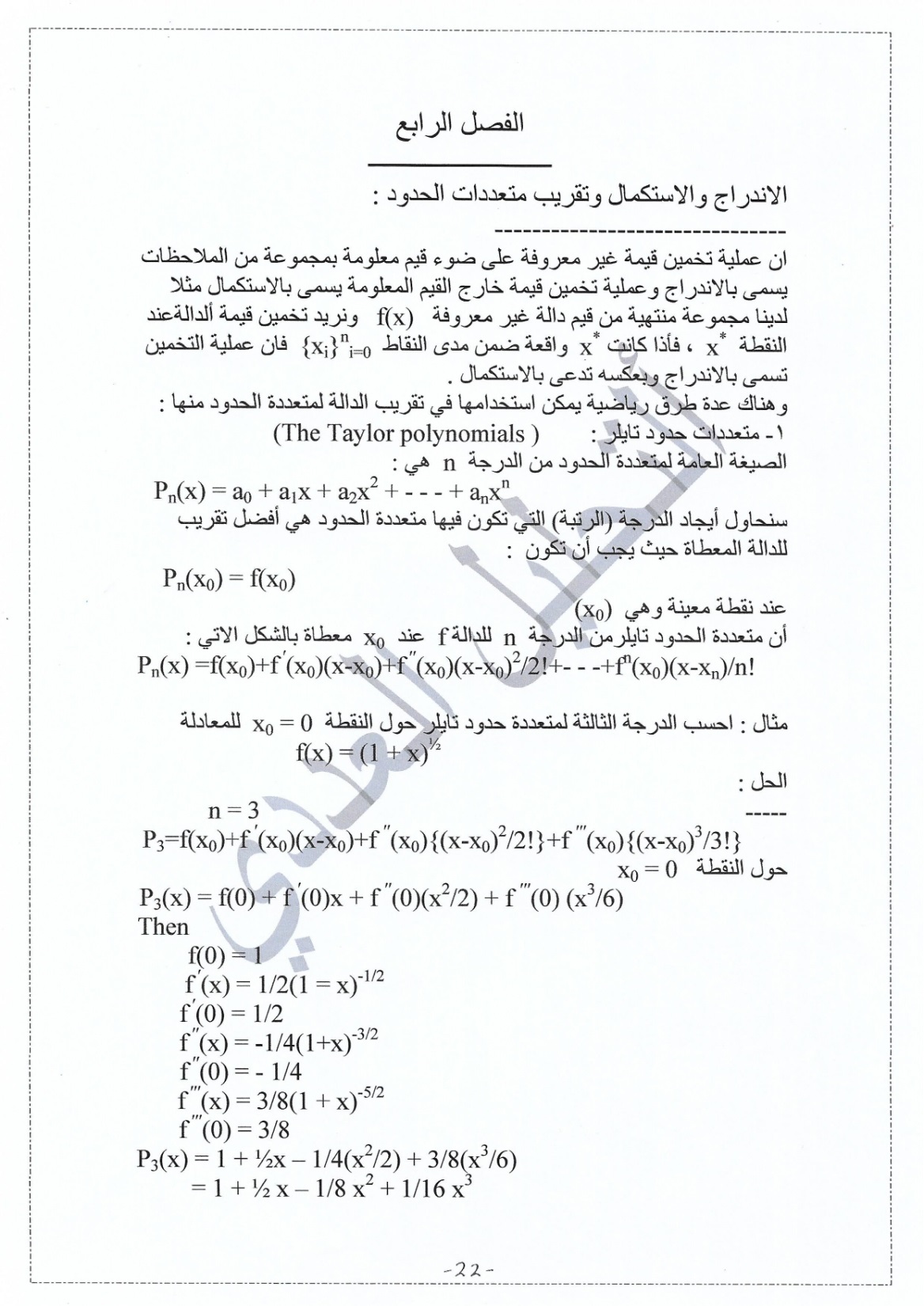 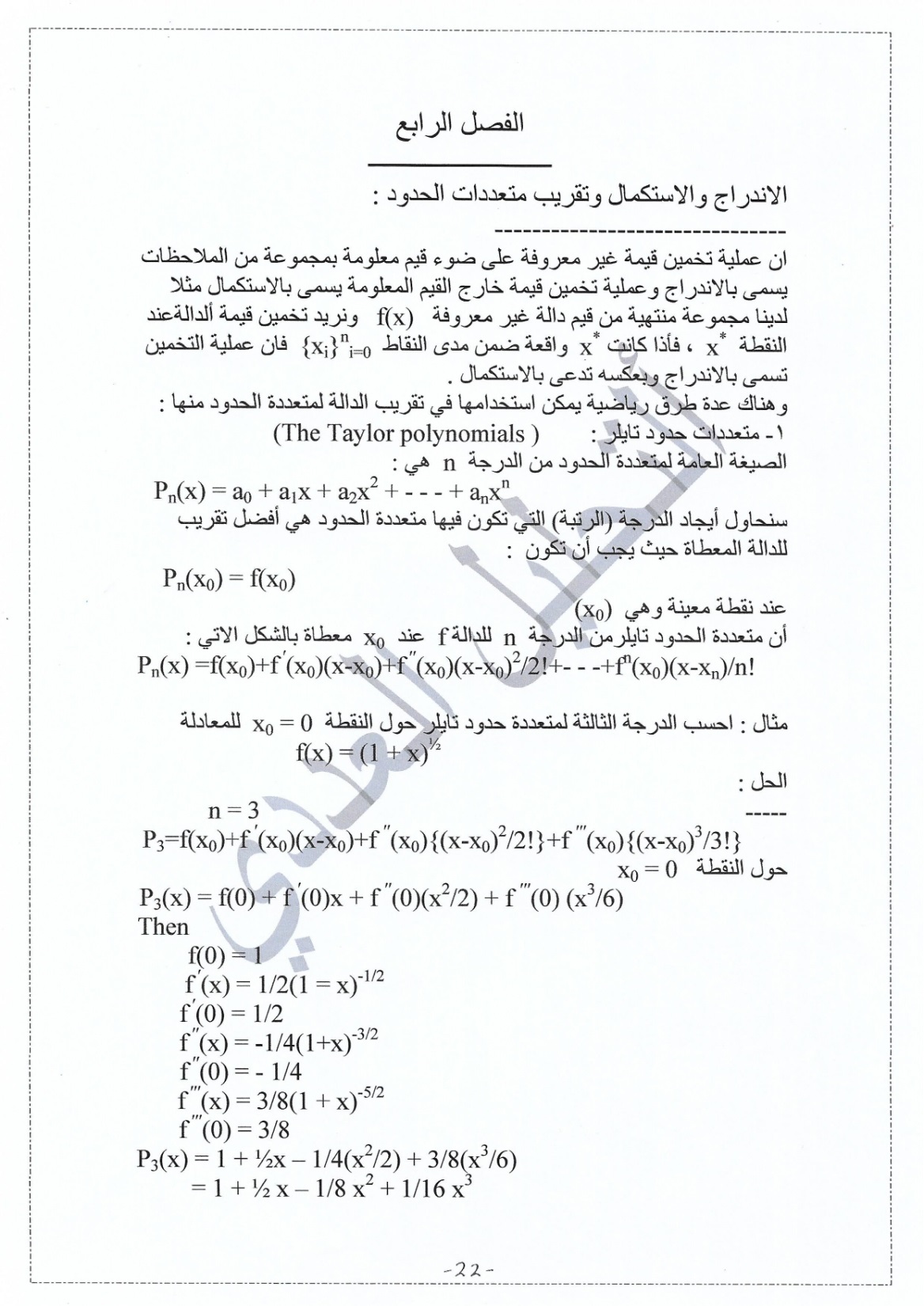 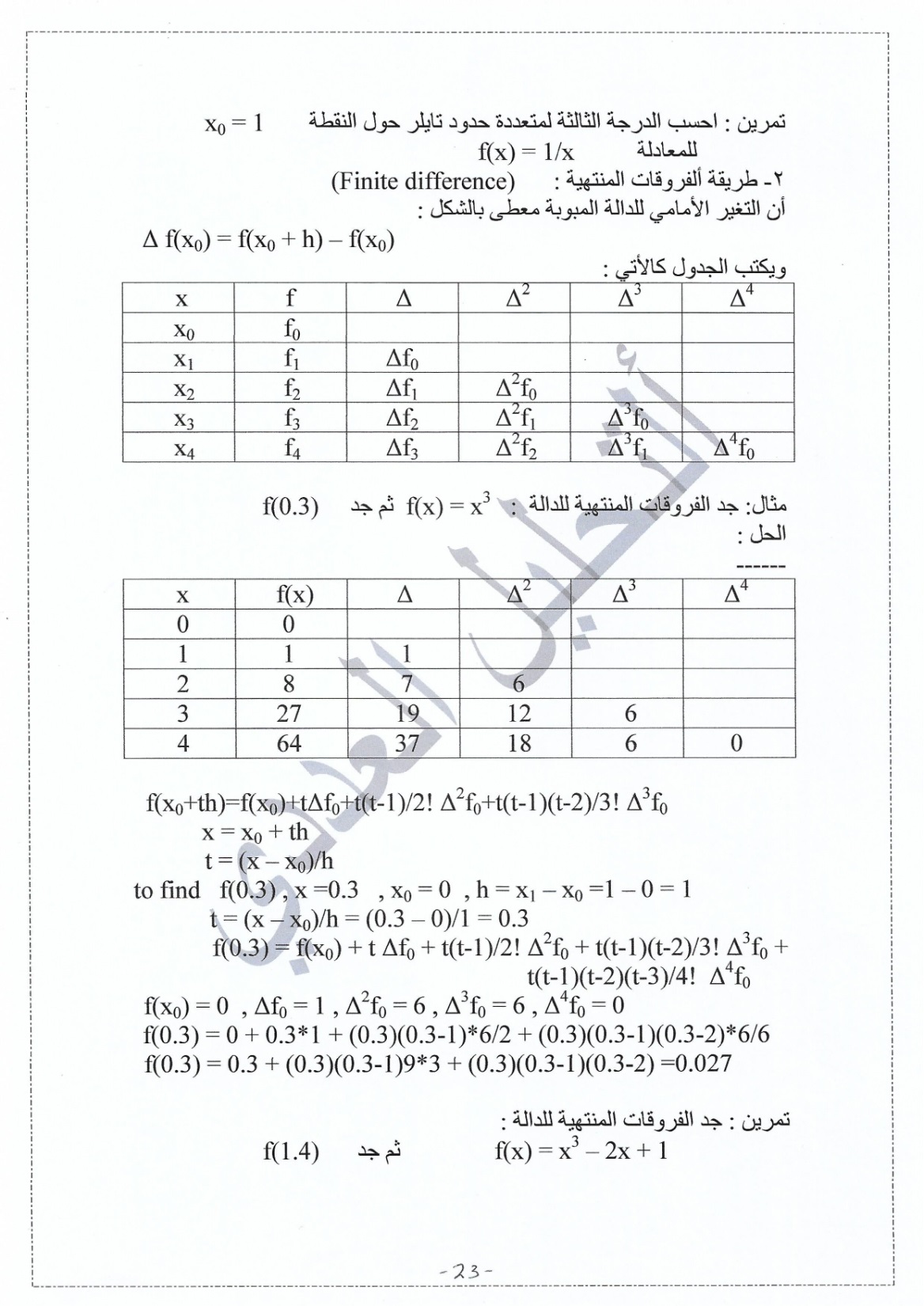 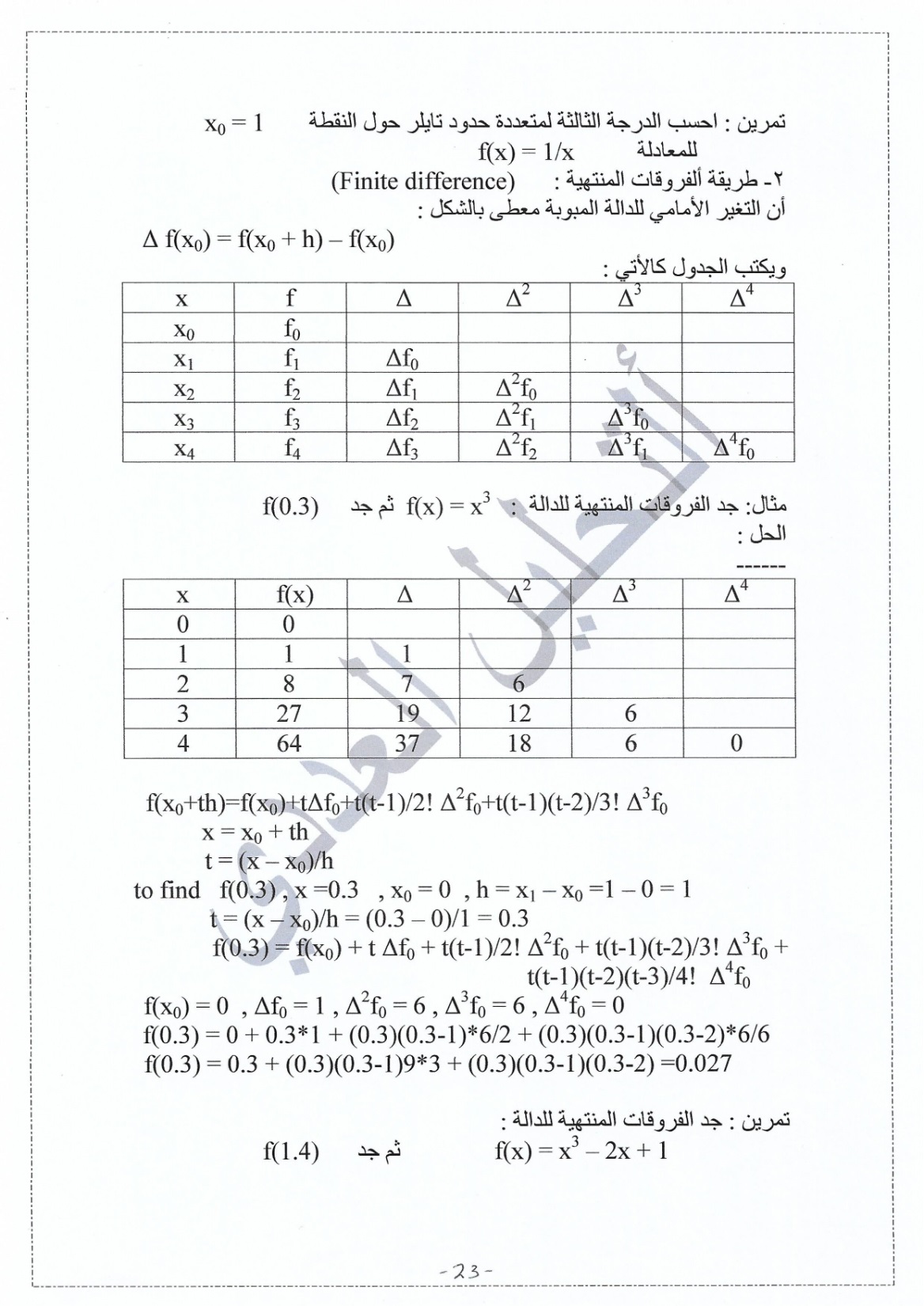 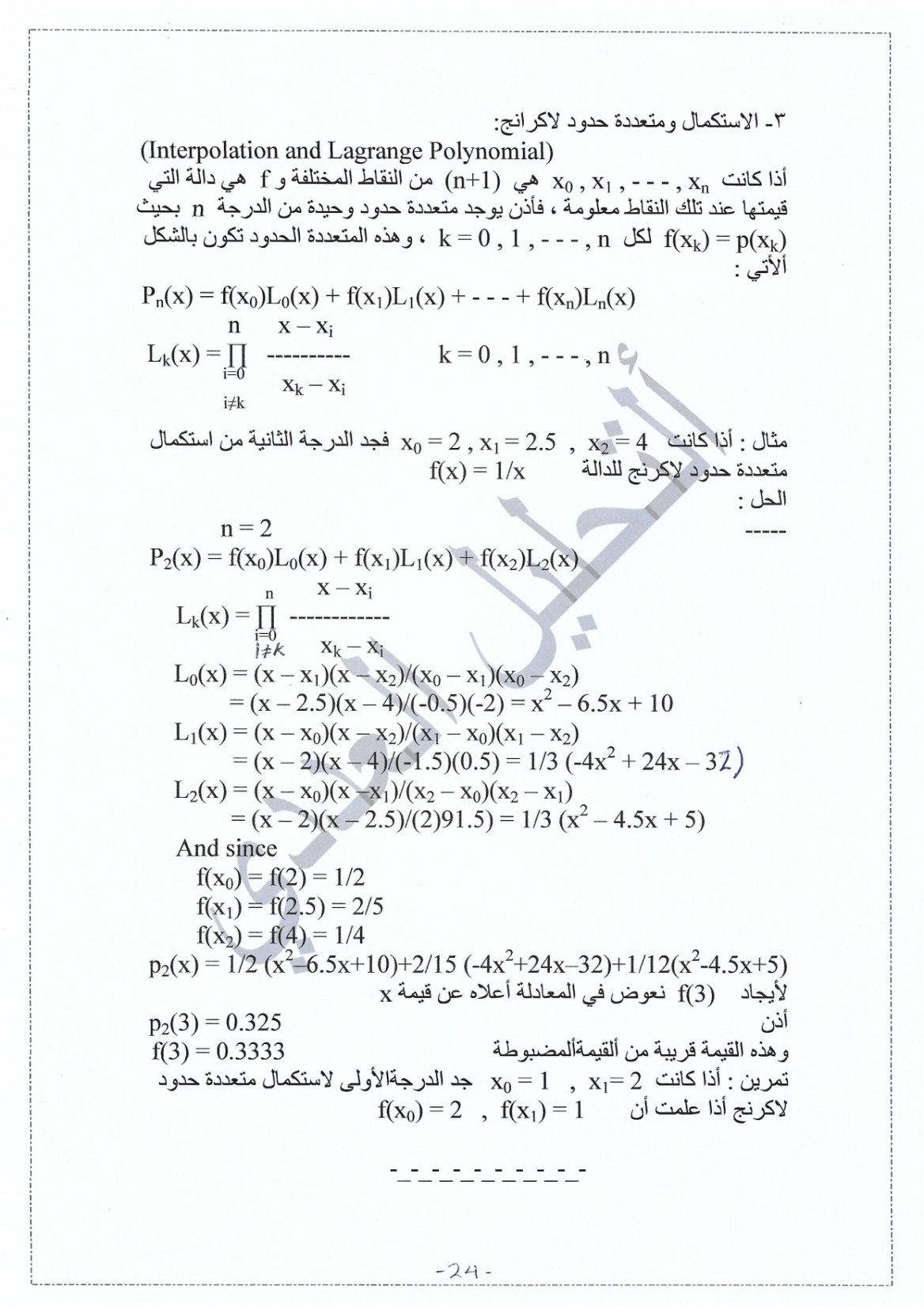 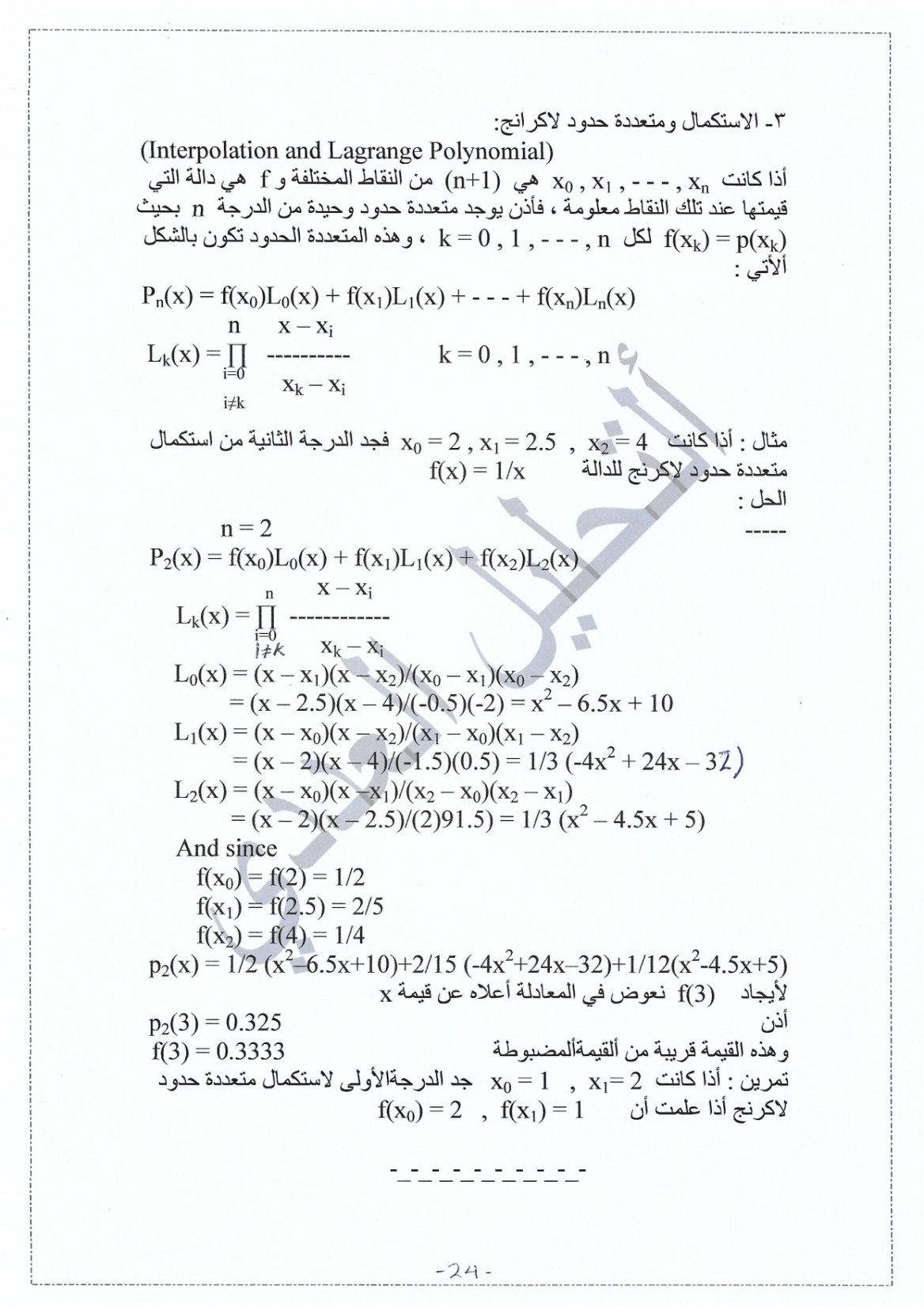 الفصل الخامسالتفاضل والتكامل العددي
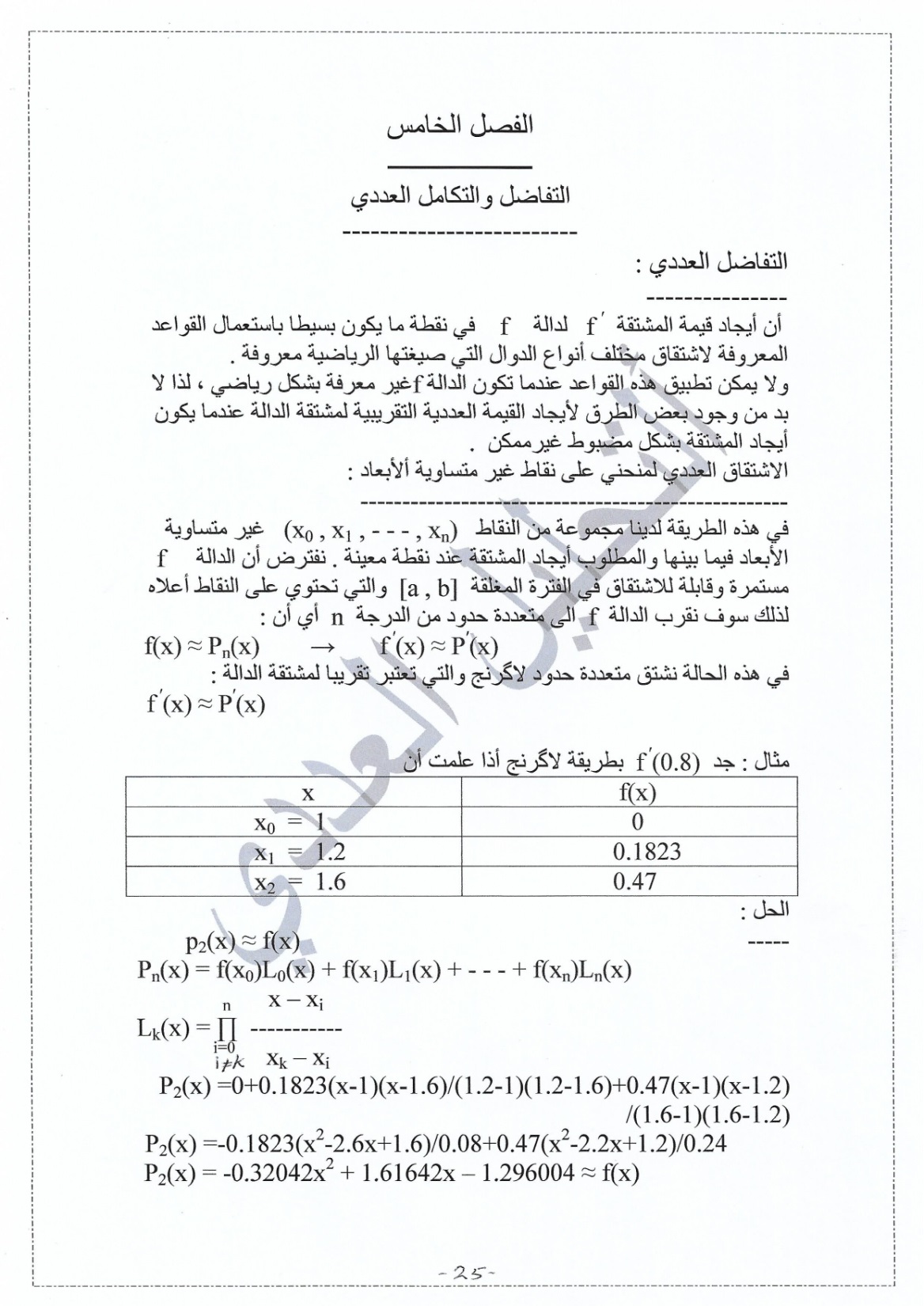 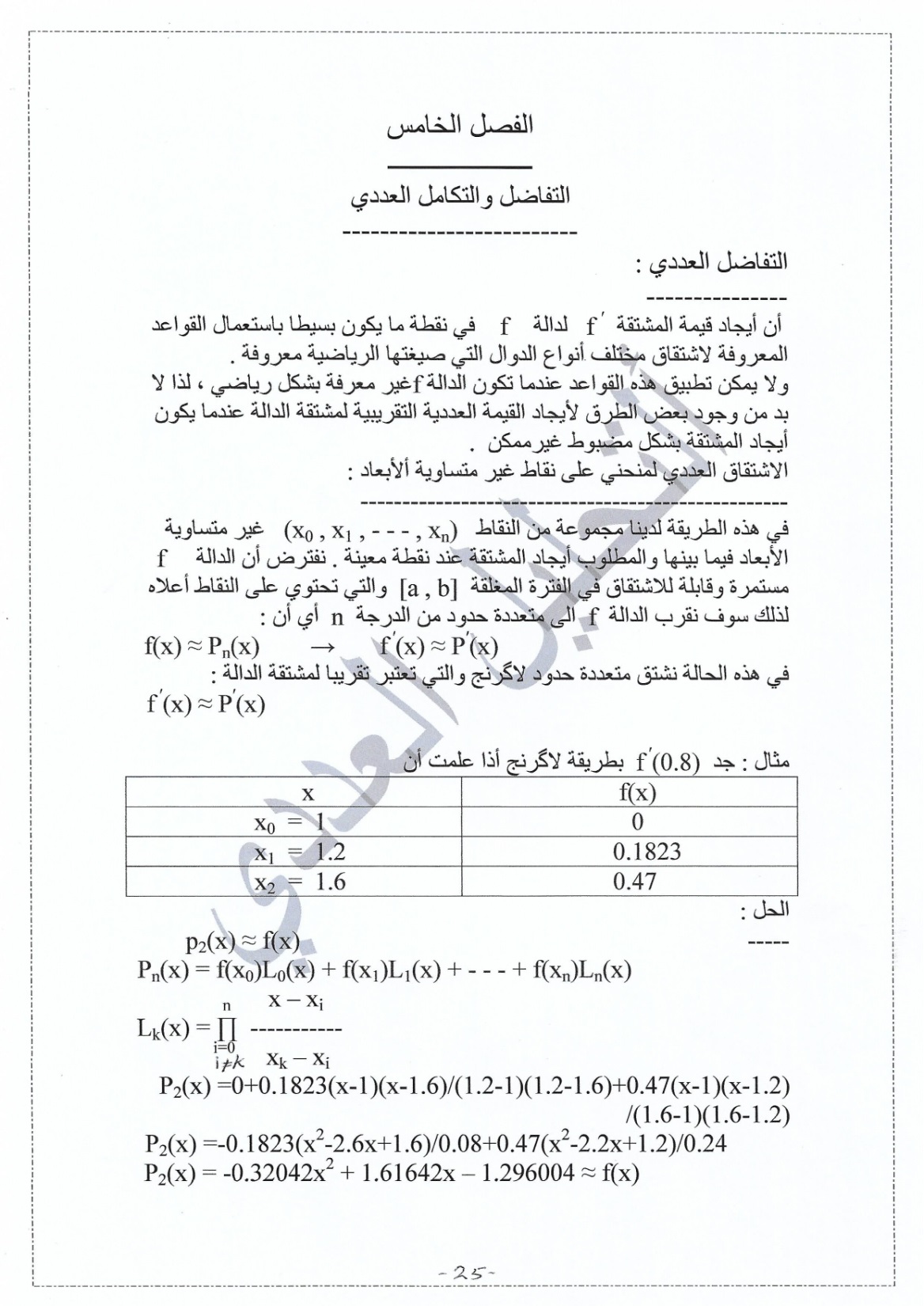 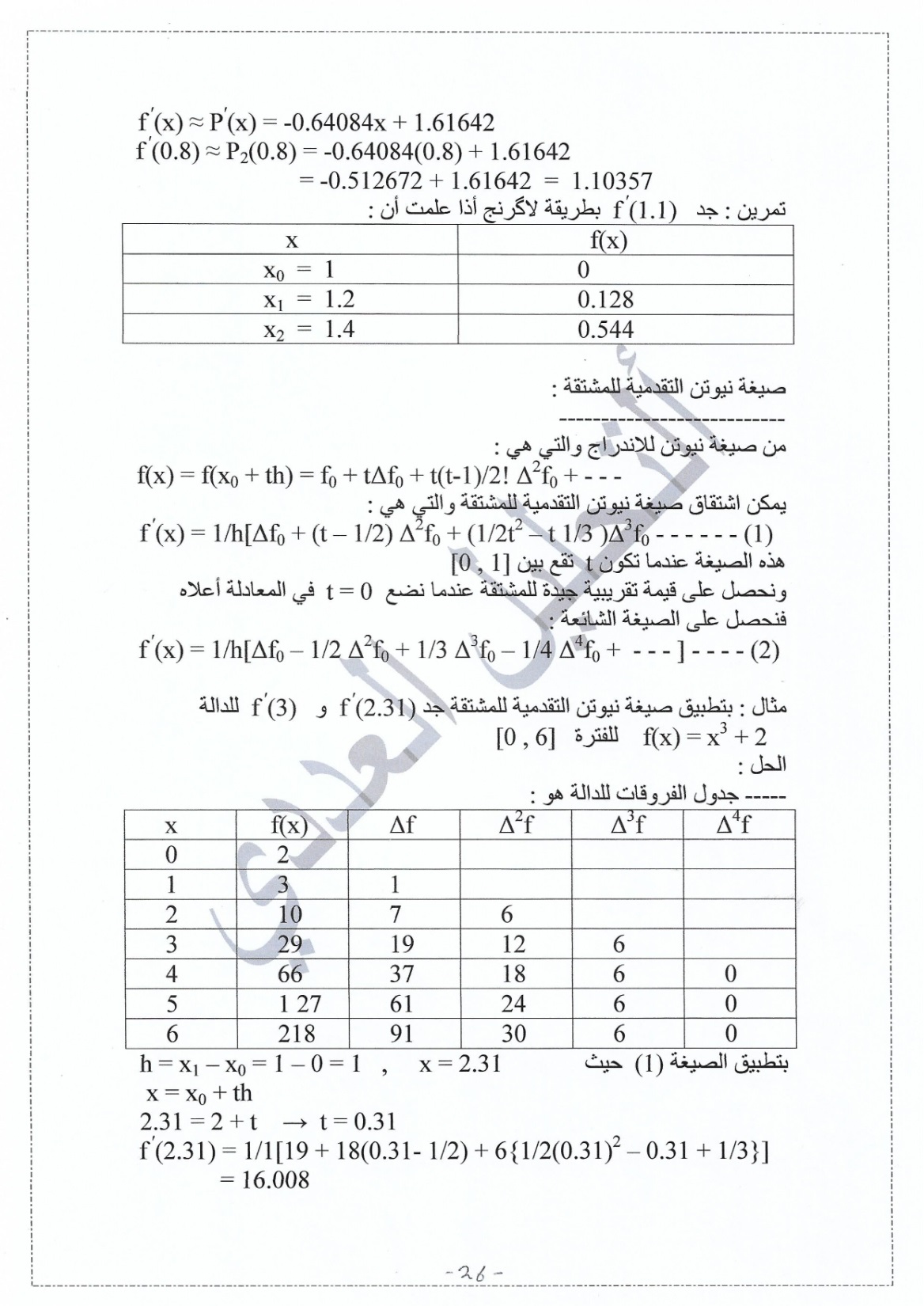 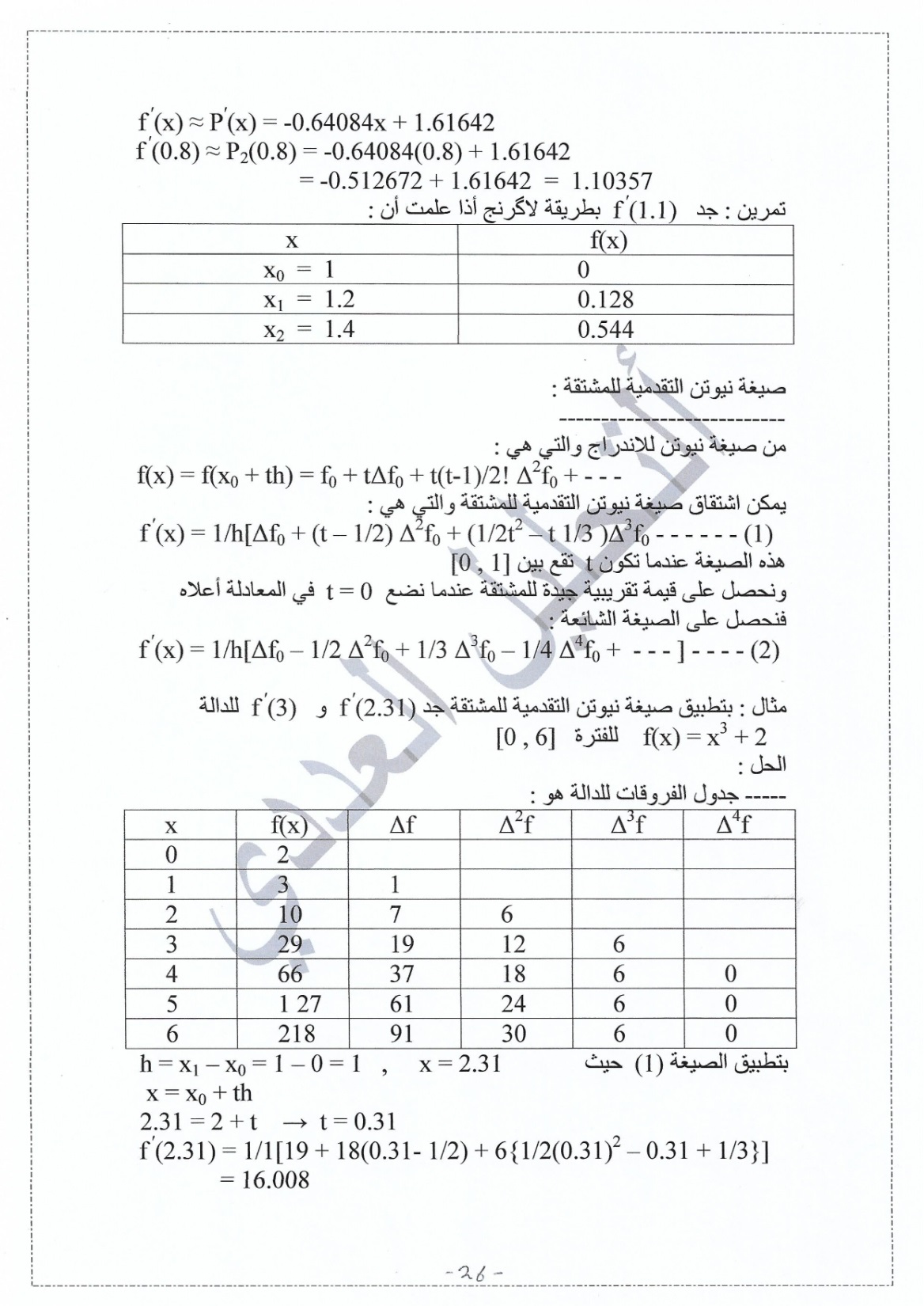 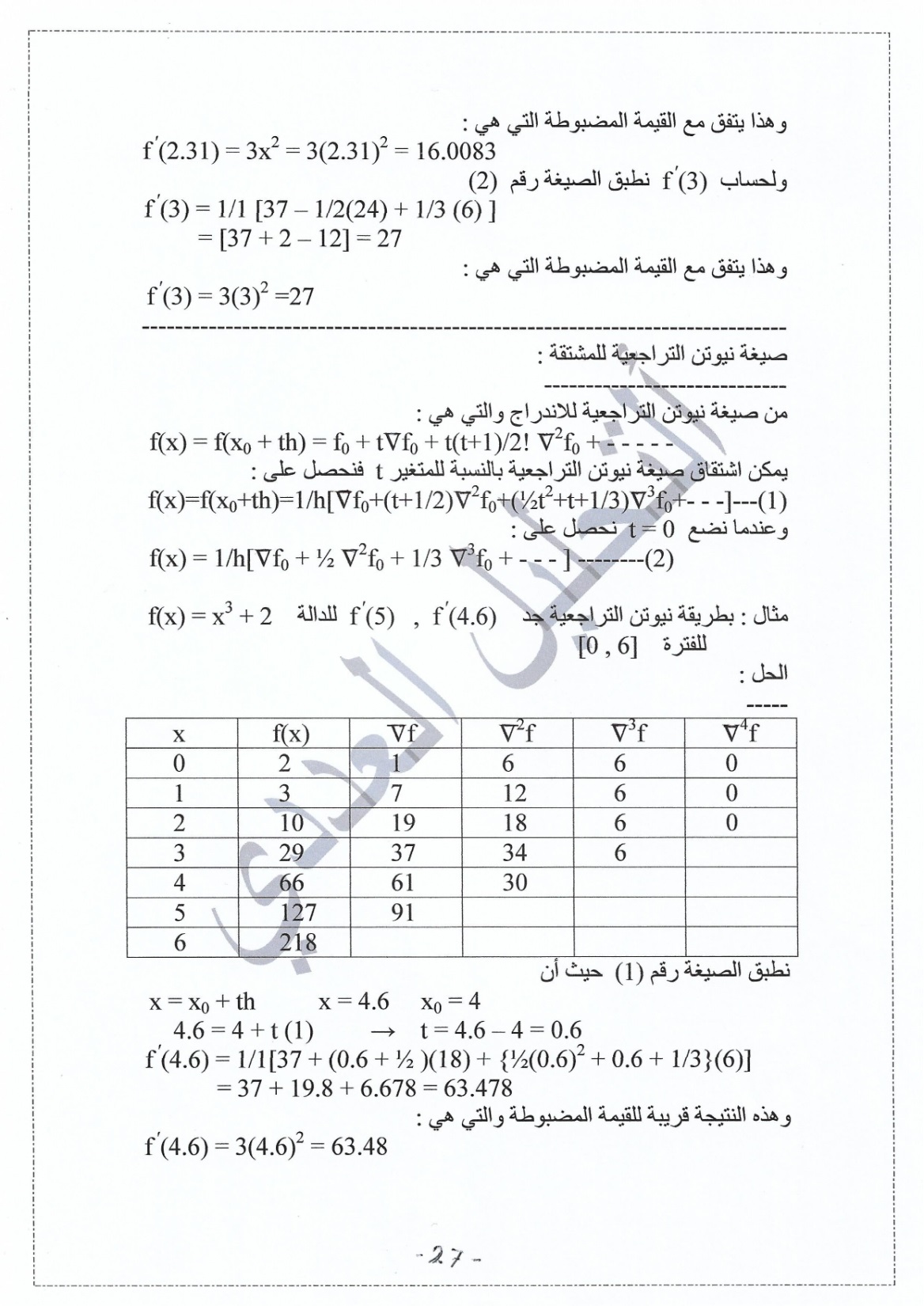 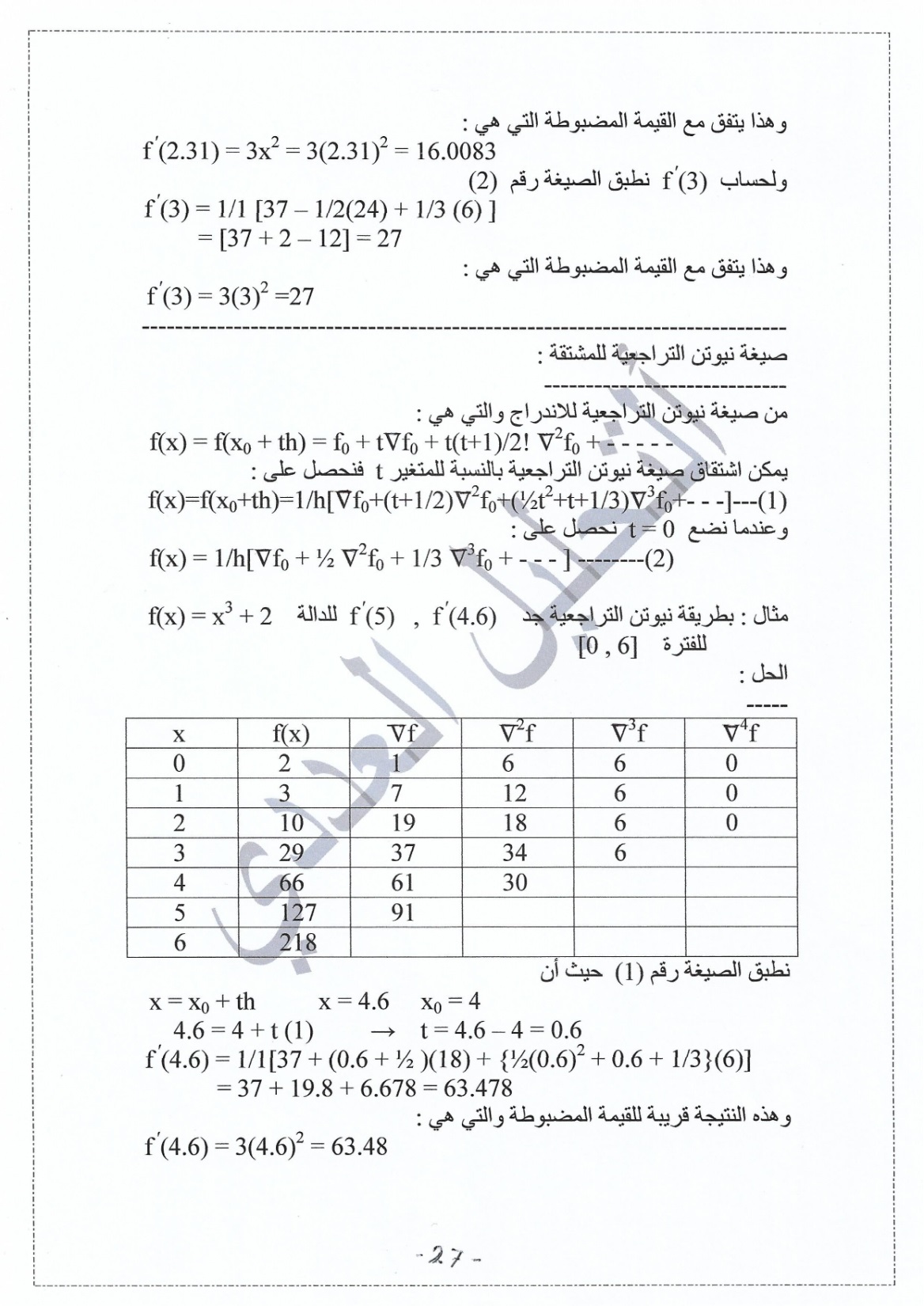 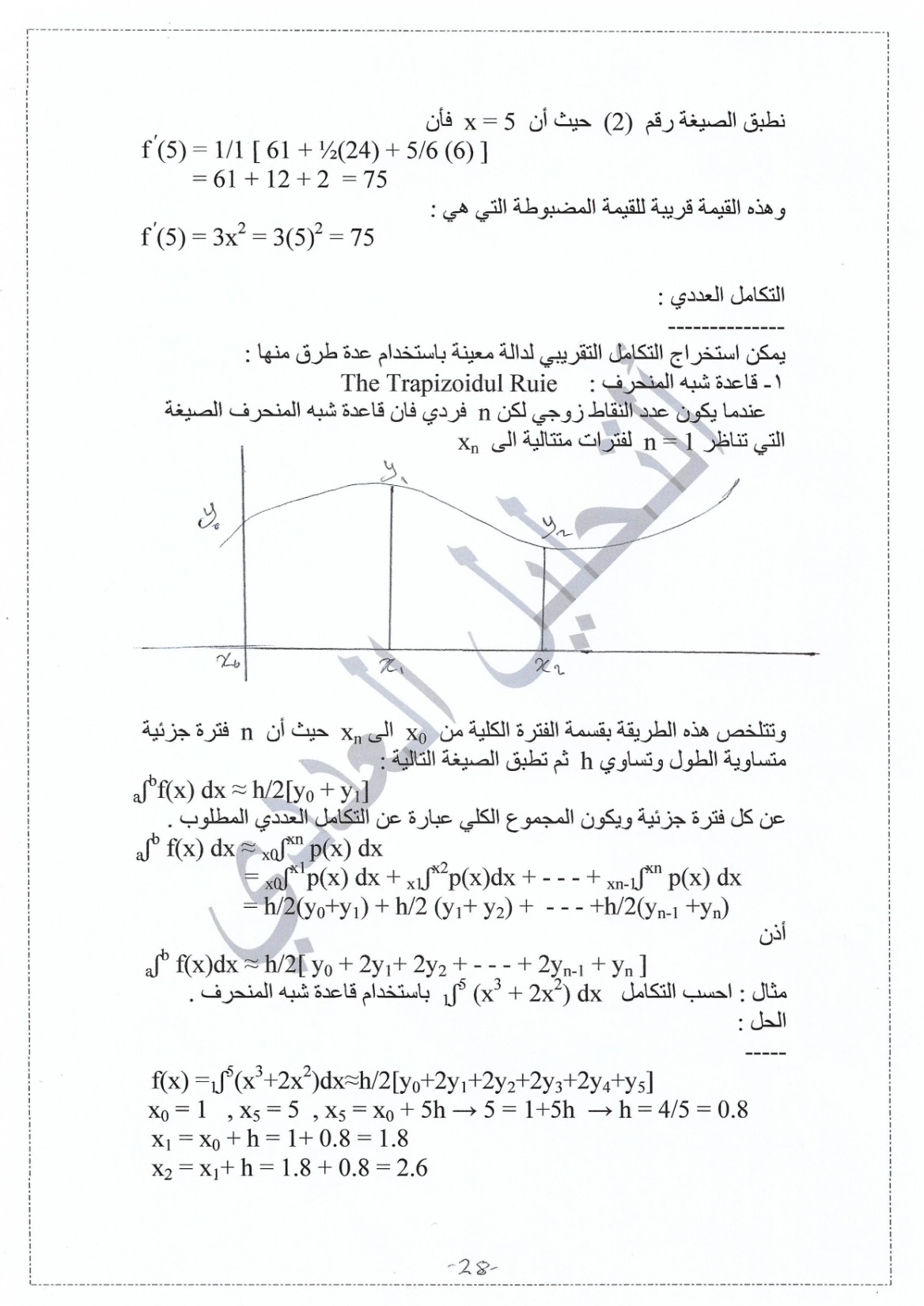 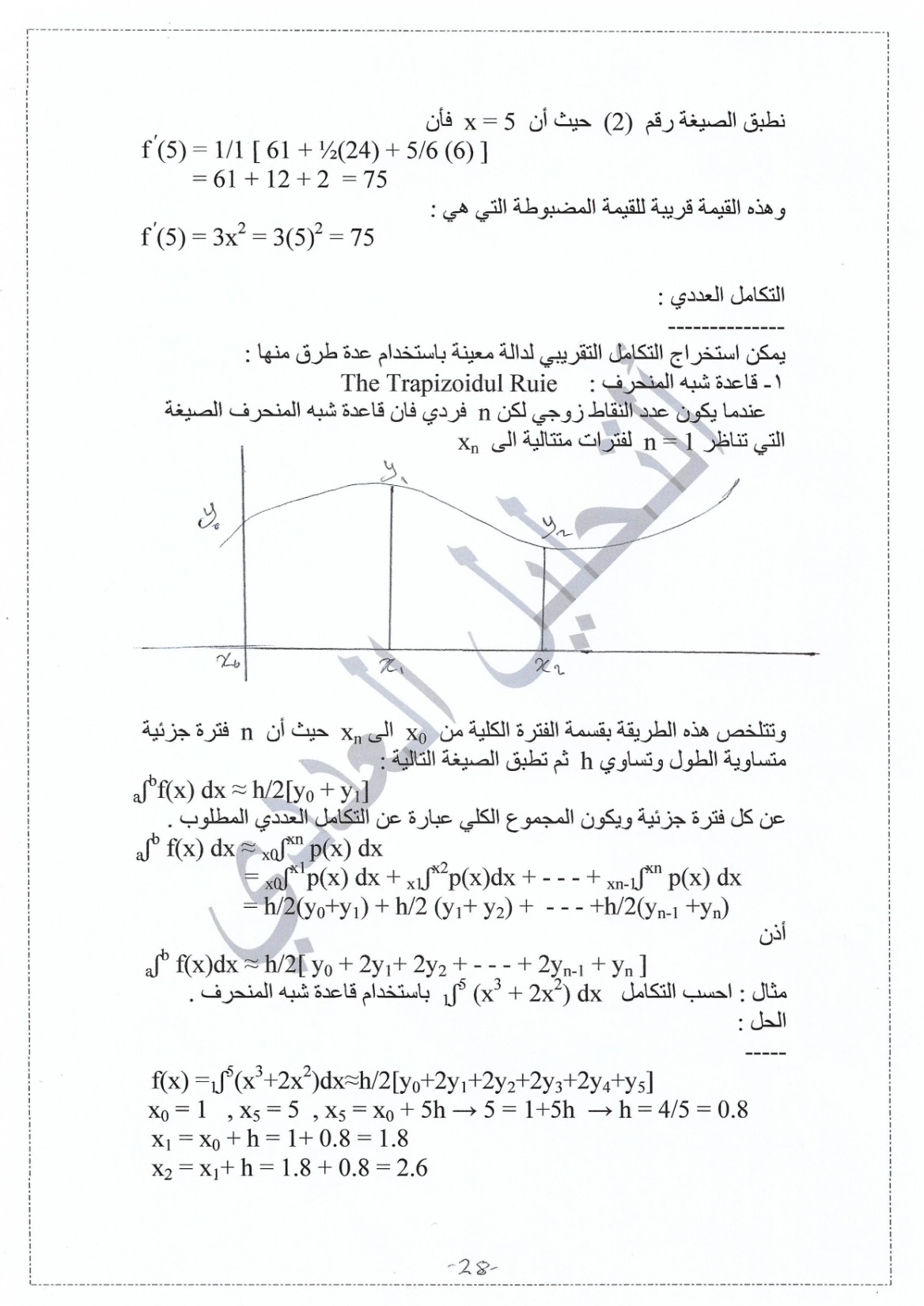 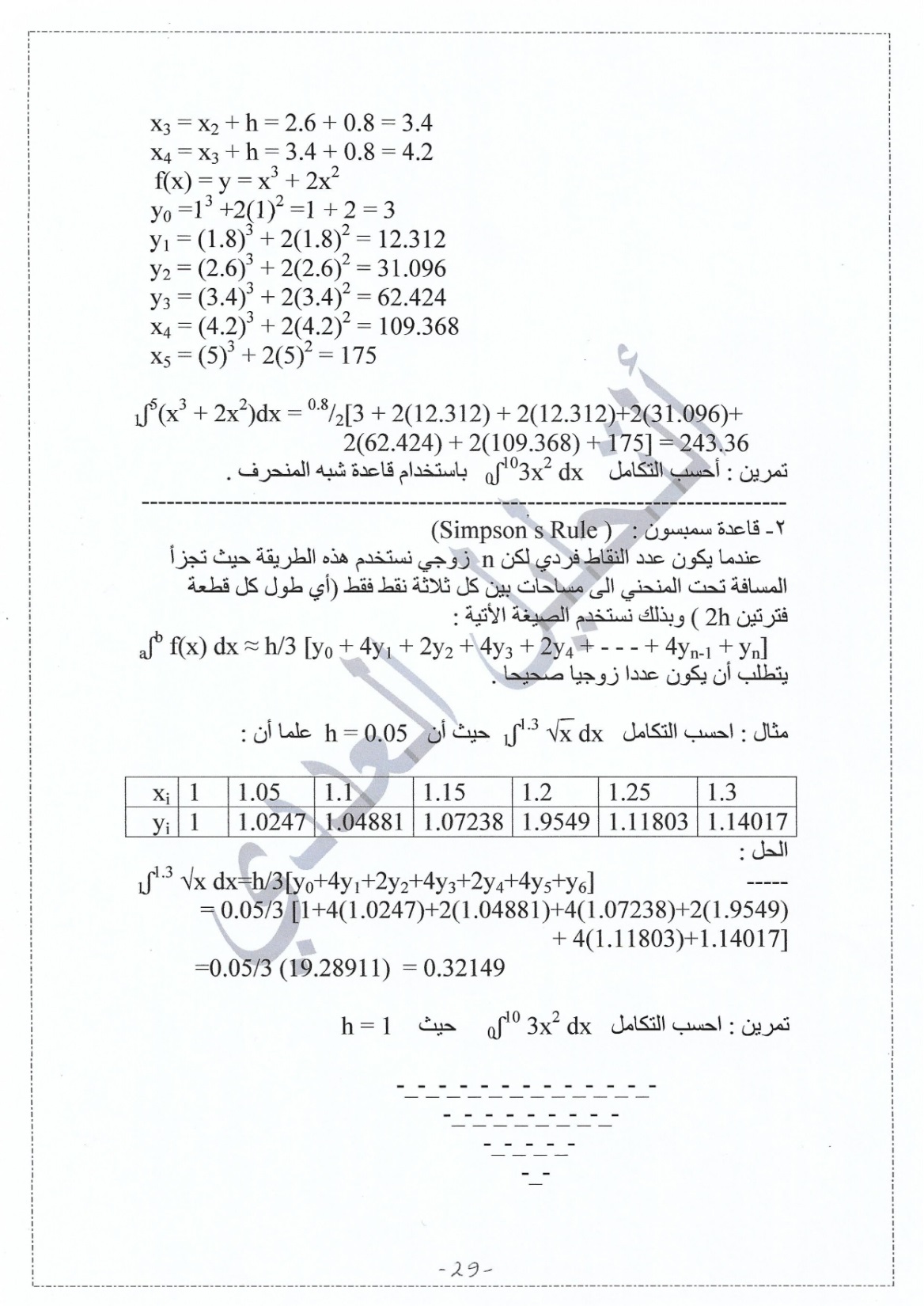 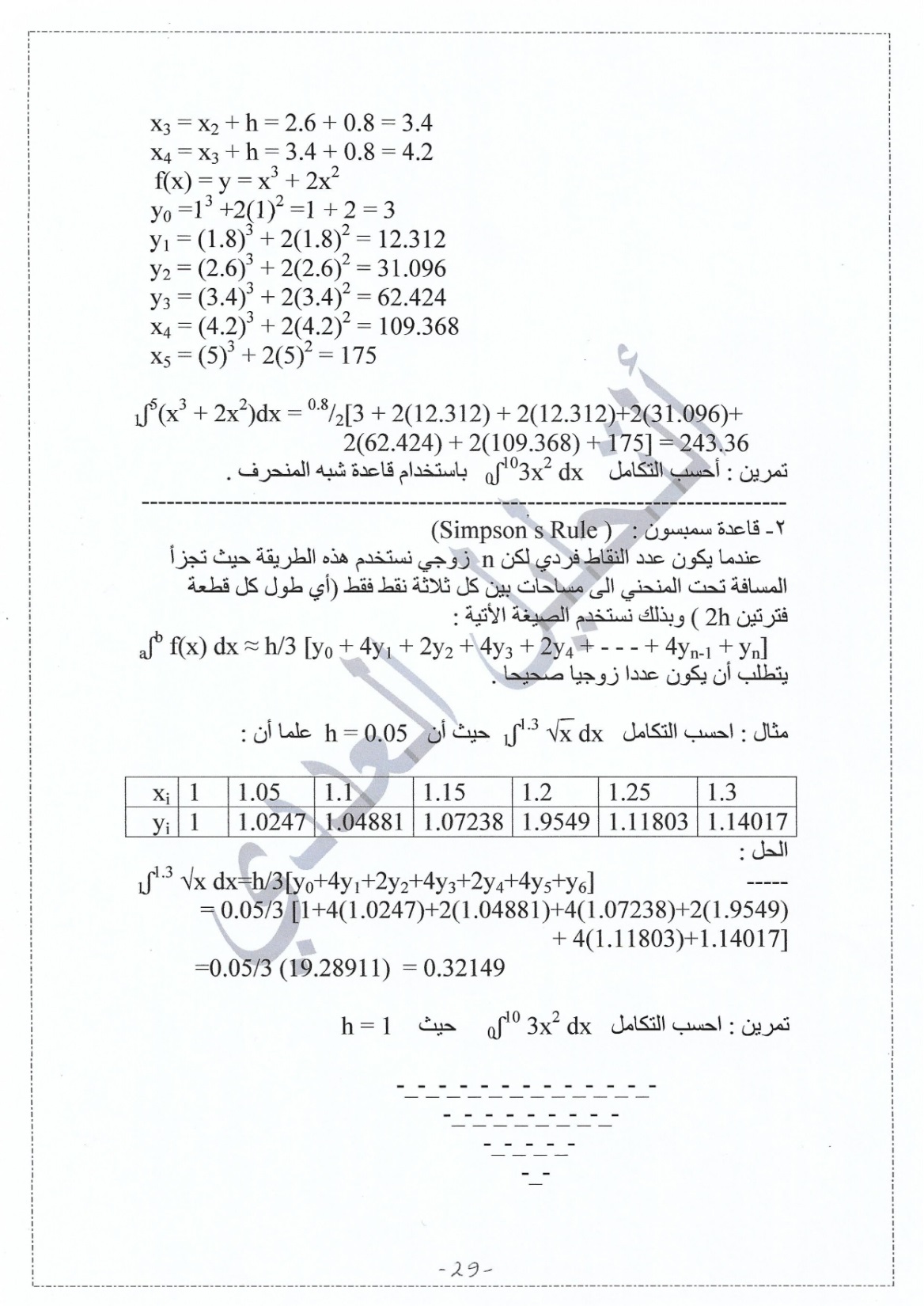 الفصل السادسحل المعادلات التفاضلية
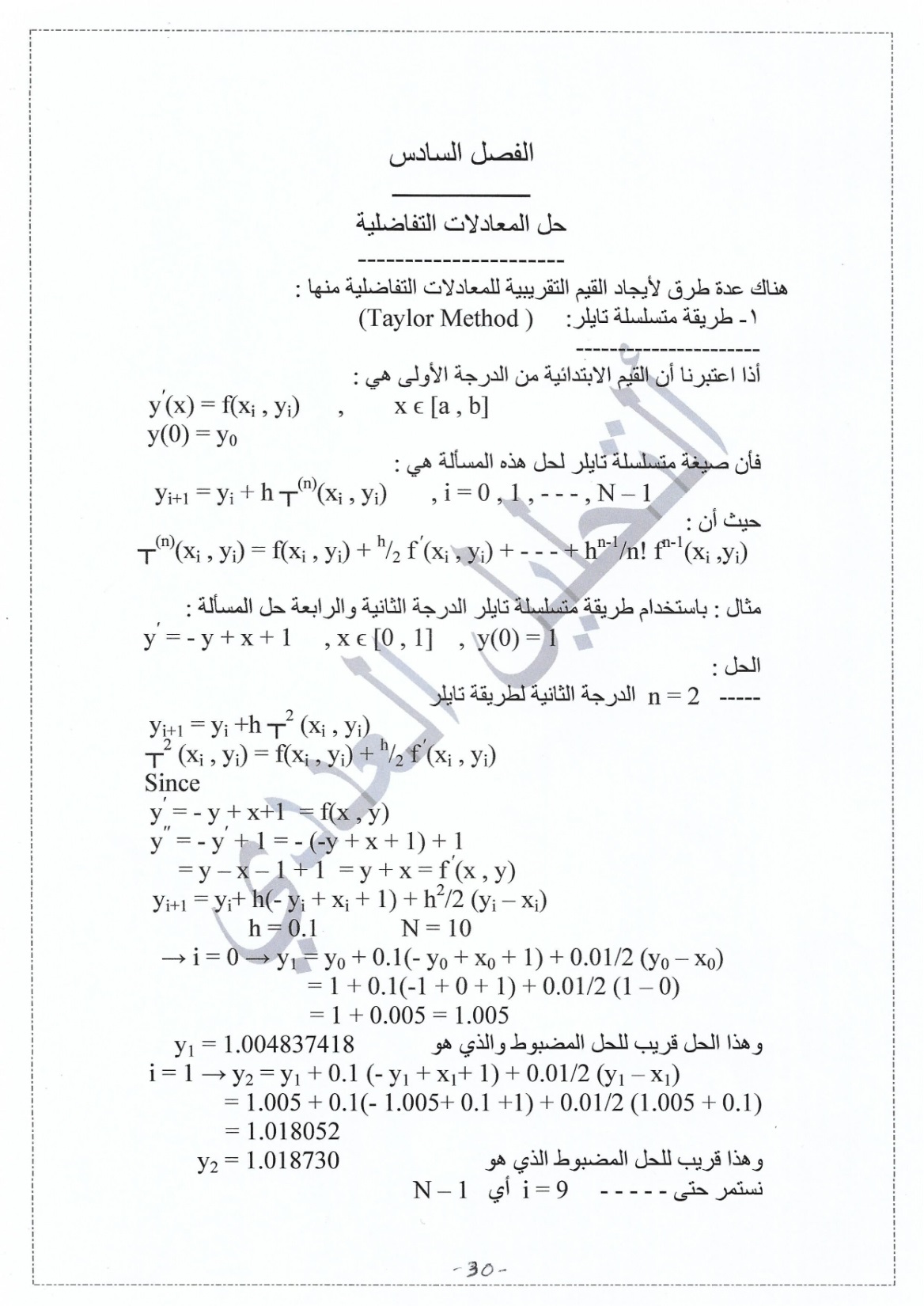 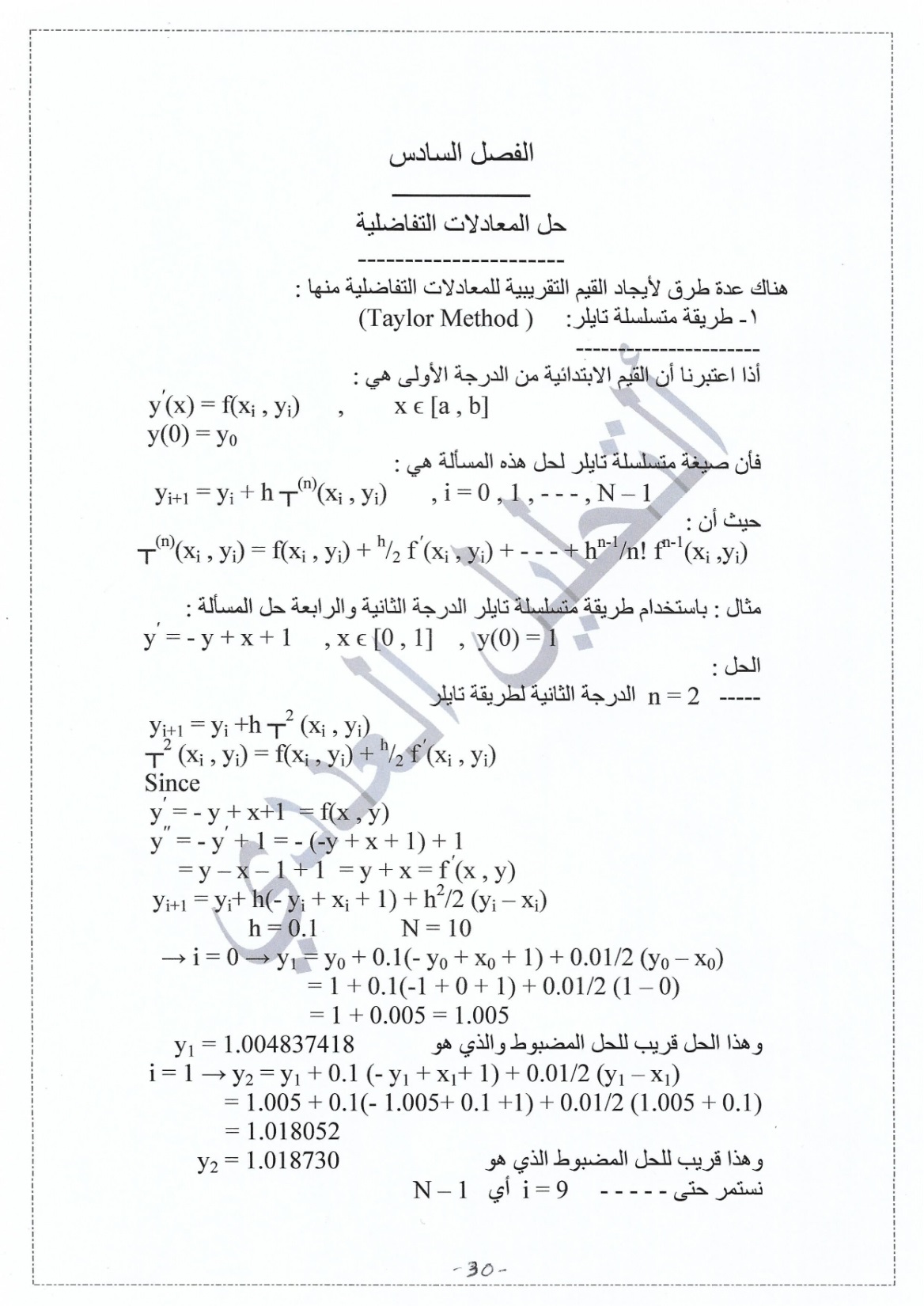 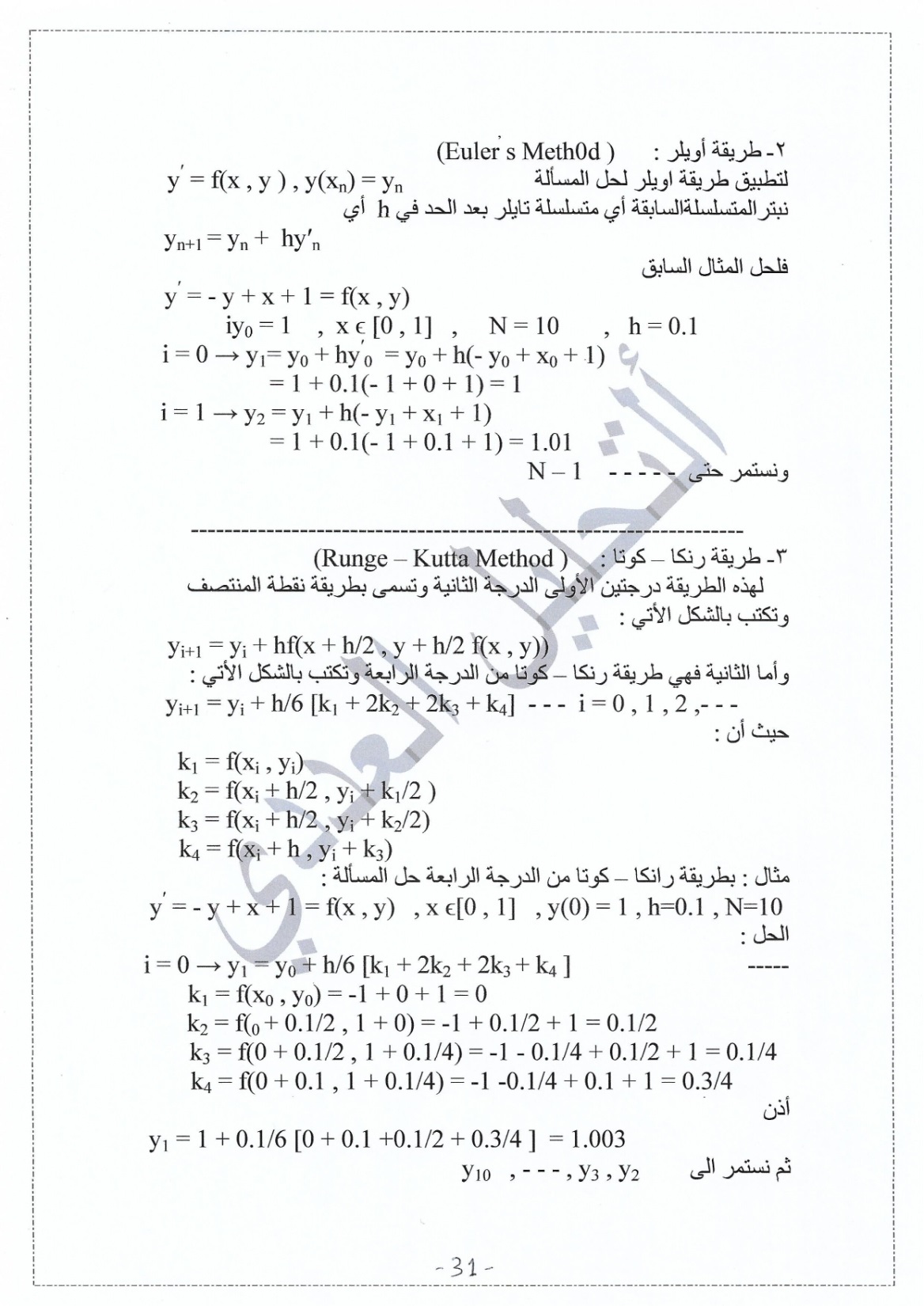 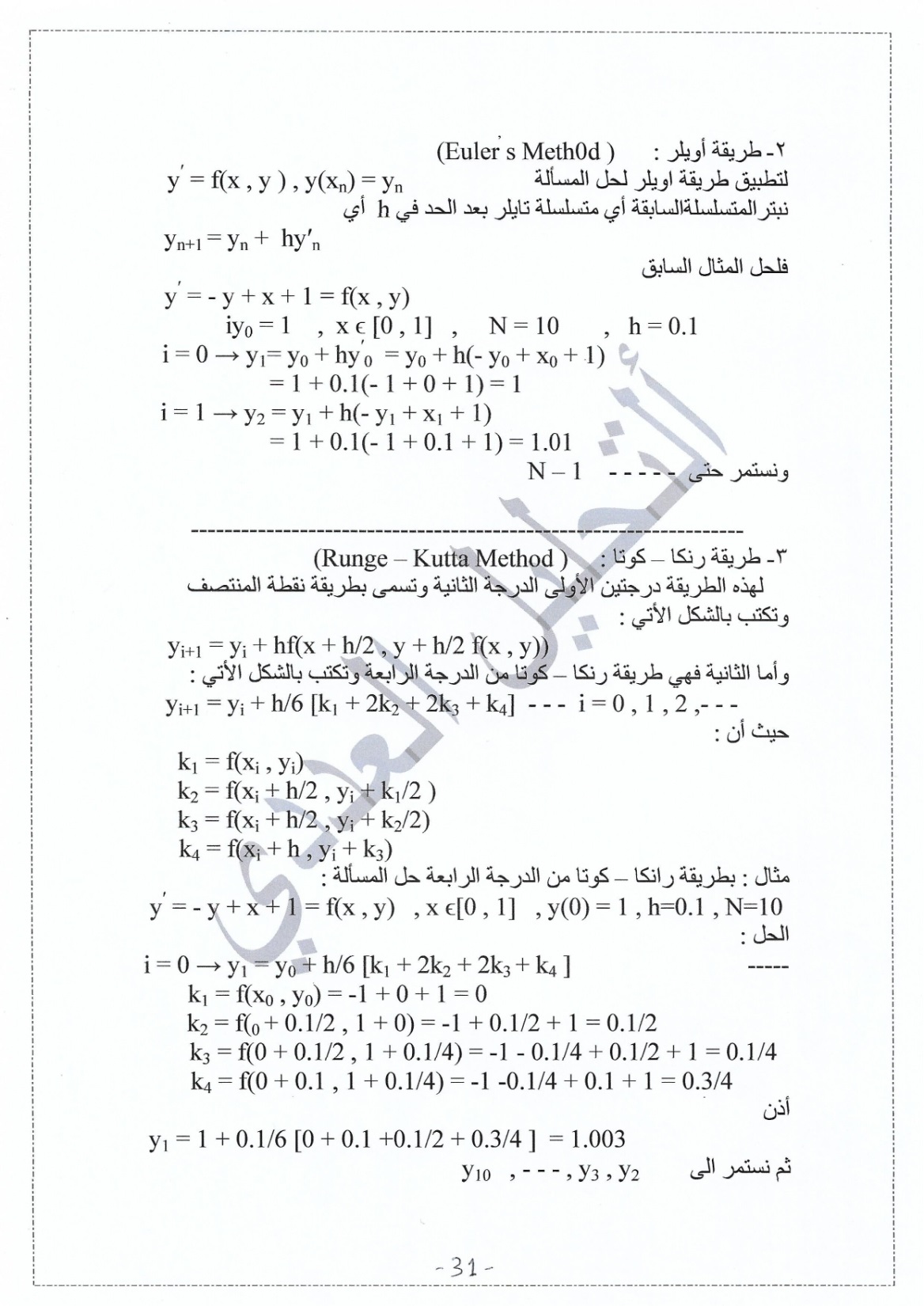 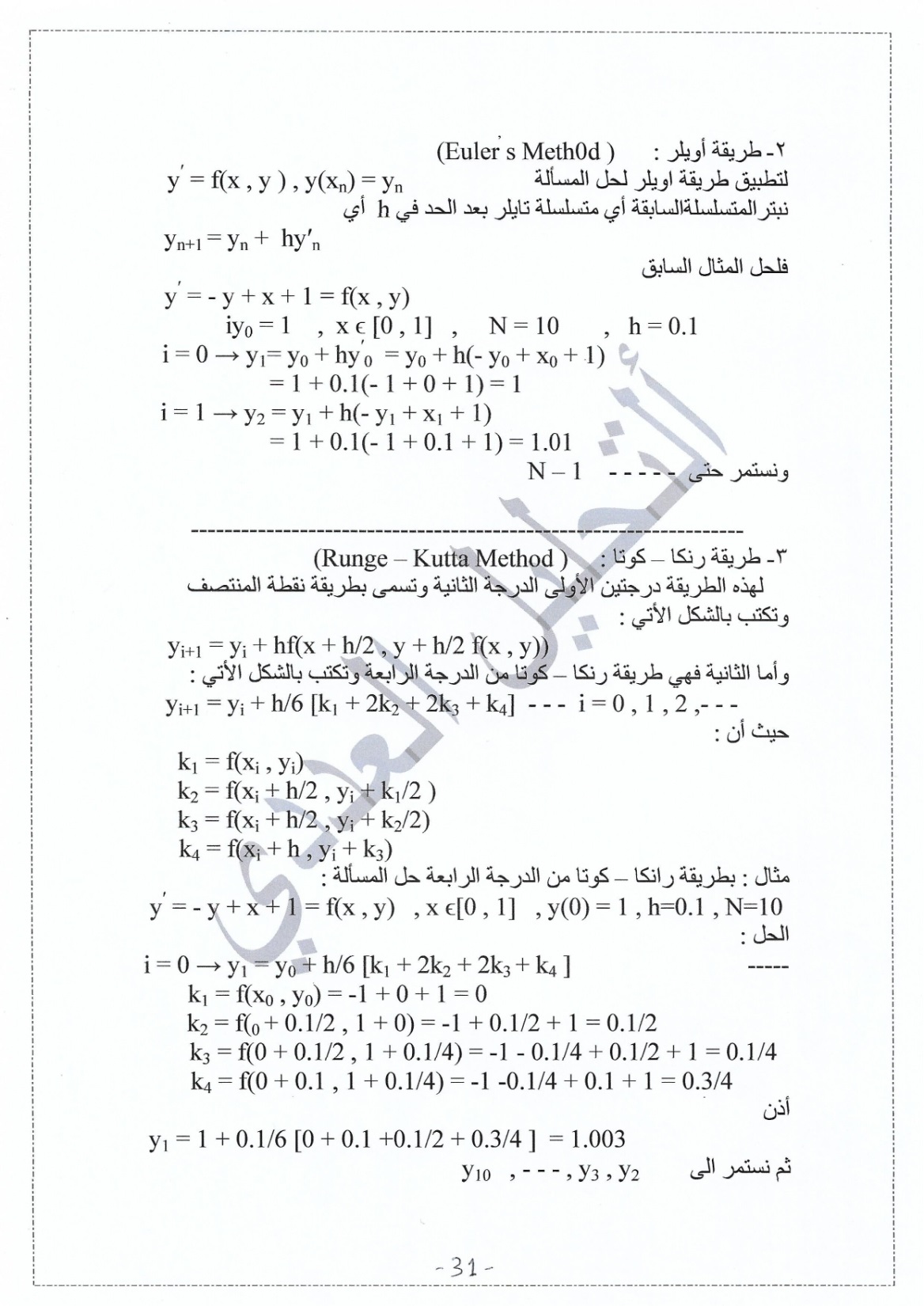 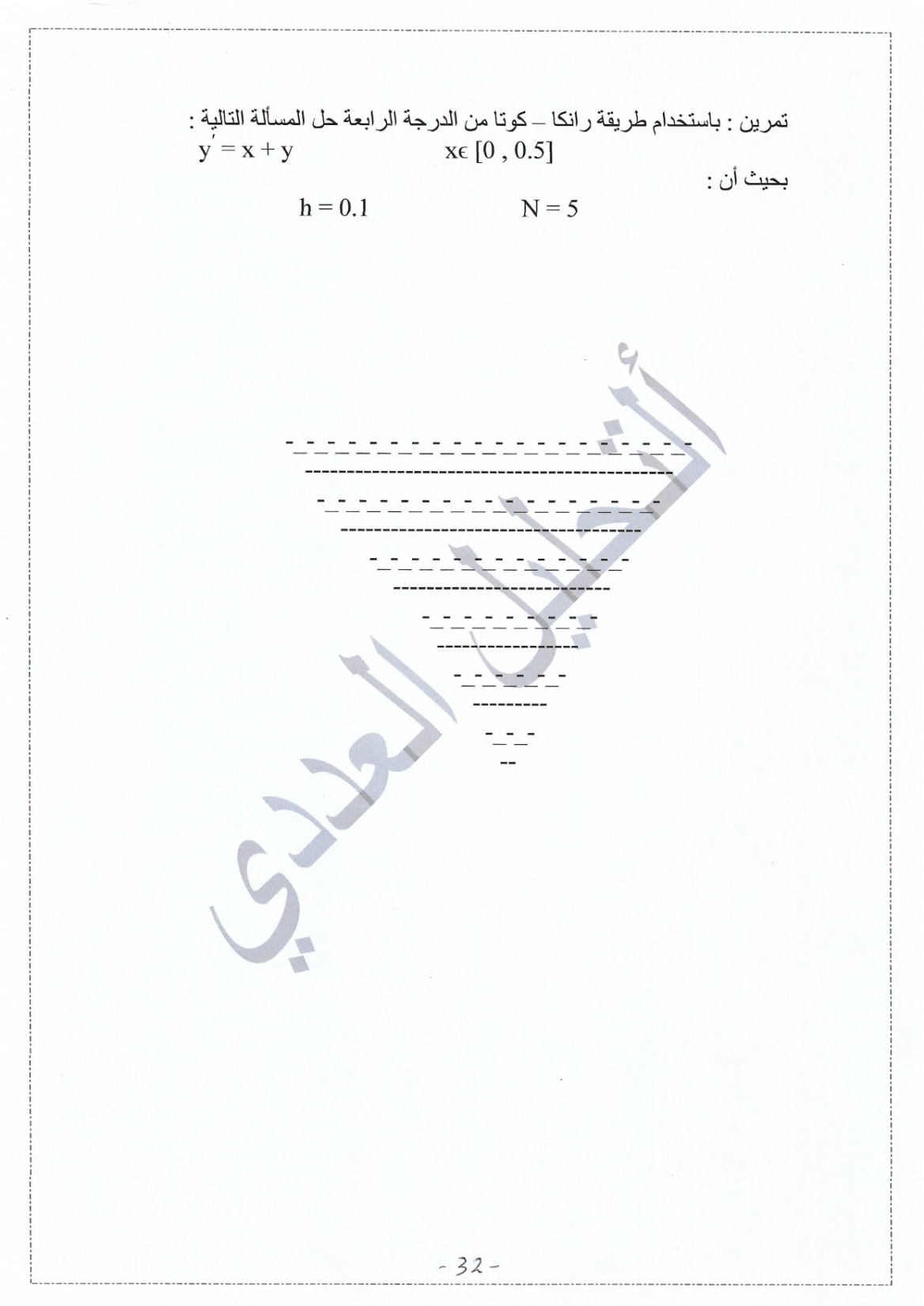 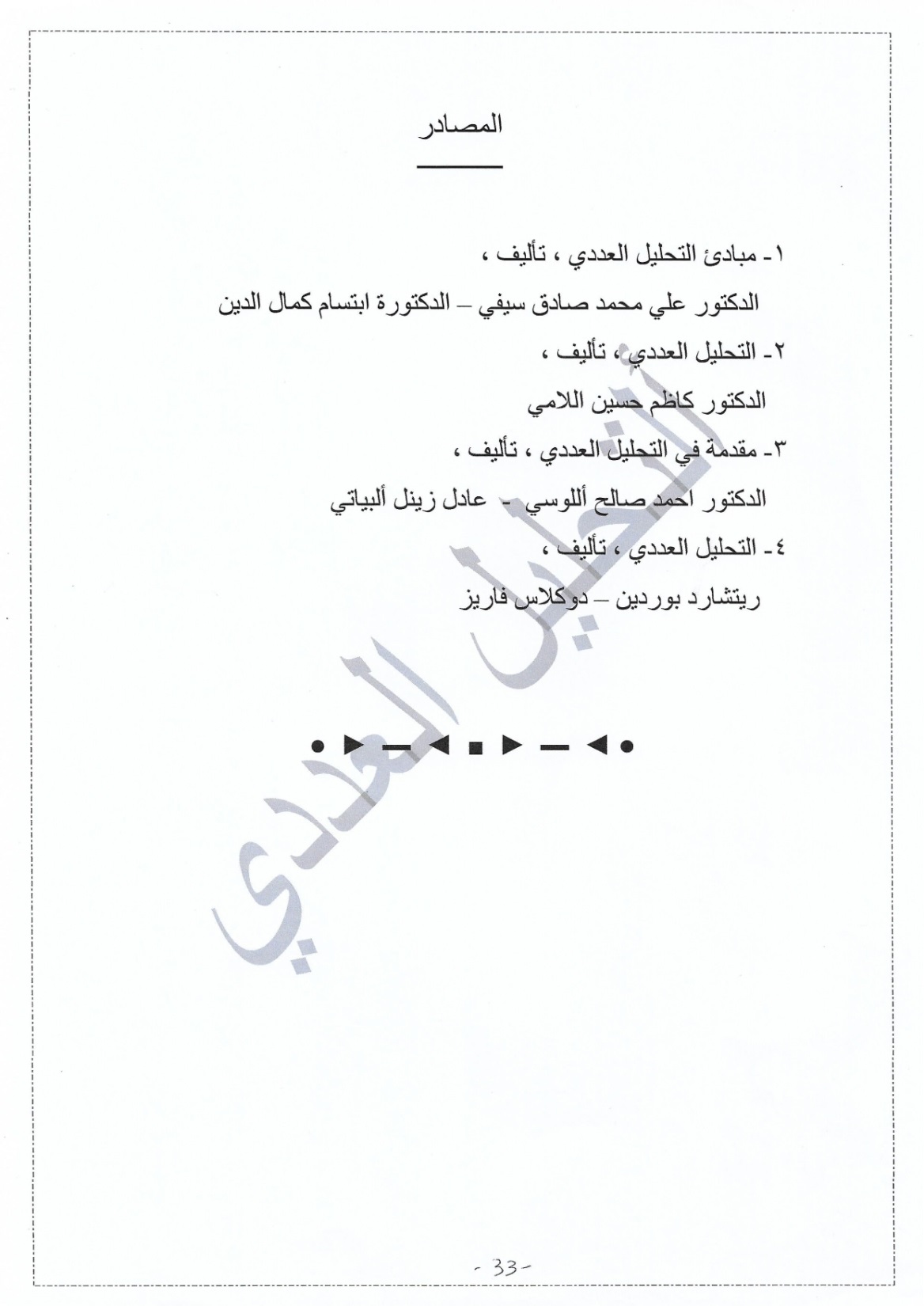